1er Webinaire IPA CARDIO
Collectif des IPA de Cardiologie

Arnaud CHAMBRETTE
Julie Gaudin
Hugo QUERBES
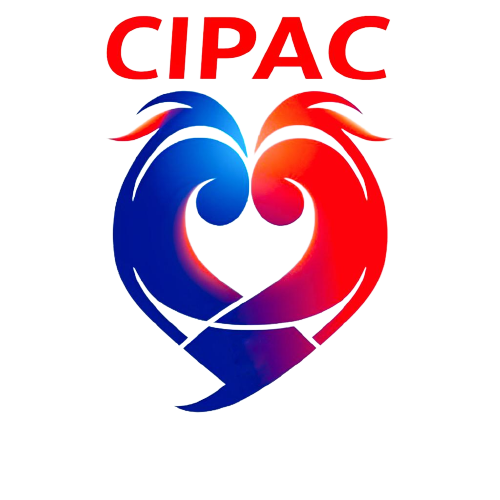 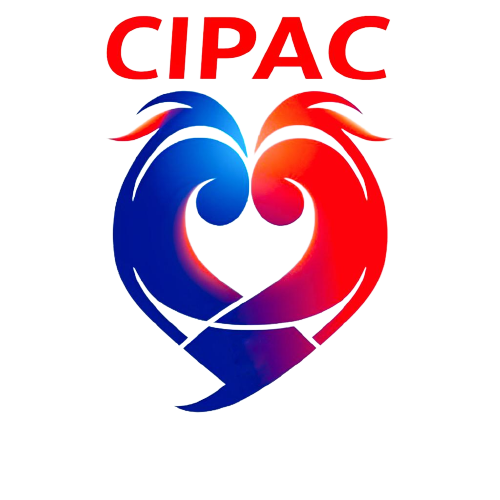 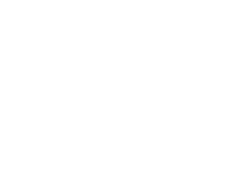 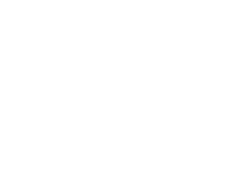 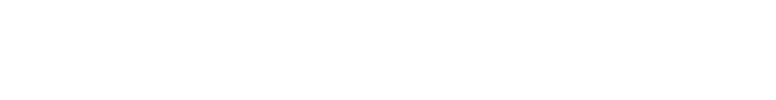 Webinaire IPA Cardio
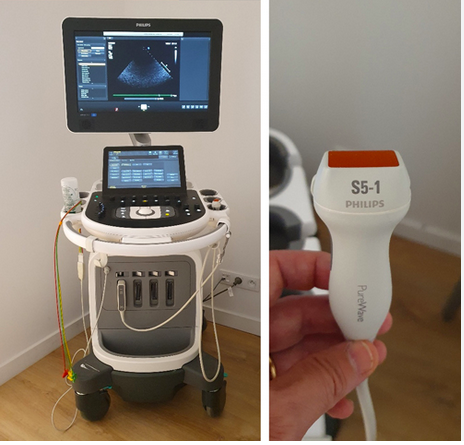 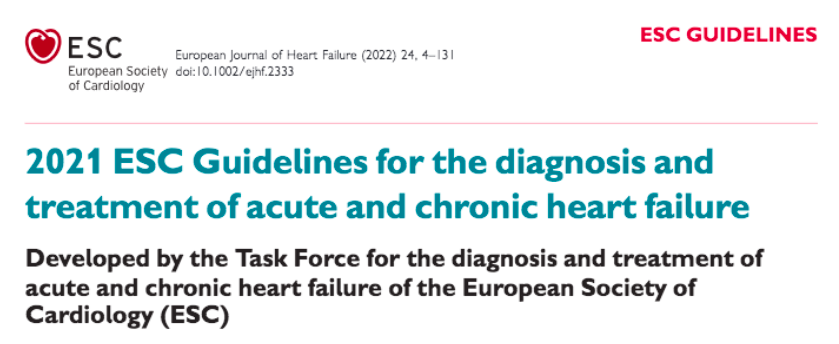 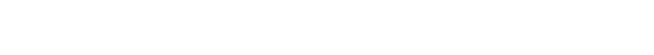 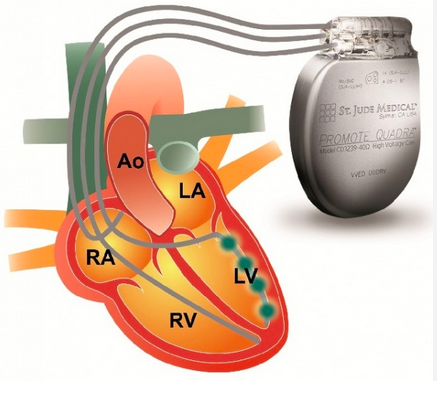 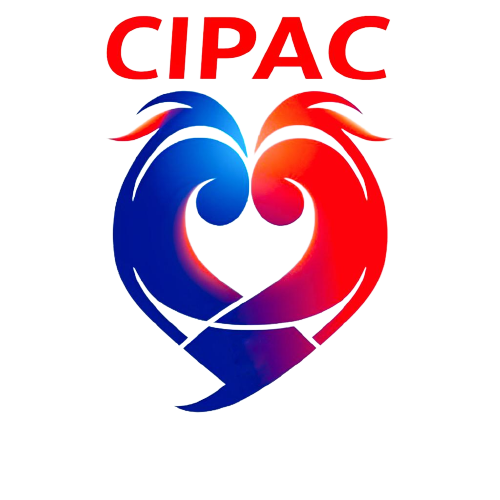 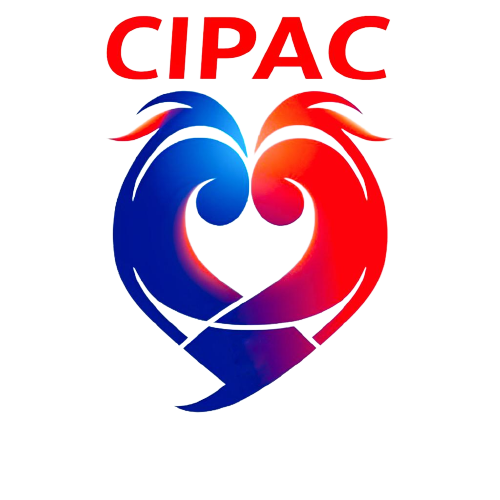 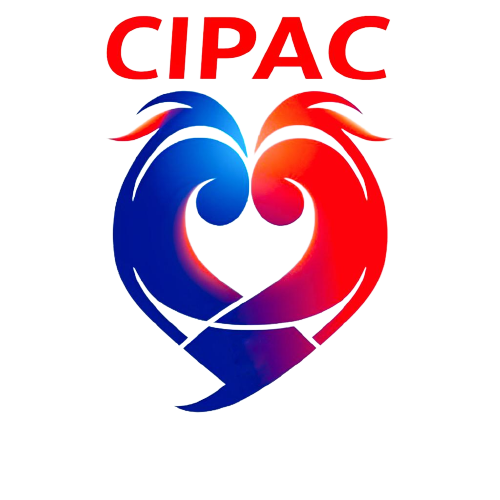 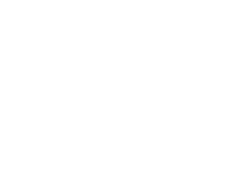 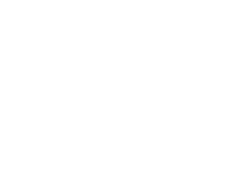 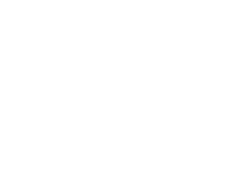 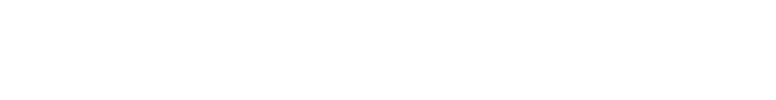 Webinaire IPA Cardio
Cas clinique transversal 
Insuffisance cardiaque FEVG altérée
Optimisation des thérapeutiques 
Recommandations ESC 2021
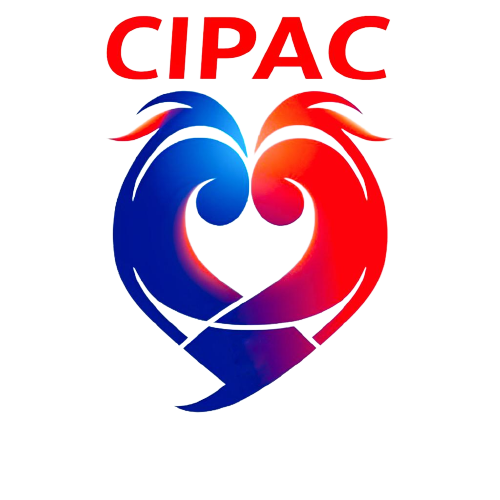 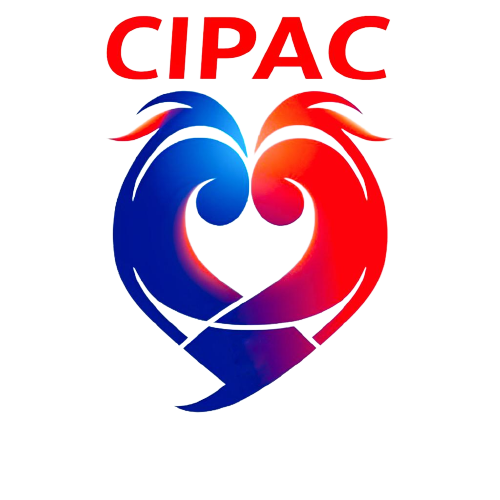 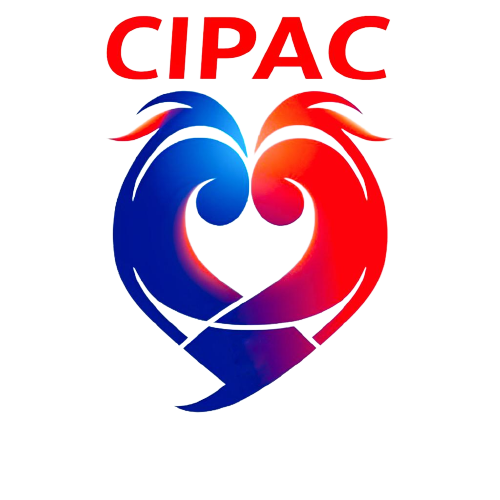 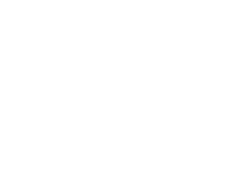 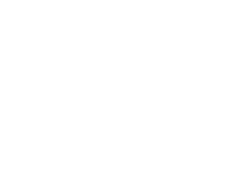 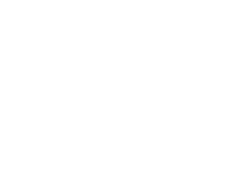 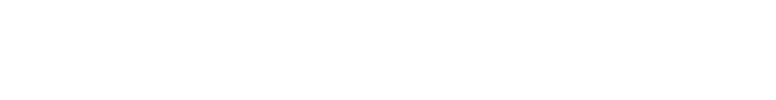 Webinaire IPA Cardio
Mr C. 78 ans consulte pour dyspnée NYHA 2
Motif de consultation cardio :
Dyspnée évolutive depuis quelques années, de classe NYHA 2 (effort modéré, petite côte)
Besoin d’un bilan cardio en vu d’une OP pour une tumeur ORL non métastatique
TTT :
KARDEGIC 75 mg
ENALAPRIL VIATRIS 20 mg
PRAVASTATINE 20 mg
ATCD :
(2022) chirurgie prévue pour tumeur ORL 
Arthrodèse lombaire x3
(2005) AIT 
HTA et HCT
Tabagisme sevré depuis 1994 estimé à 35 UPA
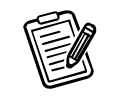 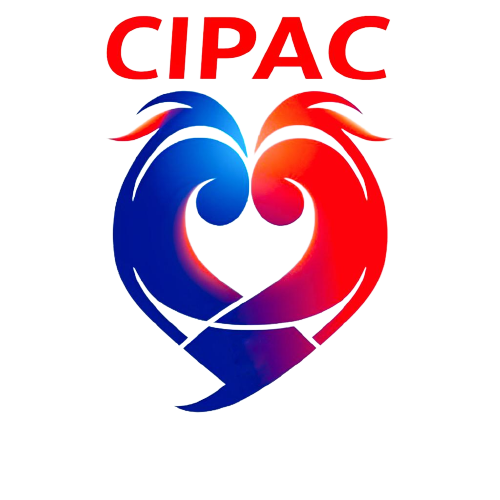 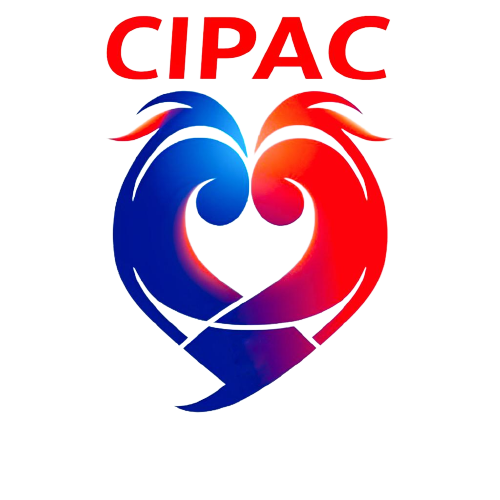 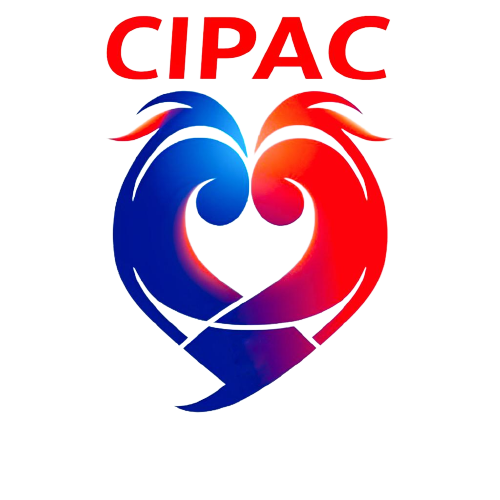 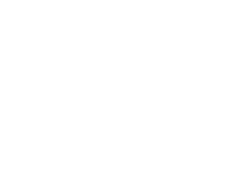 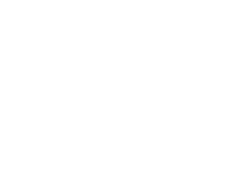 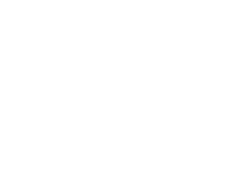 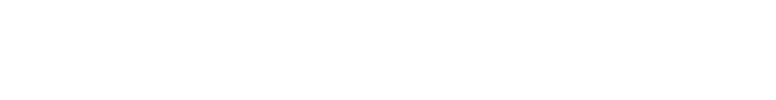 Webinaire IPA Cardio
Mr C. 78 ans consulte pour dyspnée NYHA 2
MDV :
Architecte retraité
Vie seul en maison (3 enfants non présents), pas d’aide
Mobilité : se déplace avec une canne
Prise des traitements : seul et observant 


Alimentation équilibrée (pas de surconsommation de produit sodés)
Activité physique : limitée
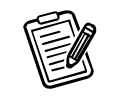 Webinaire IPA Cardio
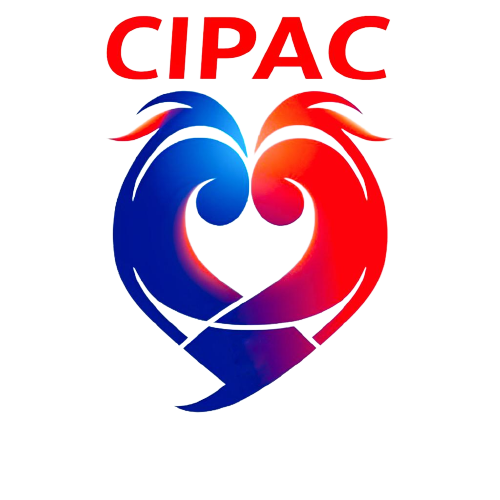 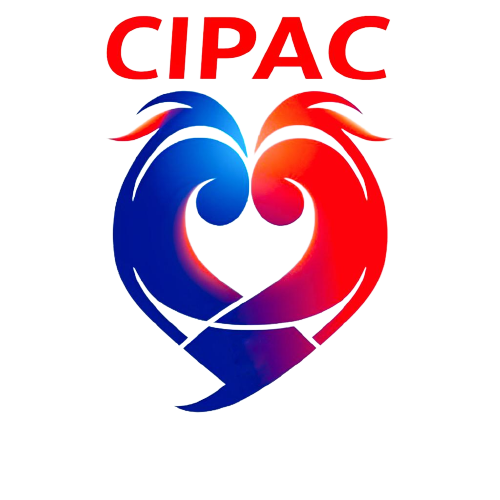 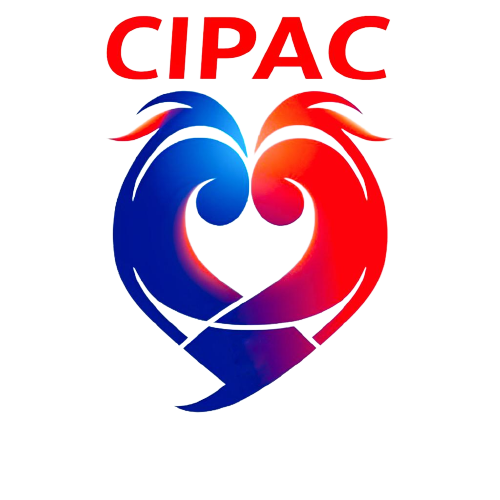 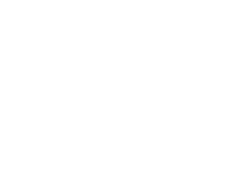 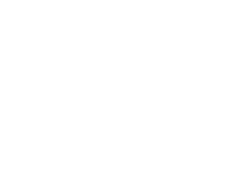 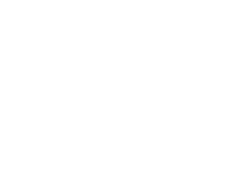 Webinaire IPA Cardio
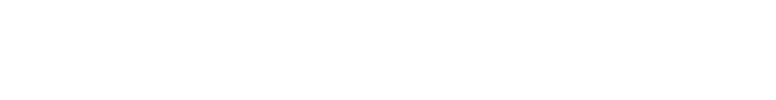 Webinaire IPA Cardio
Mr C. 78 ans consulte pour dyspnée NYHA 2
Derniers examens réalisés :

Notion d’un dernier bilan cardio en 2017 (5 ans) qui était normal selon le patient (pas de CR). Pas de suivi depuis

Pas de doppler de référence 

Pas de biologie
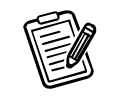 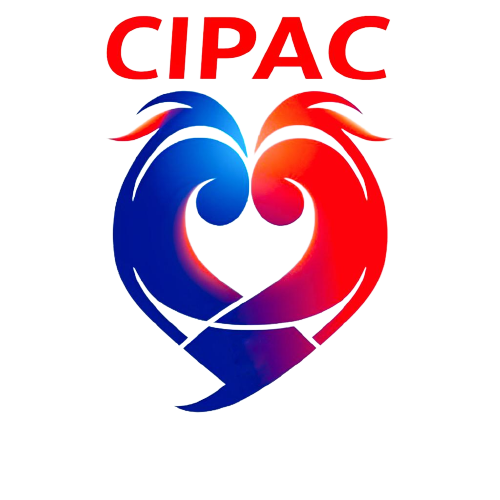 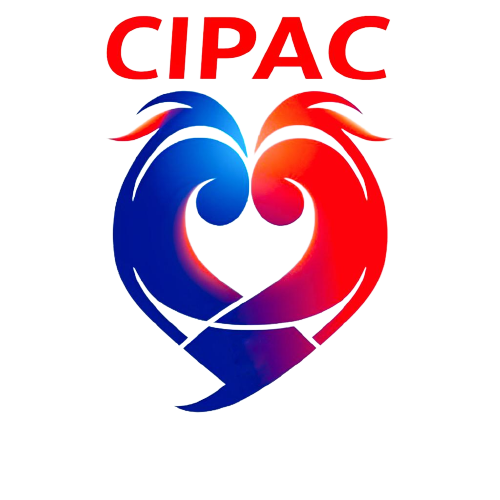 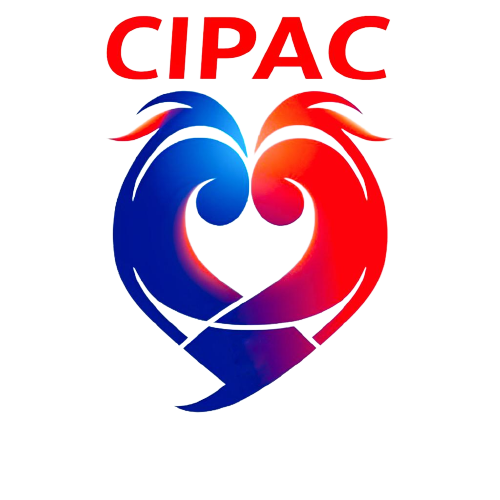 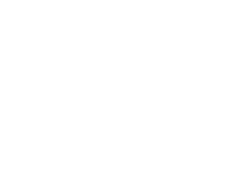 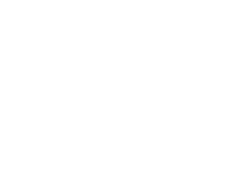 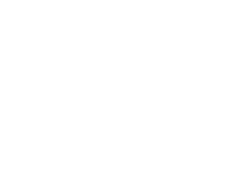 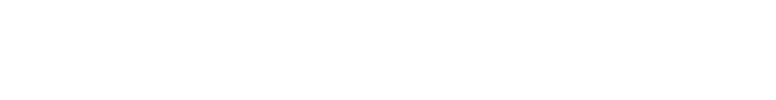 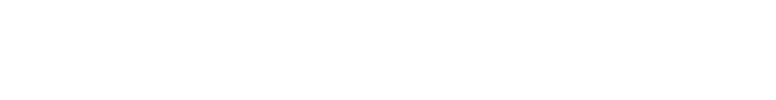 Webinaire IPA Cardio
Webinaire IPA Cardio
Mr C. 78 ans consulte pour dyspnée NYHA 2
Examen clinique :

66 kg / 163 cm IMC : 24,8 
TA : 183/97mmHg, pas de mesures en ambulatoire

Présente une dyspnée d’effort NYHA 2
Auscultation cardio-pulmonaire sans particularité. 
Pas de signe d'insuffisance cardiaque.
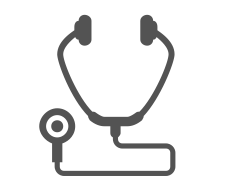 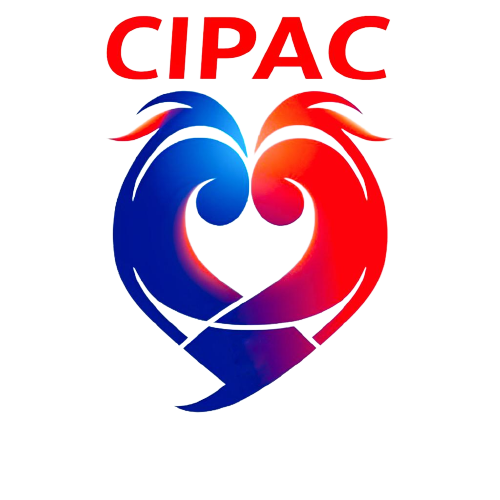 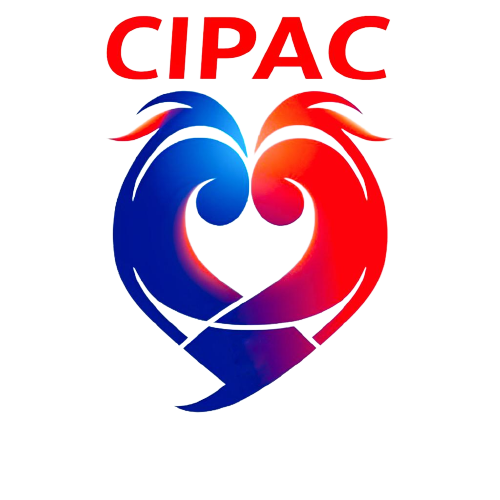 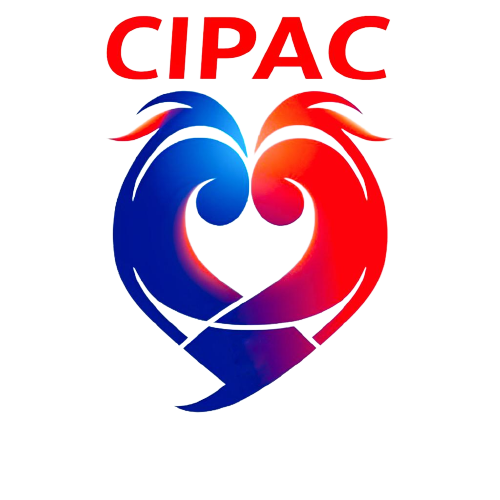 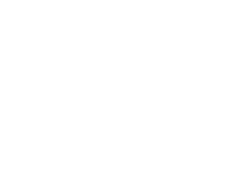 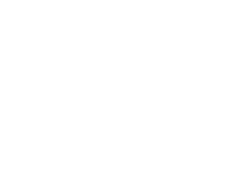 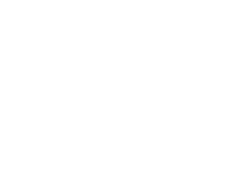 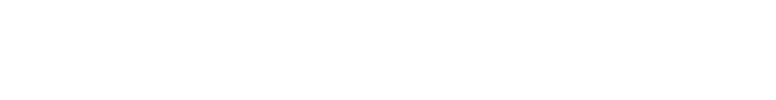 Webinaire IPA Cardio
Mr C. 78 ans consulte pour dyspnée NYHA 2
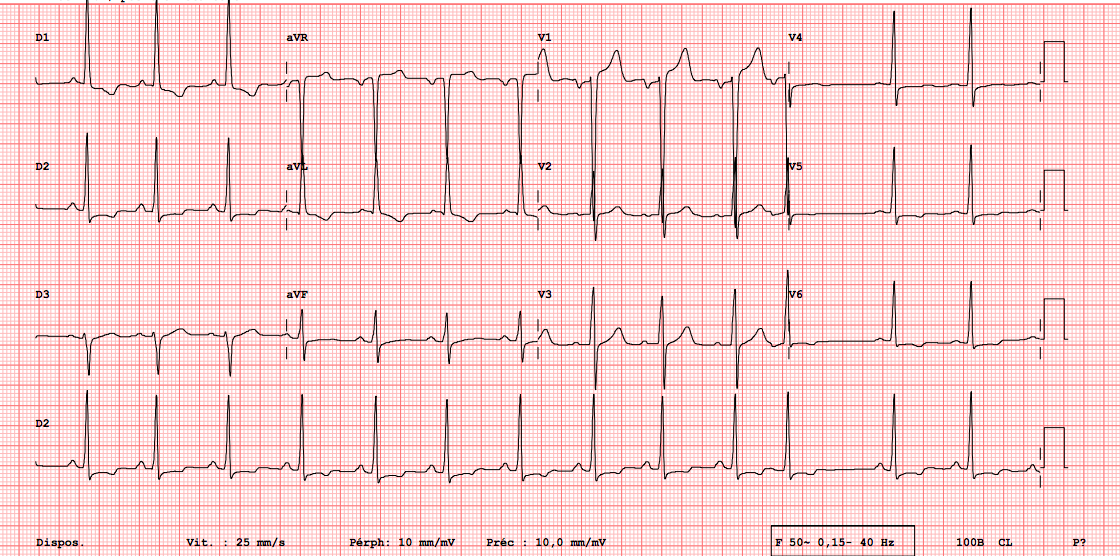 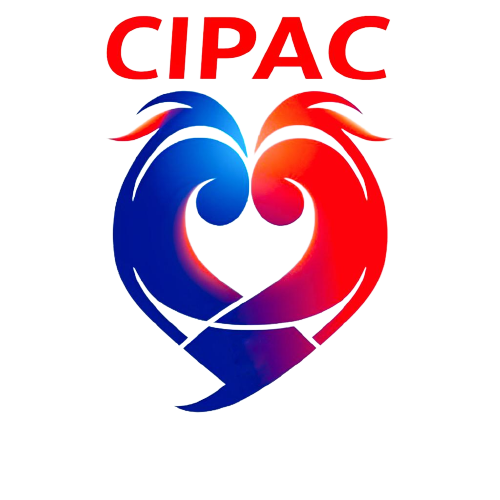 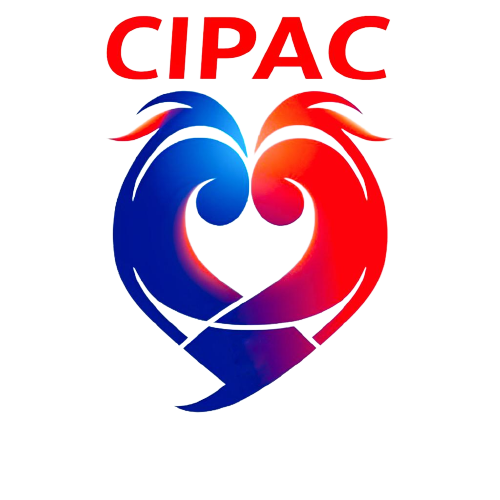 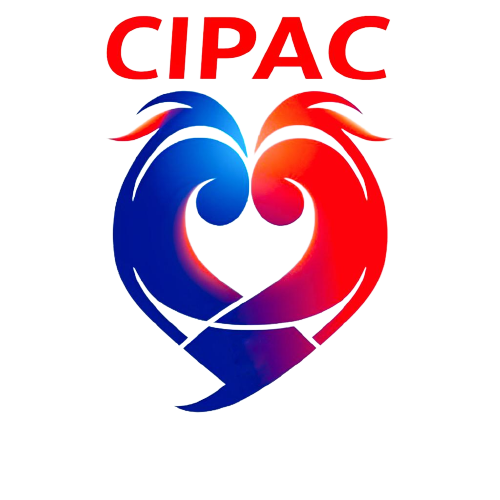 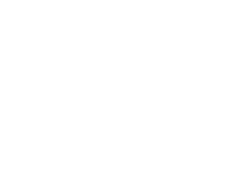 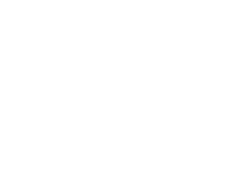 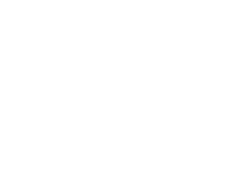 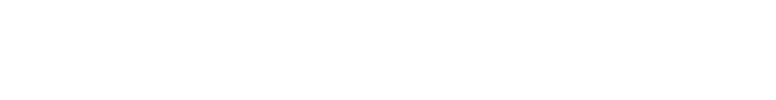 Webinaire IPA Cardio
Mr C. 78 ans consulte pour dyspnée NYHA 2
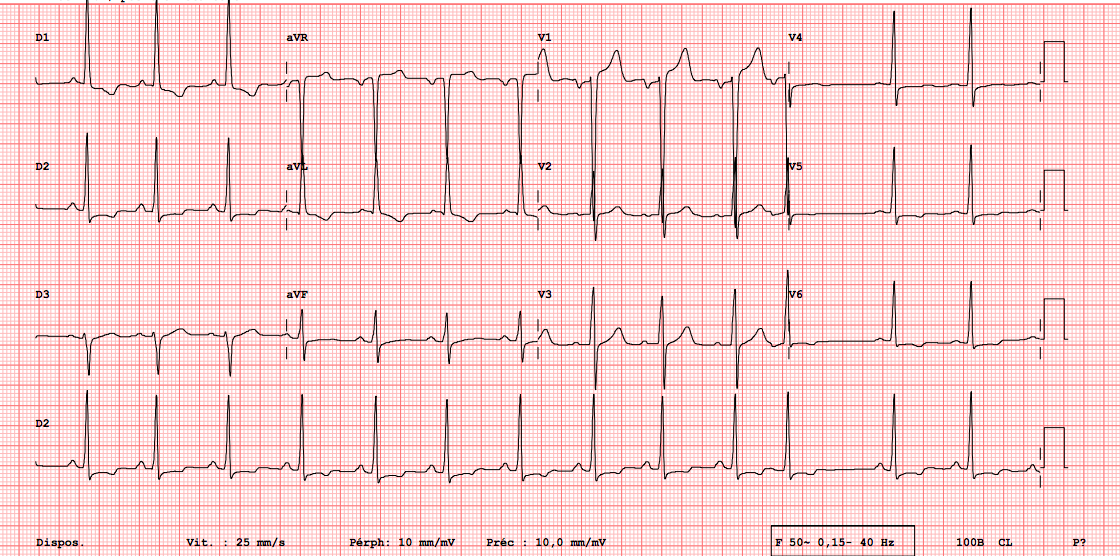 Rythme sinusal à 83 bpm  

Présence d’une ESA
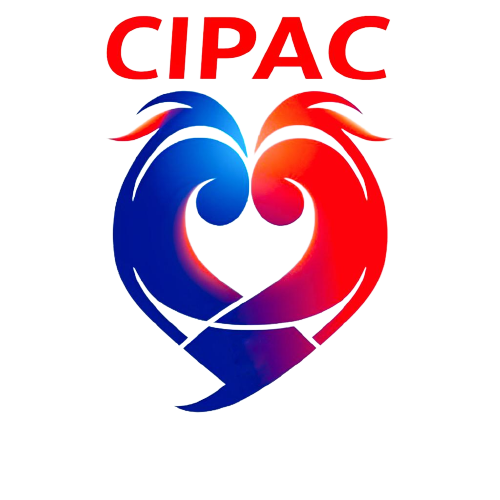 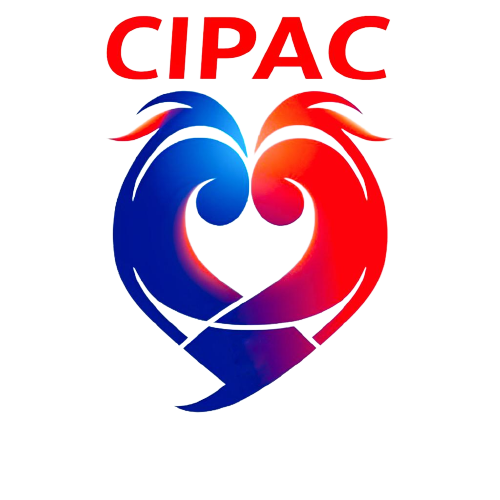 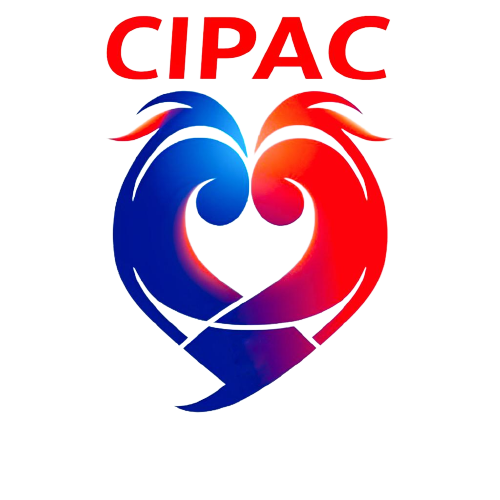 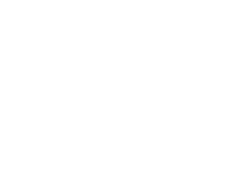 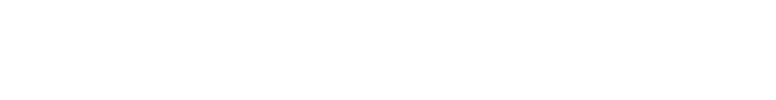 Webinaire IPA Cardio
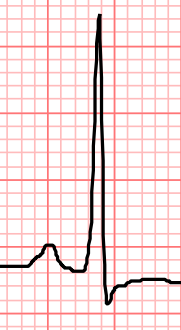 Mr C. 78 ans consulte pour dyspnée NYHA 2
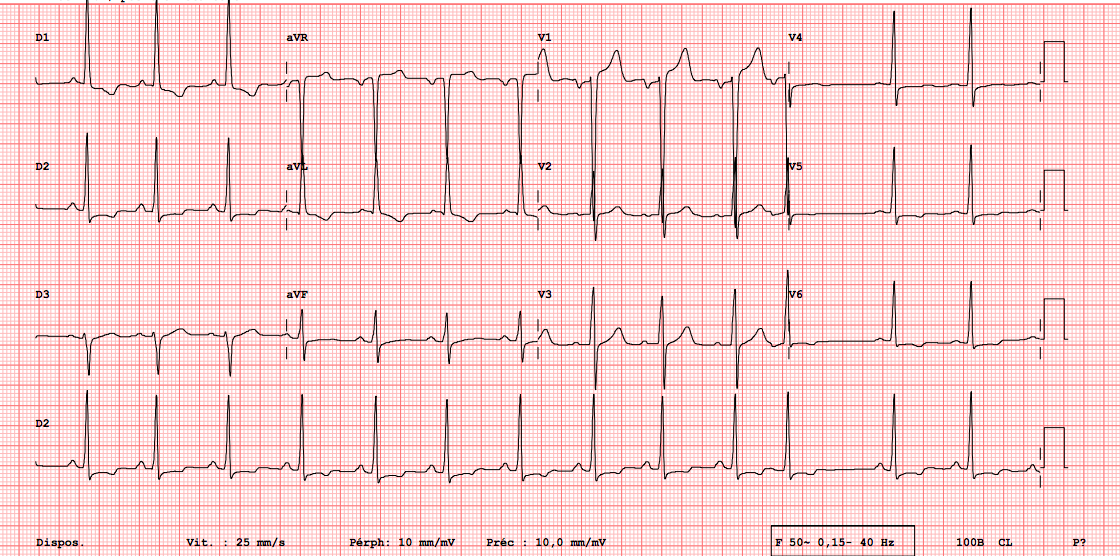 160ms
PR = 160ms
Pas d’onde P bloquée

Pas de trouble de la 
conduction AV
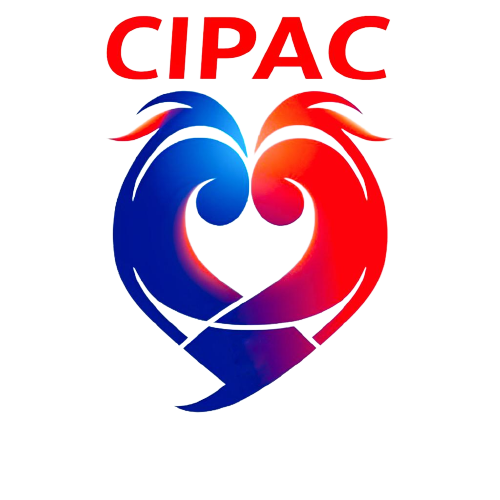 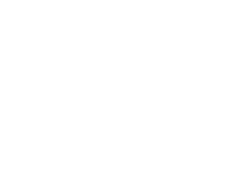 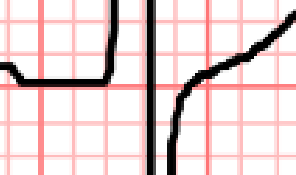 Mr C. 78 ans consulte pour dyspnée NYHA 2
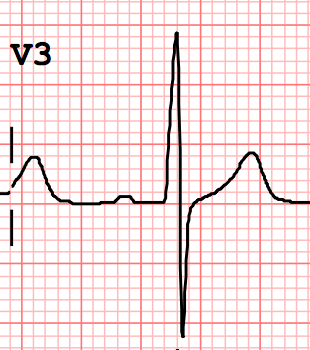 ≈ 80ms
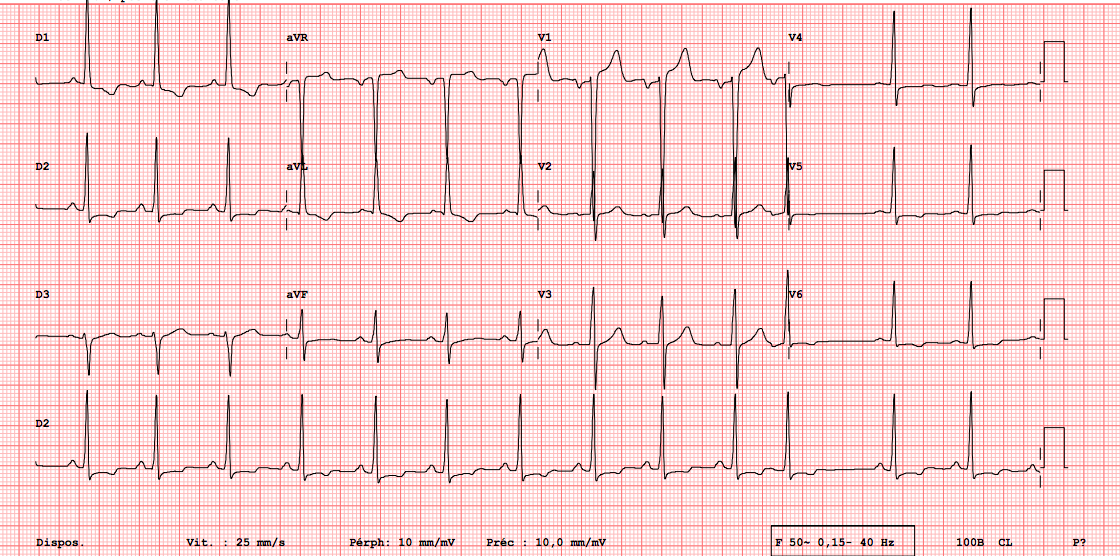 <120ms donc pas de bloc de branche
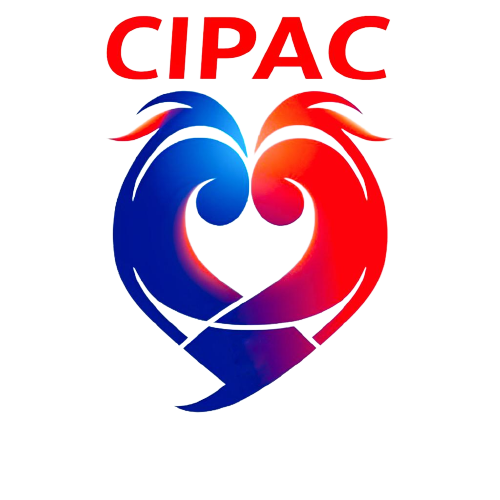 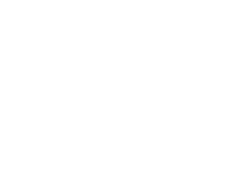 Mr C. 78 ans consulte pour dyspnée NYHA 2
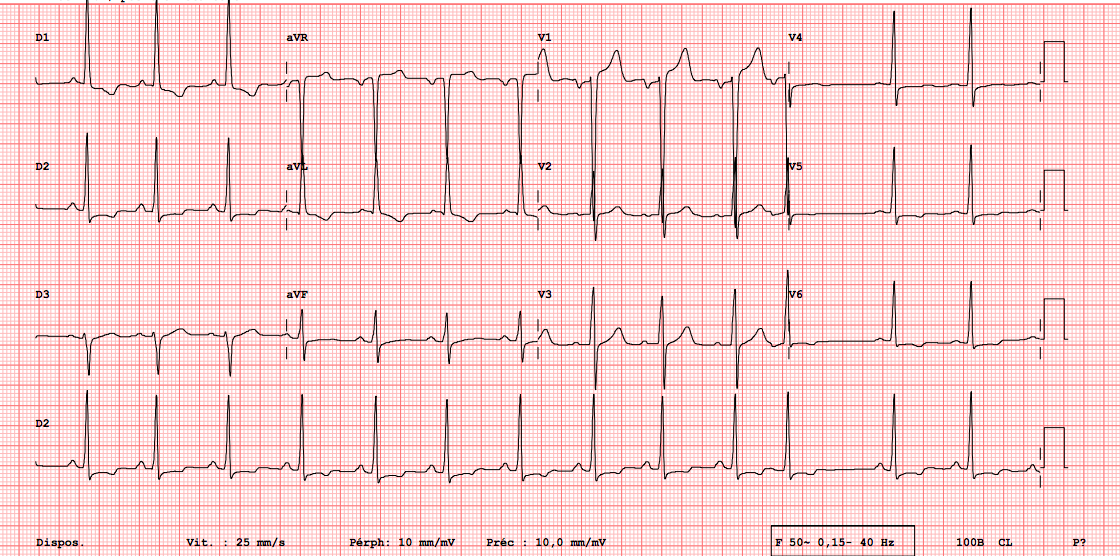 Axe calculé à 0°
= normal
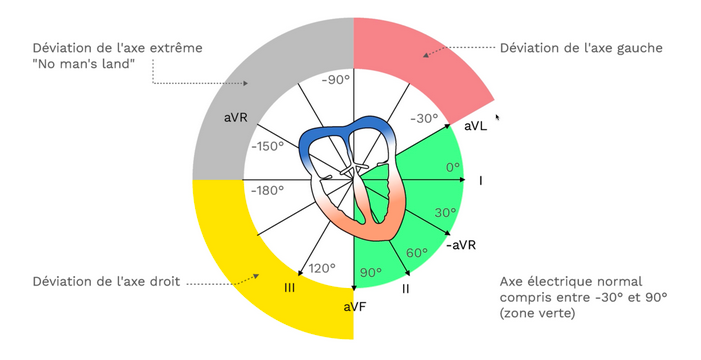 AvF est isoélectrique
+90° dans le sens électrique normal depuis l’axe isoélectrique
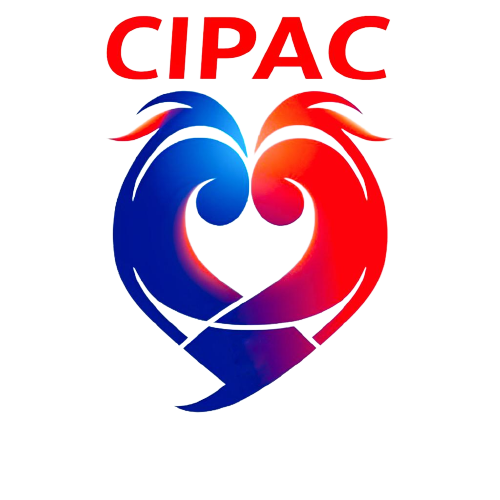 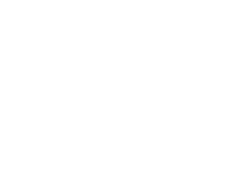 Mr C. 78 ans consulte pour dyspnée NYHA 2
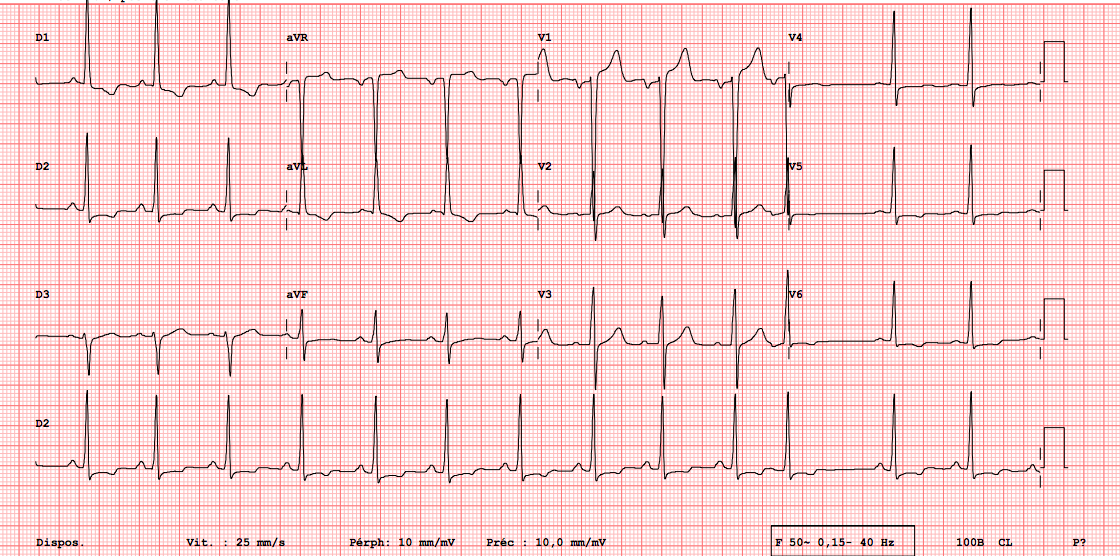 HVG ?
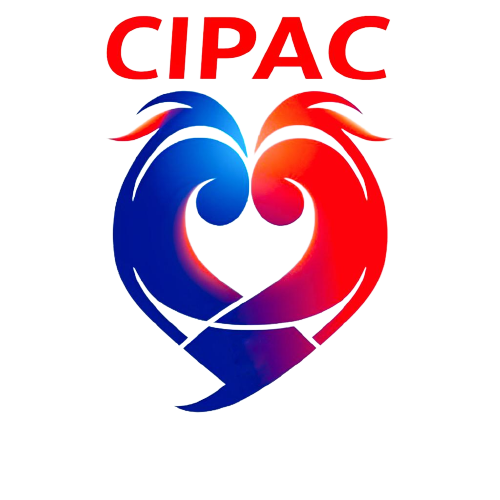 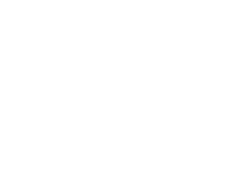 Mr C. 78 ans consulte pour dyspnée NYHA 2
HVG ?
Combinaison de deux indices  pour augmenter la sensibilité
L’indice de Cornell est positif si :
RvL +  Sv3   > 20 mm chez la femme (> 28 mm chez l’homme)
+
L’indice de Sokolow est positif si :
Sv1 + Rv5 > 35 mm
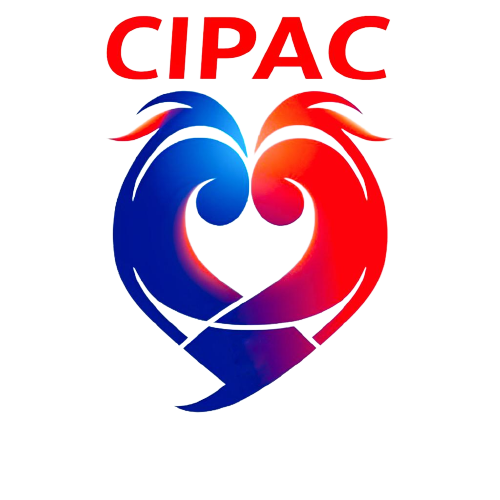 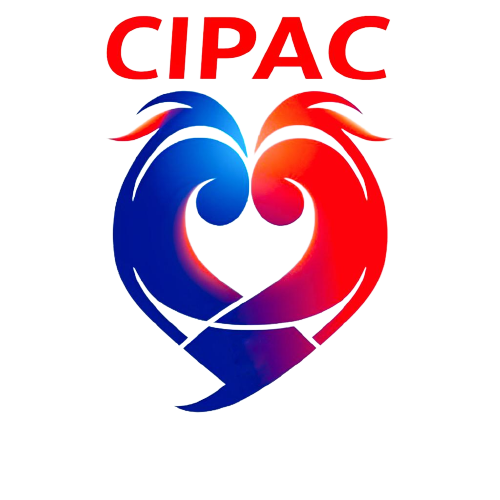 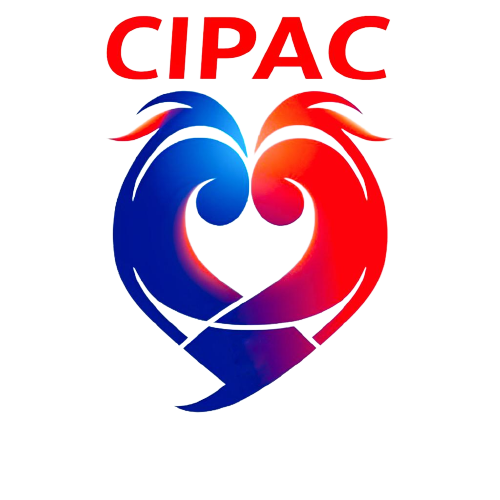 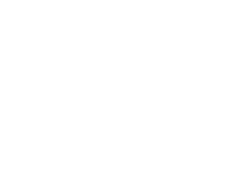 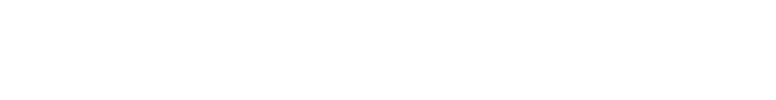 Webinaire IPA Cardio
Mr C. 78 ans consulte pour dyspnée NYHA 2
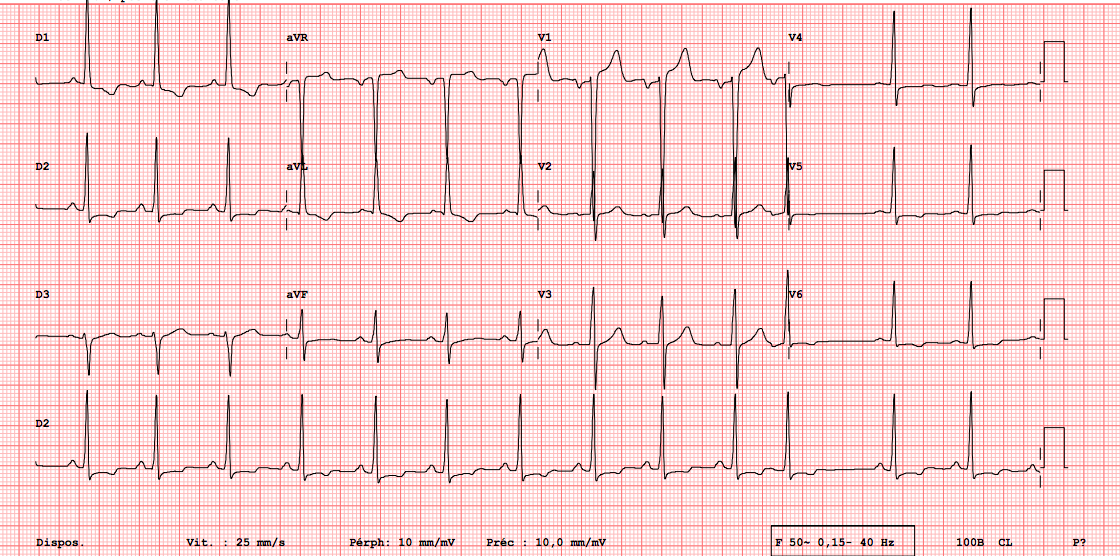 Sokolov :
 34 + 16 = 50 mm (>35mm) positif
R v5 = 16mm
S v1 = 34 mm
R vL = 14 mm
HVG ?
Cornell :
14 + 11 = 26mm (<28mm) limite
S v3 = 11 mm
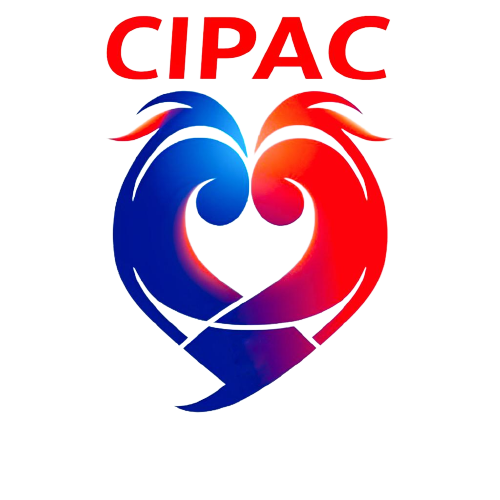 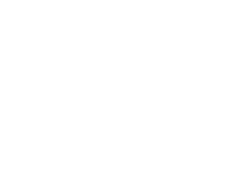 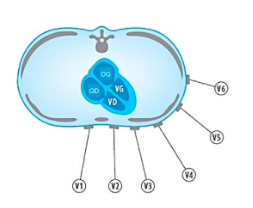 Mr C. 78 ans consulte pour dyspnée NYHA 2
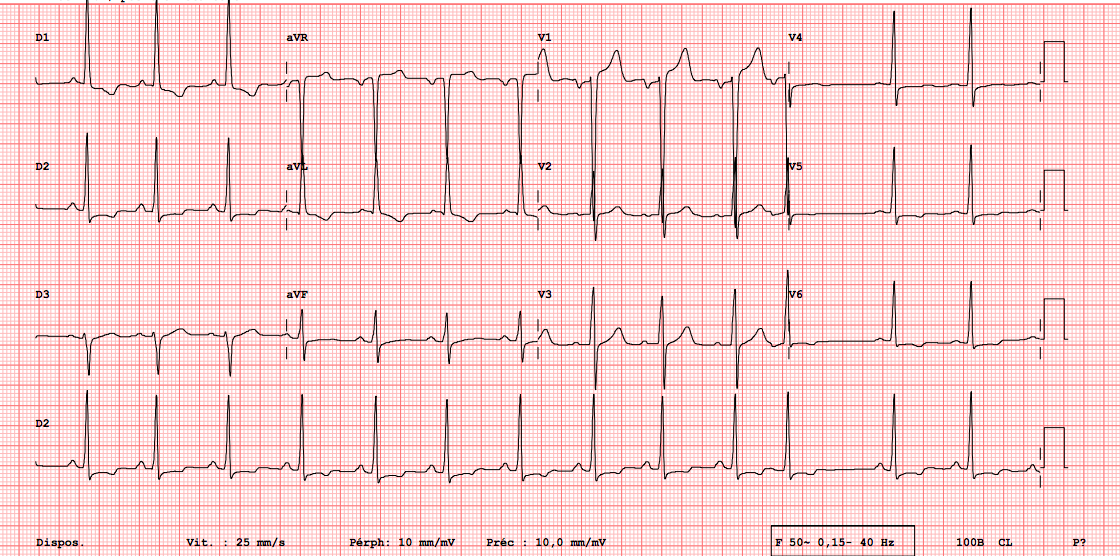 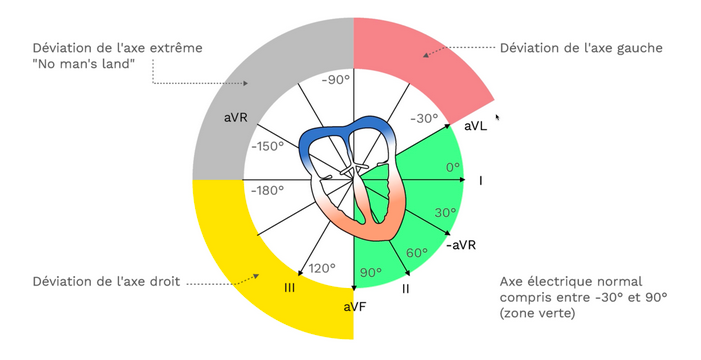 Repolarisation :

- Repolarisation pathologique dans les territoire inférieurs et latéral

Troubles secondaires en lien avec l’HVG ?
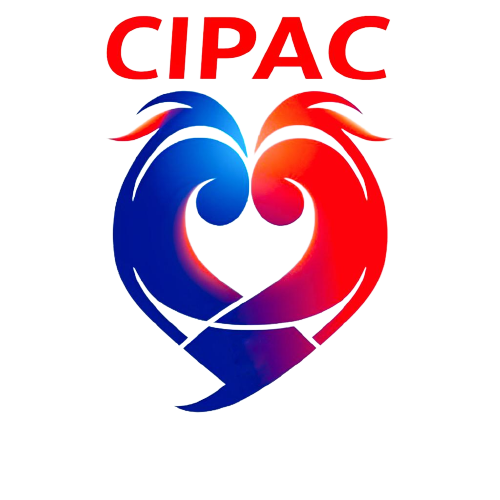 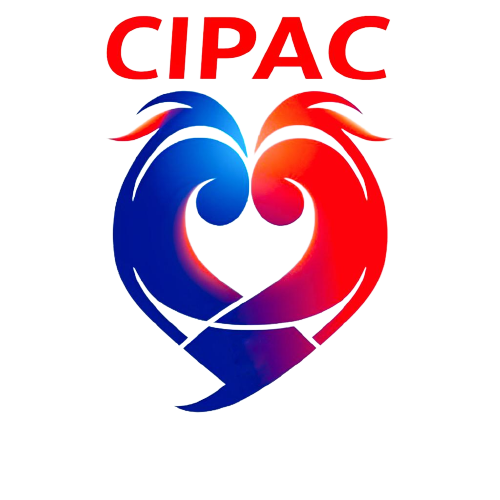 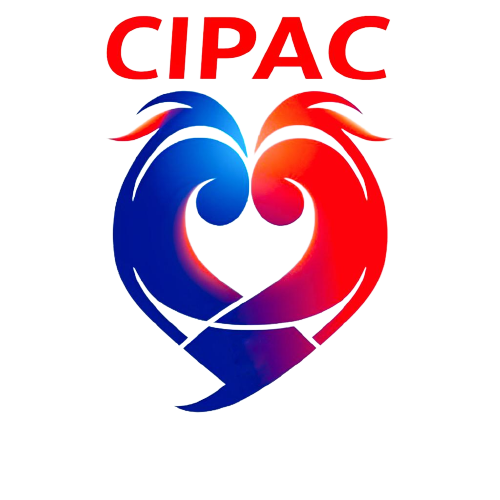 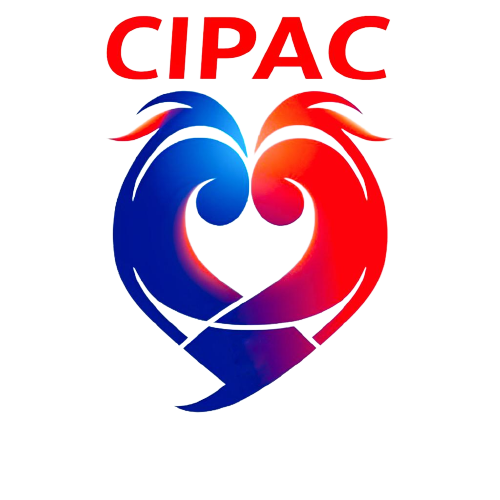 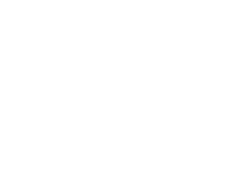 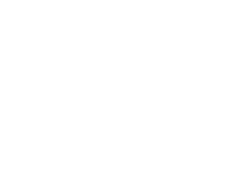 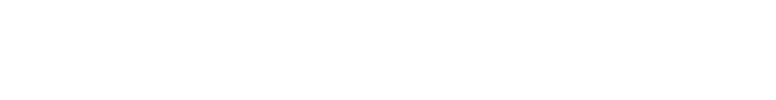 Webinaire IPA Cardio
Réalisation d’une échocardiographie
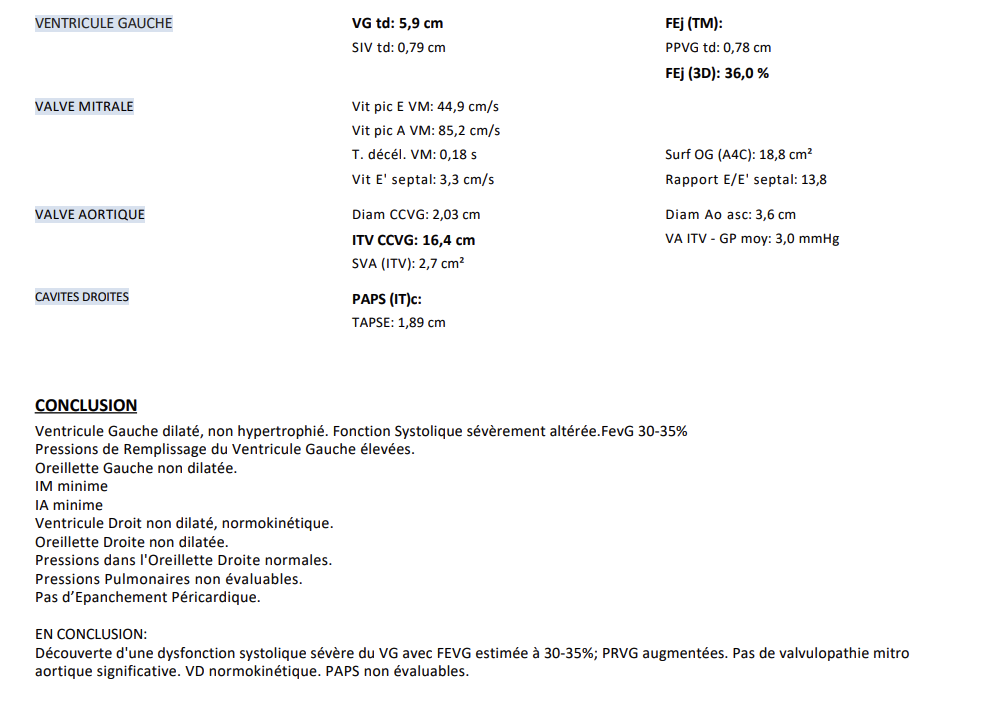 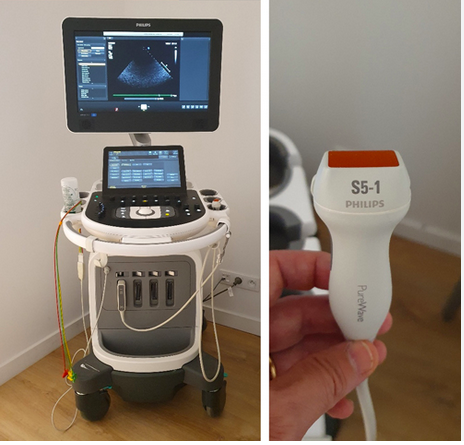 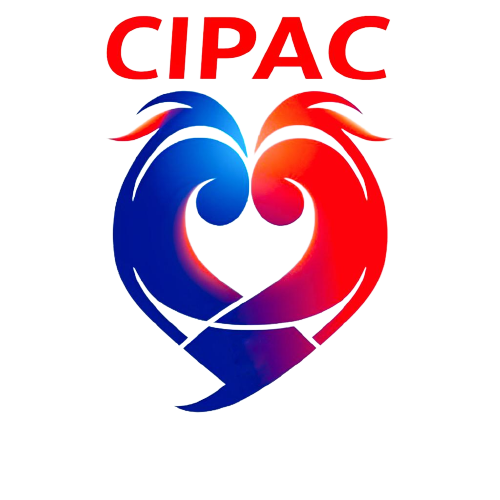 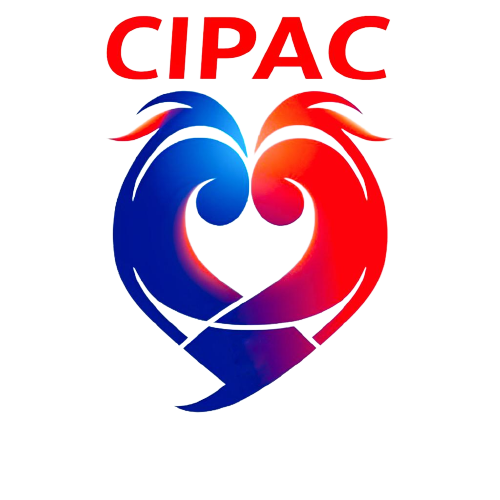 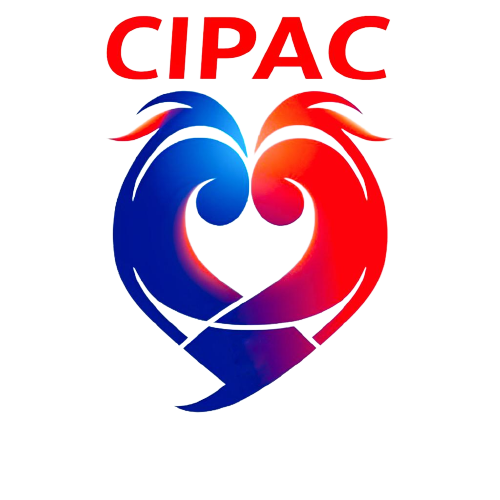 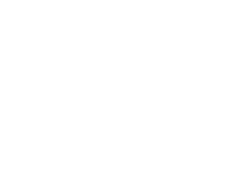 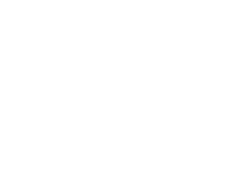 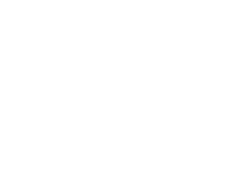 Webinaire IPA Cardio
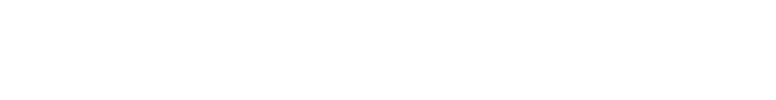 Webinaire IPA Cardio
Réalisation d’une échocardiographie
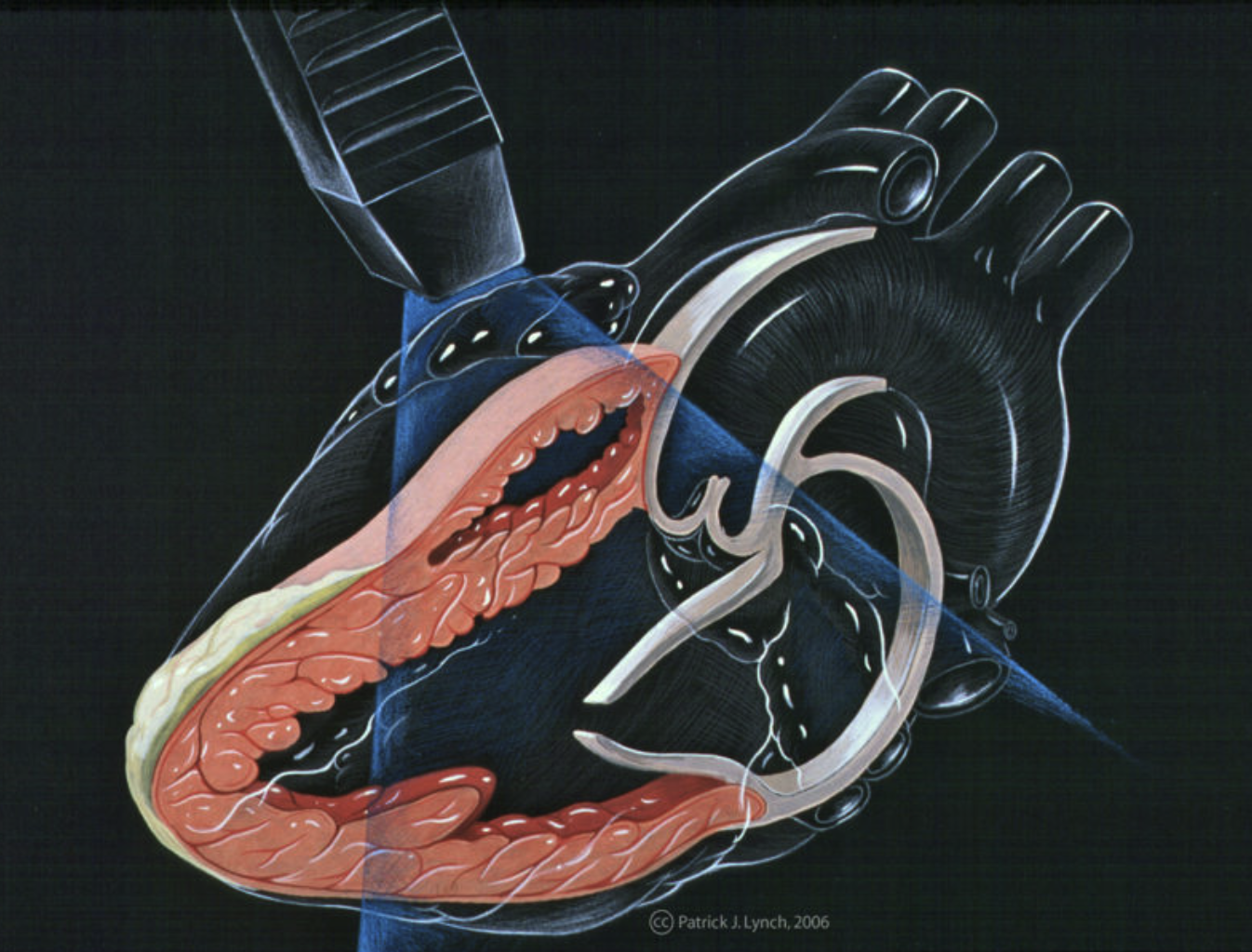 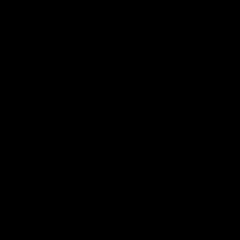 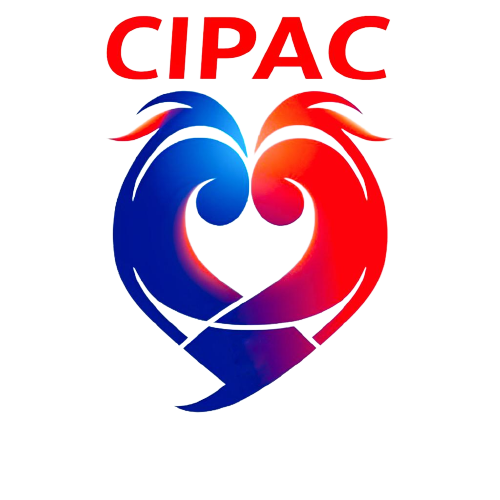 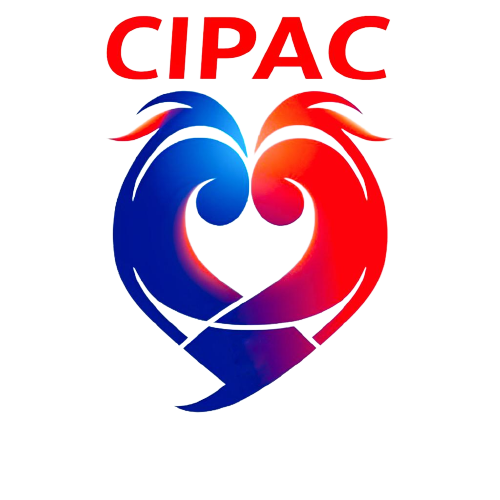 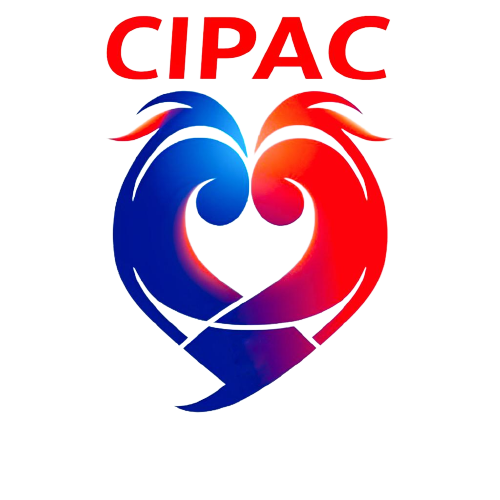 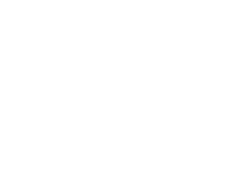 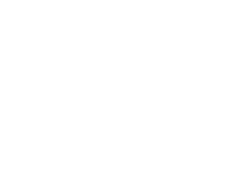 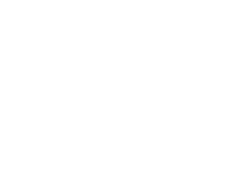 Webinaire IPA Cardio
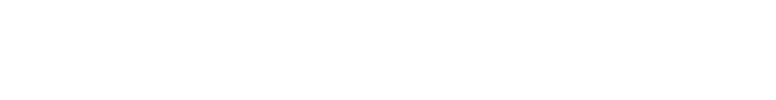 Webinaire IPA Cardio
Réalisation d’une échocardiographie
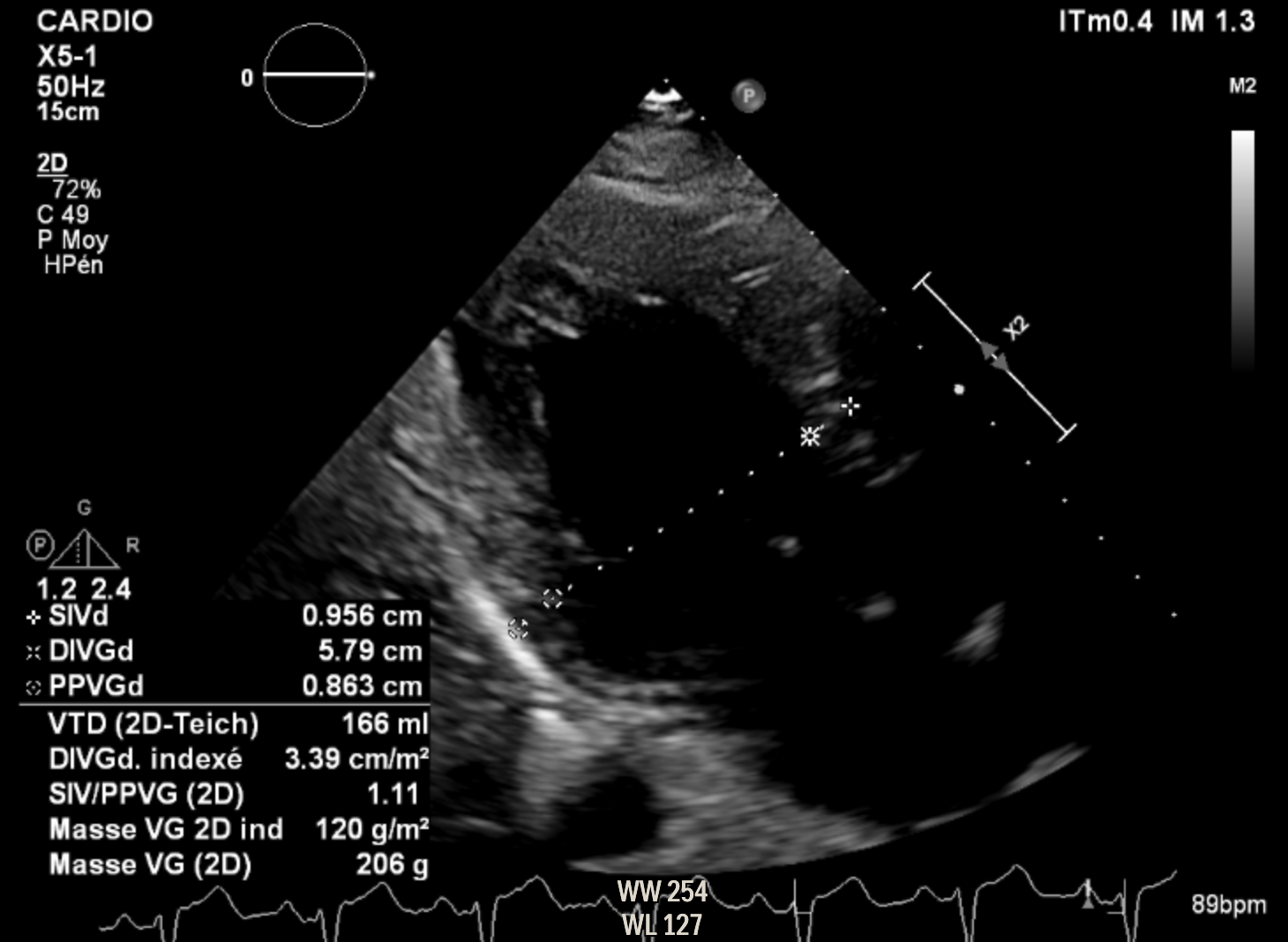 Dilatation VG ? 

Diamètre VG > 56mm ♂
(ou >31 mm/m² ♂)

→ Cardiopathie dilatée
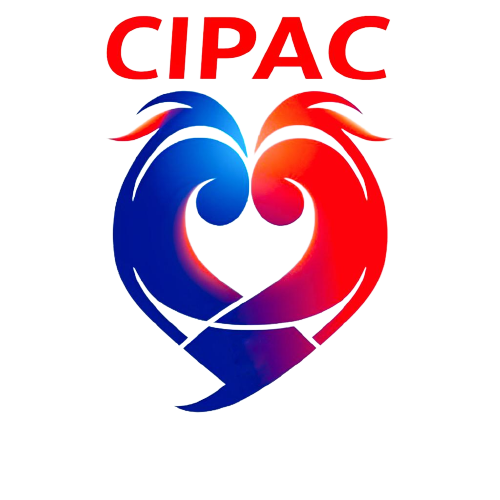 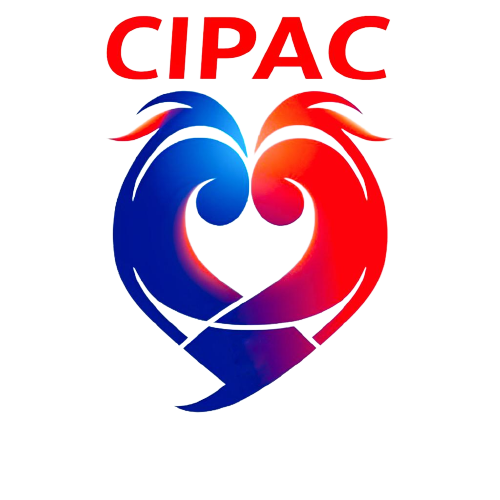 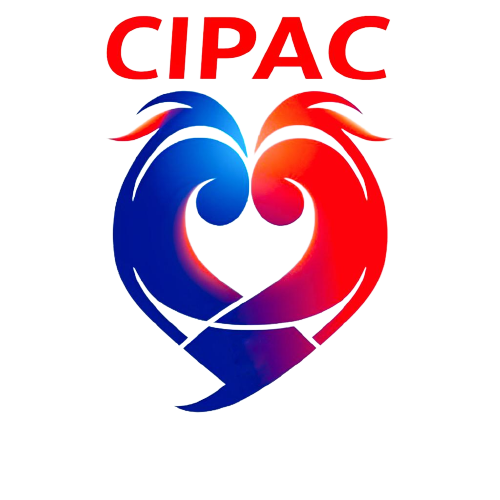 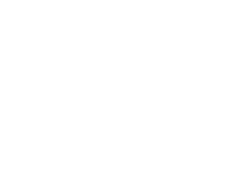 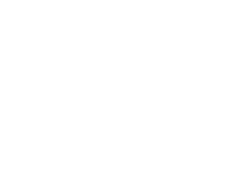 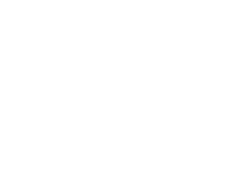 Webinaire IPA Cardio
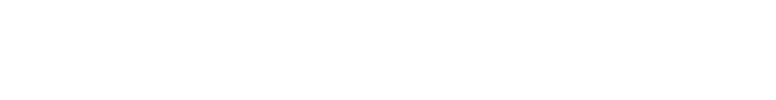 Webinaire IPA Cardio
Réalisation d’une échocardiographie
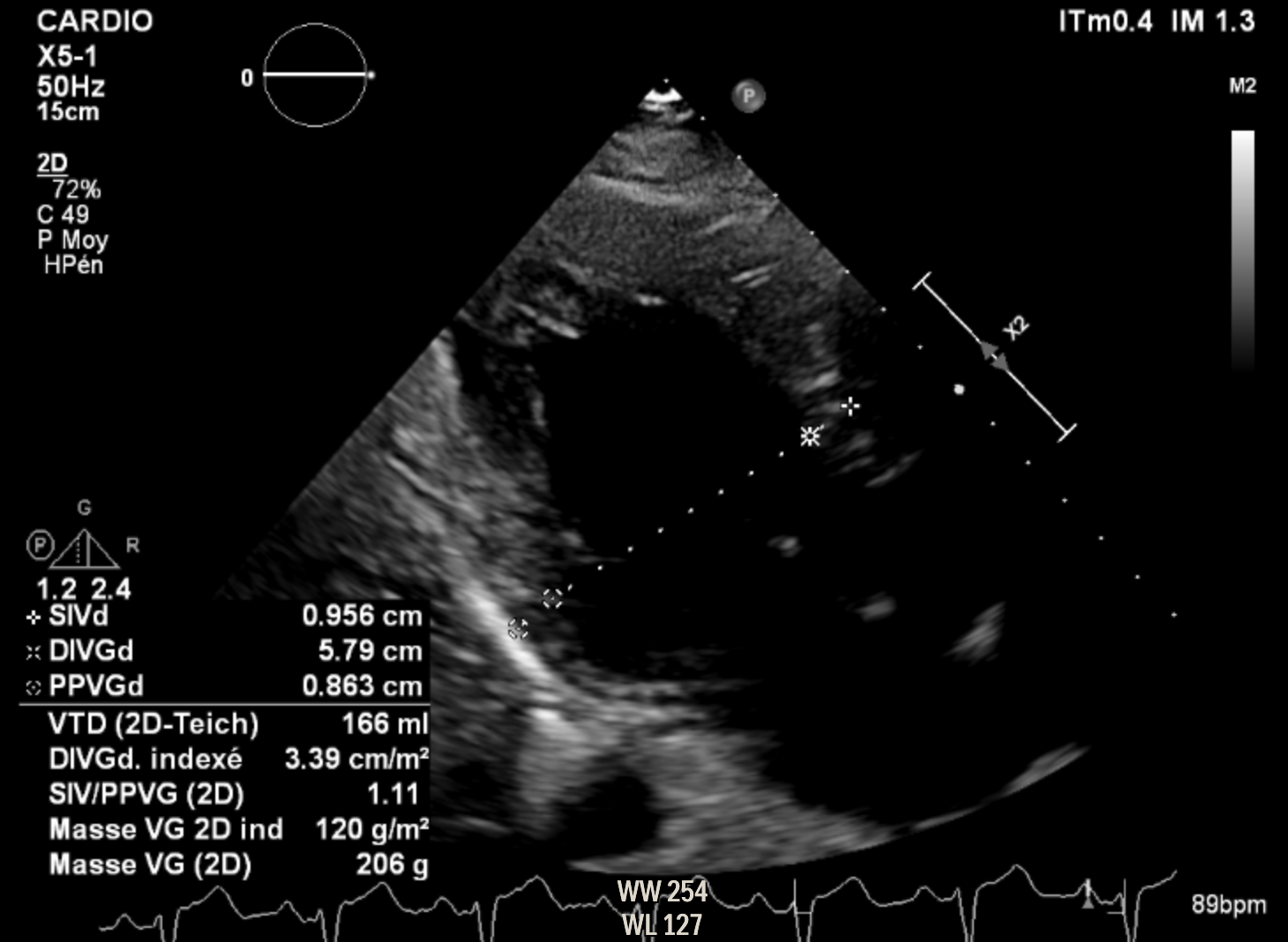 Hypertrophie des paroies ? NON 

Paroi septale < 1 cm

Paroi postérieure < 1cm
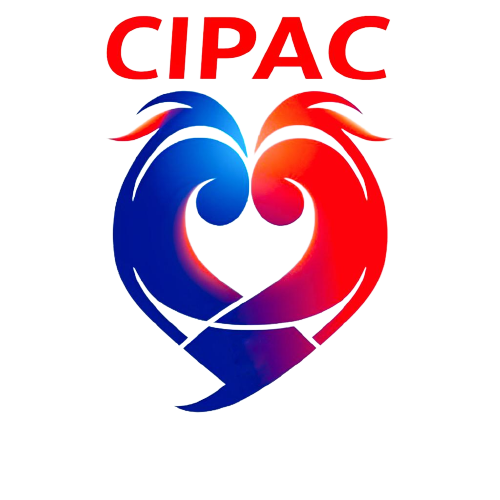 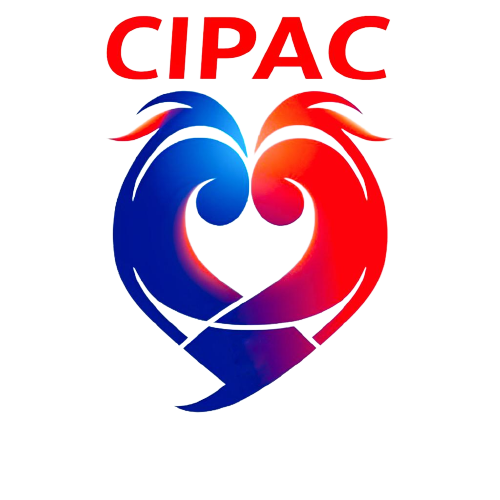 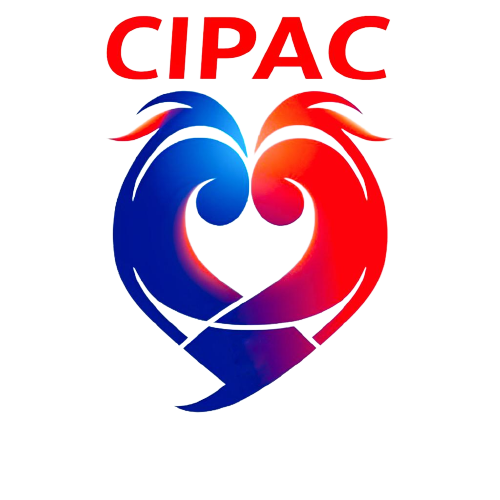 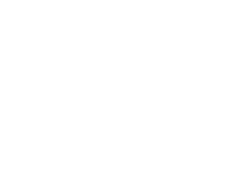 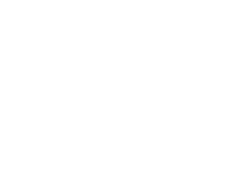 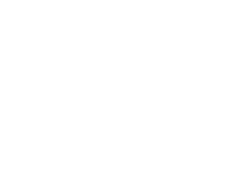 Webinaire IPA Cardio
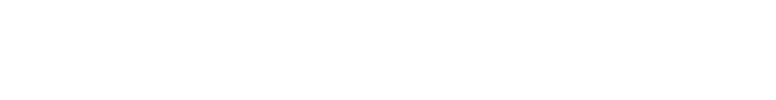 Webinaire IPA Cardio
Réalisation d’une échocardiographie
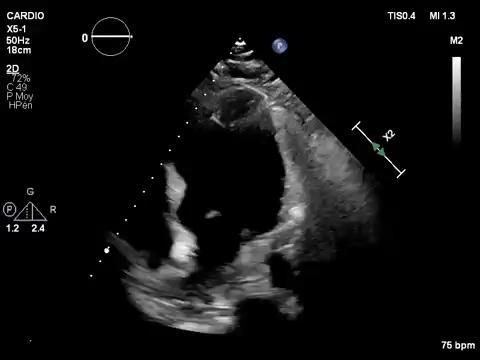 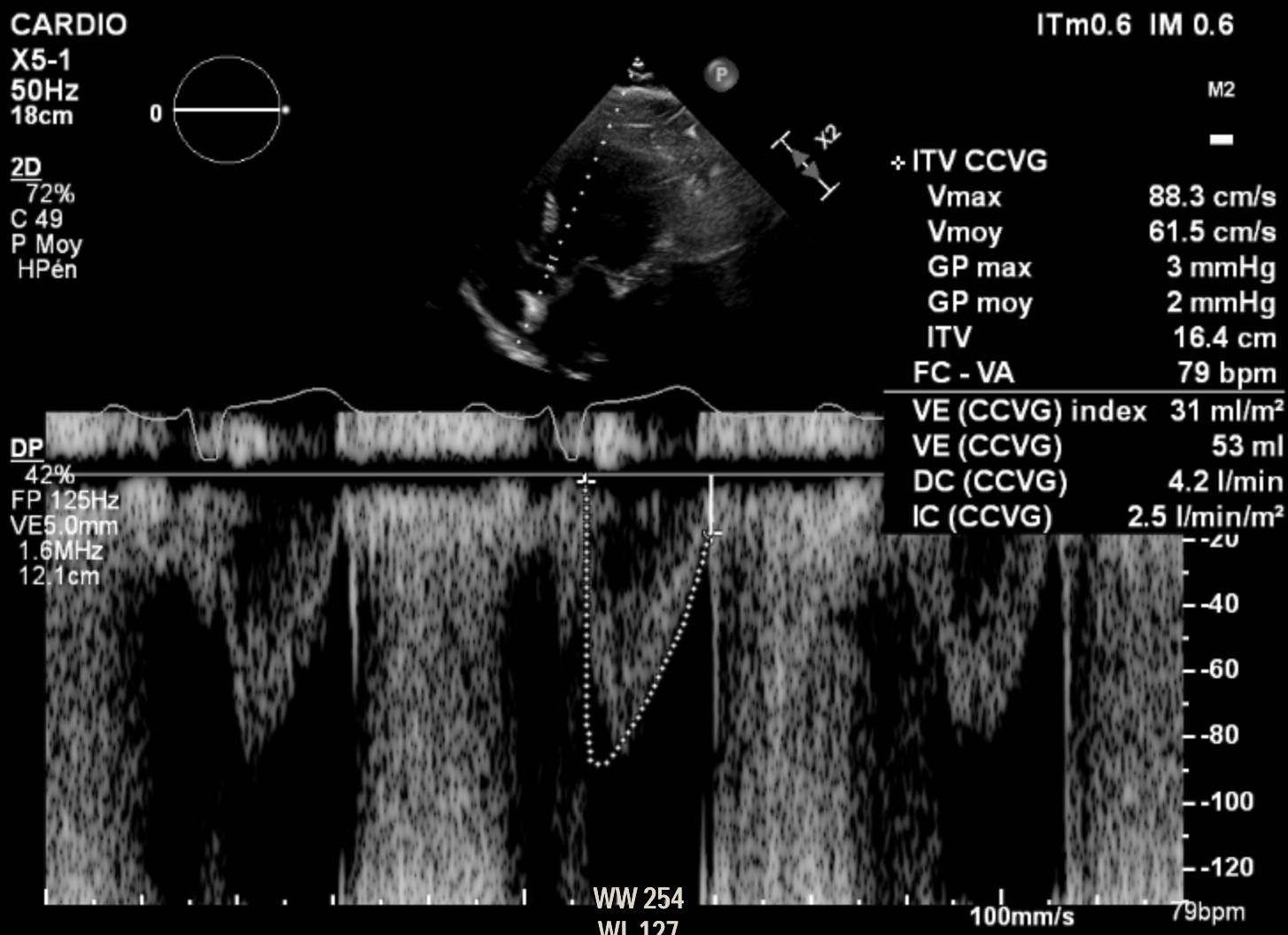 Débit brut conservé (>4L/min)
Mais Index cardiaque abaissé car < à 3,2 L/min/m²
FEVG visuelle 30-35% (36% en 3D)
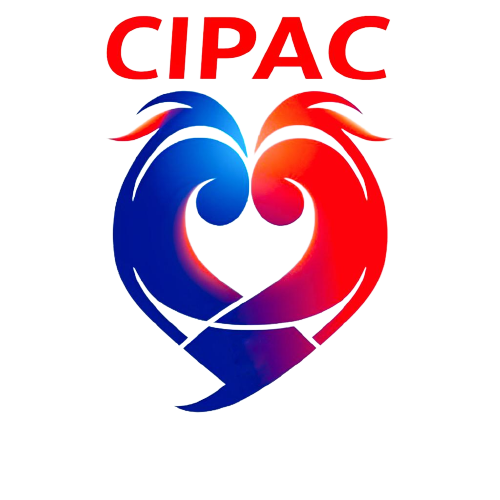 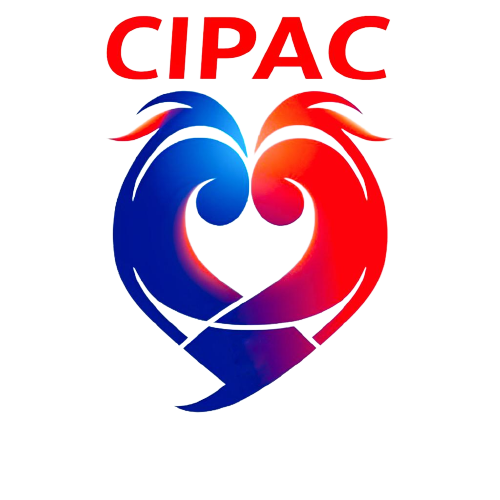 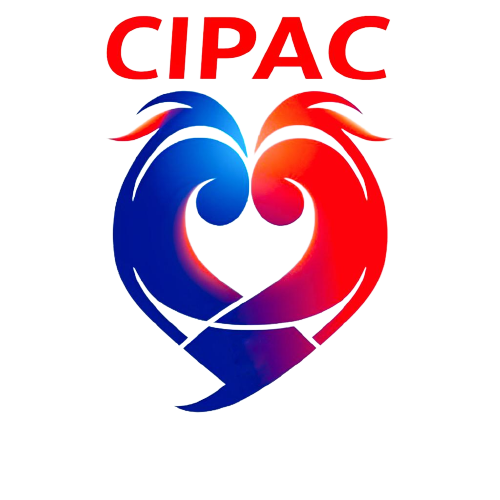 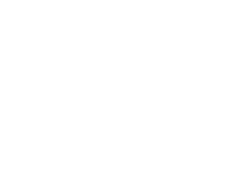 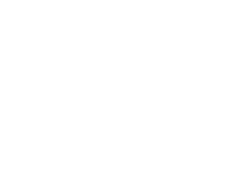 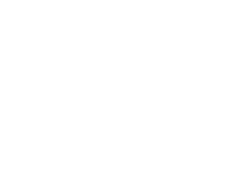 Webinaire IPA Cardio
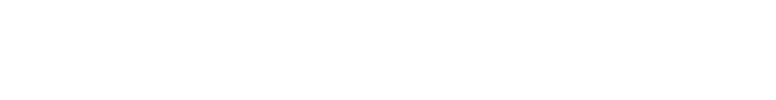 Webinaire IPA Cardio
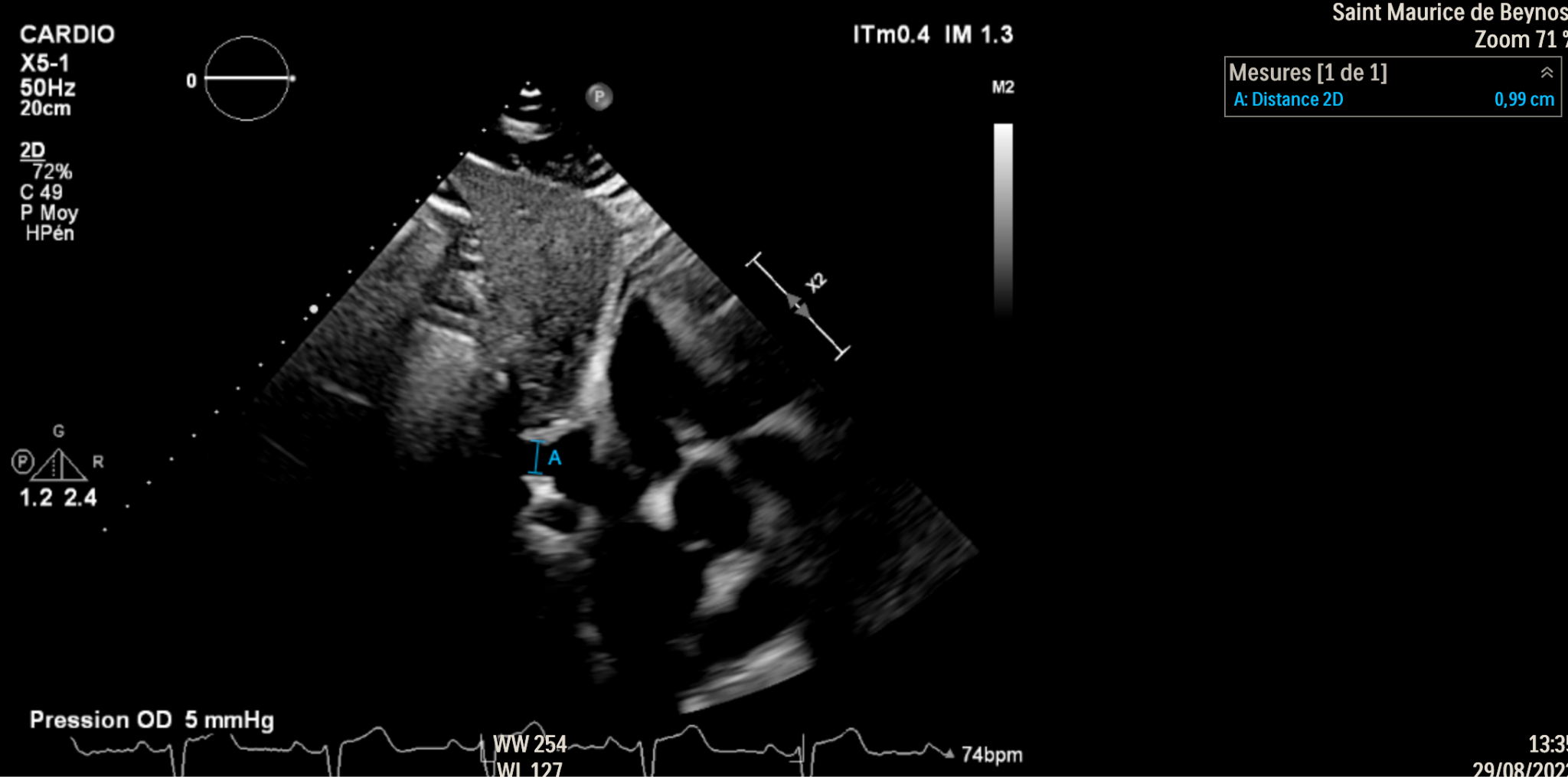 Réalisation d’une échocardiographie
VCI < 21mm compliante
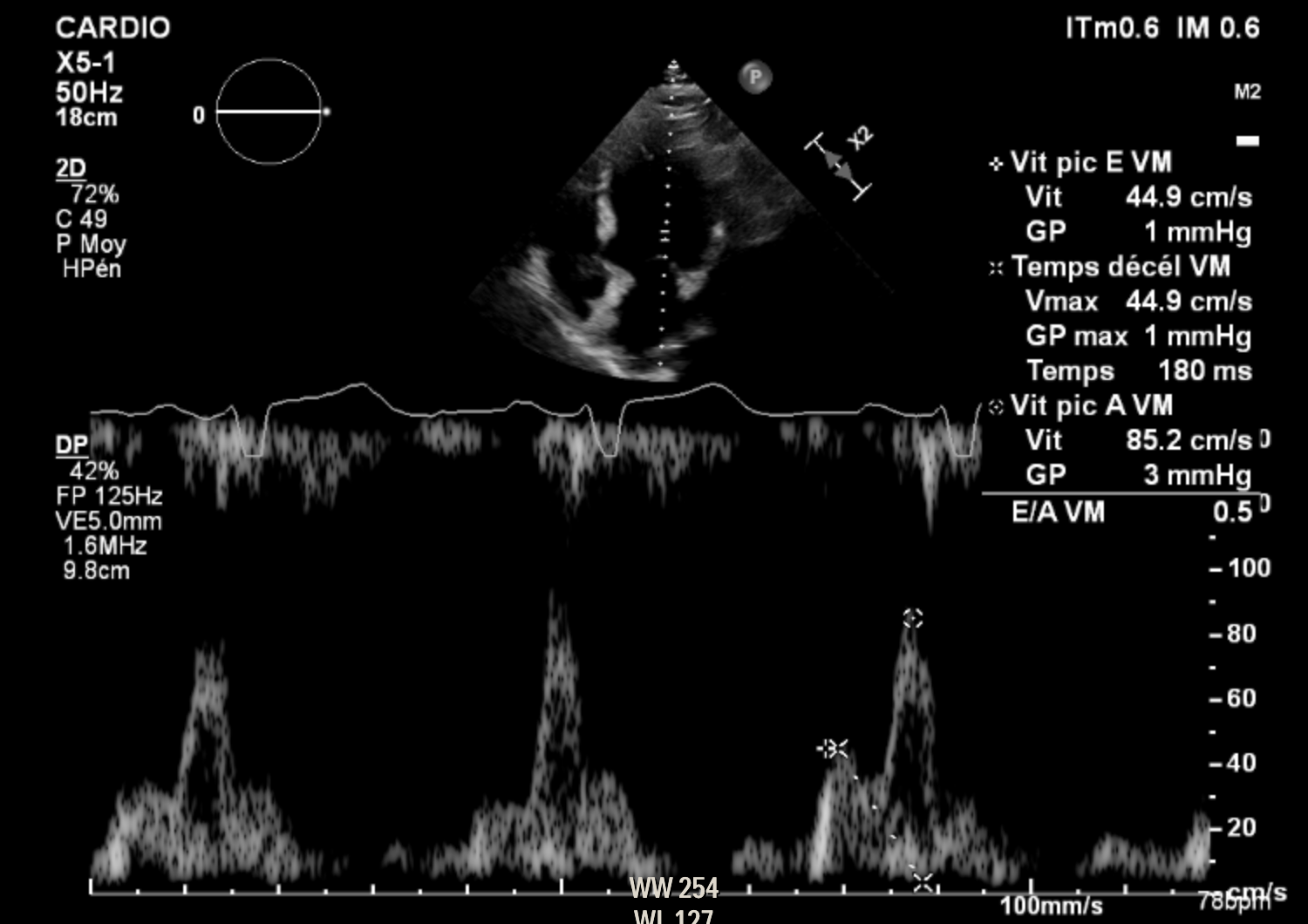 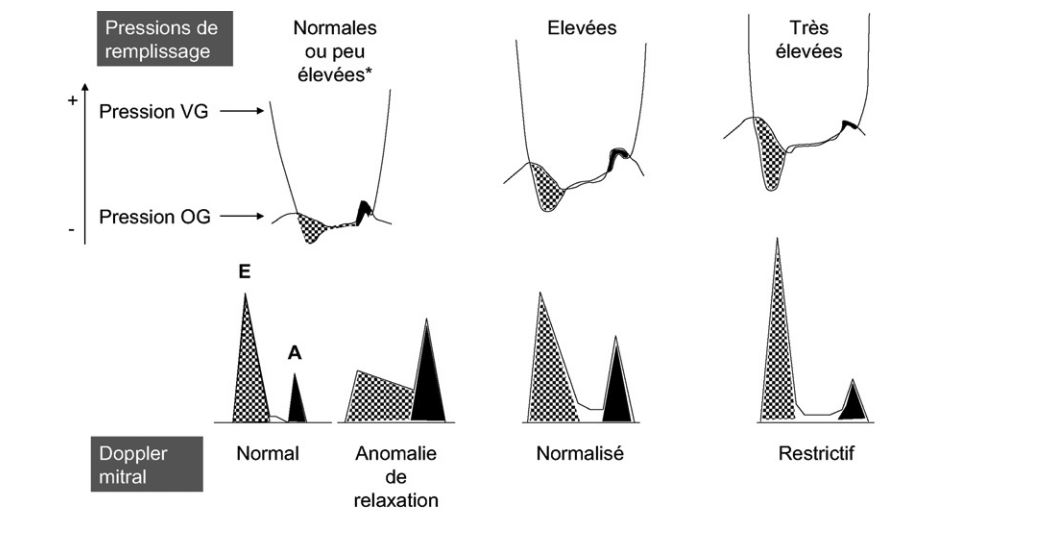 Dysfonction diastolique grade 1 sans élévation des PRVG
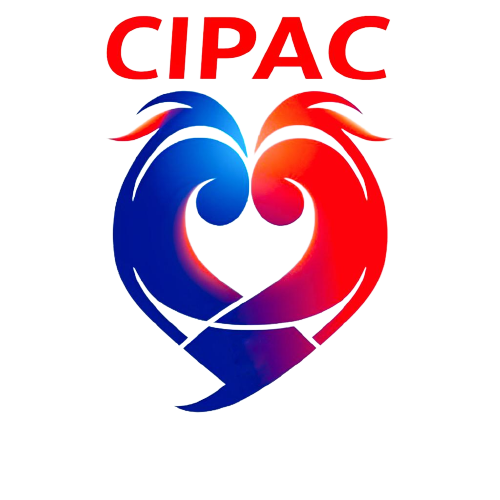 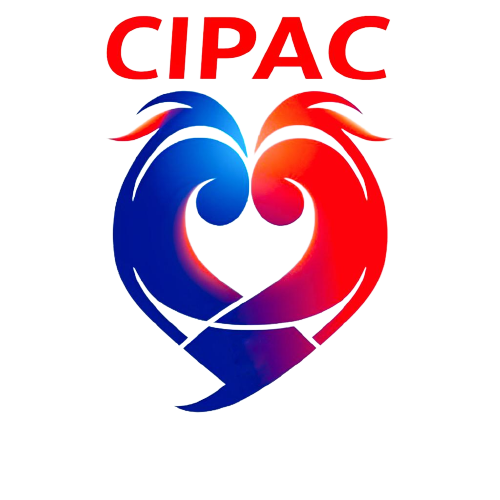 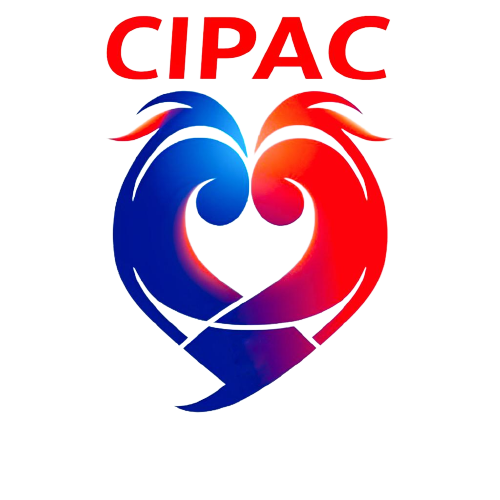 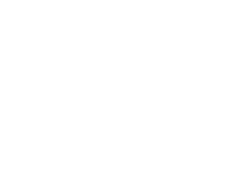 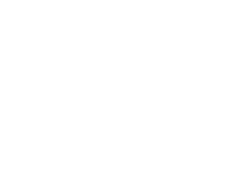 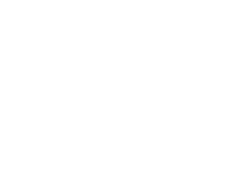 Webinaire IPA Cardio
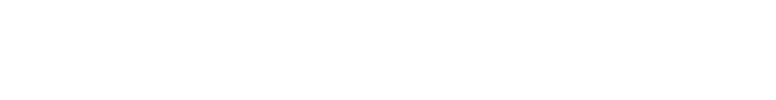 Webinaire IPA Cardio
Réalisation d’une échocardiographie
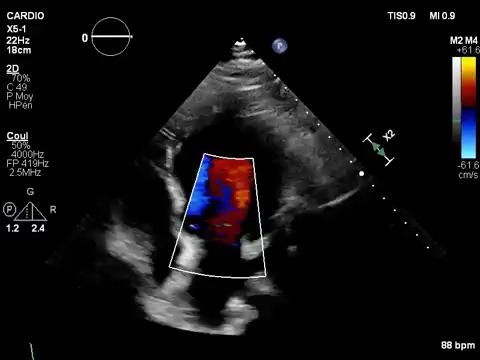 Pas de valvulopathie
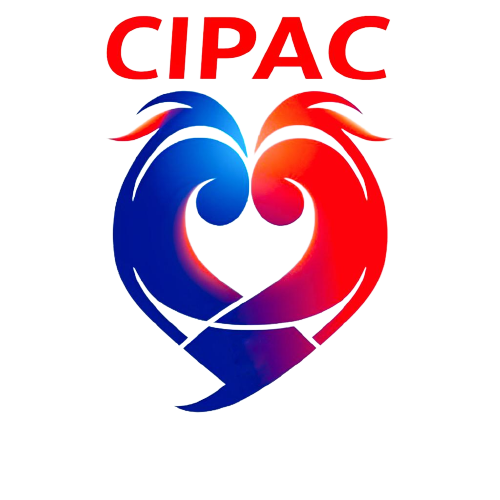 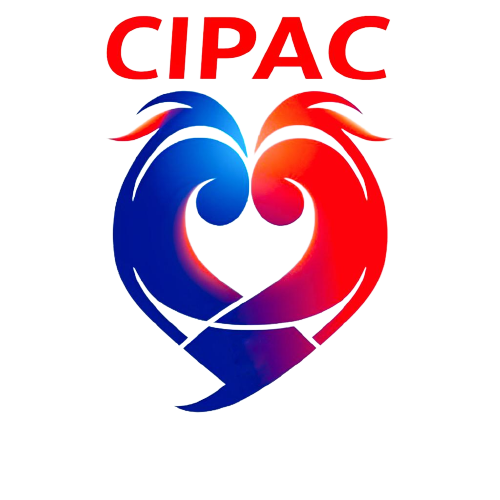 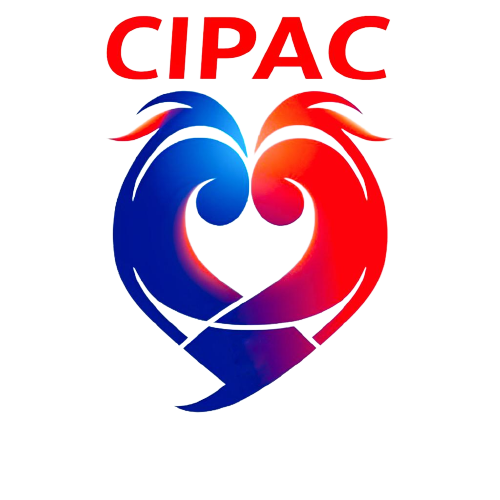 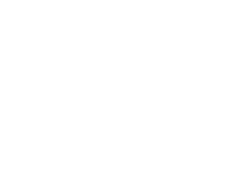 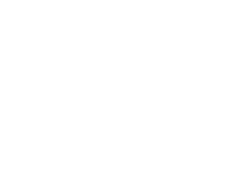 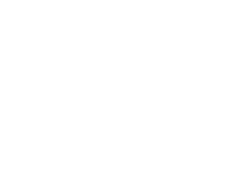 Webinaire IPA Cardio
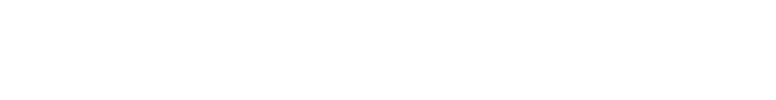 Webinaire IPA Cardio
Mr C. 78 ans consulte pour dyspnée NYHA 2
CAT du cardiologue  :
Diag : insuffisance cardiaque à FEVG altérée sur cardiopathie dilatée 
Bilan étiologique, coronarographie diagnostique  
Adaptation des thérapeutiques
Biologie 
Suivi IPA dans 1 mois pour une OTM
Conclusion de l’ETT :
Découverte d’une cardiopathie dilatée avec FEVG altérée à 30-35%
Débit abaissé
Pas de valvulopathies significatives
OG non dilatée 
PRVG normales sur un trouble de la relaxation, VCI fine et compliante
Fonction VD normale
TTT :
KARDEGIC 75 mg
ENALAPRIL VIATRIS 20 mg → RAMIPRIL 5 mg
PRAVASTATINE 20 mg
BISOPROLOL 5 mg
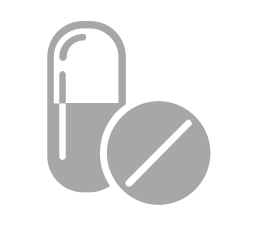 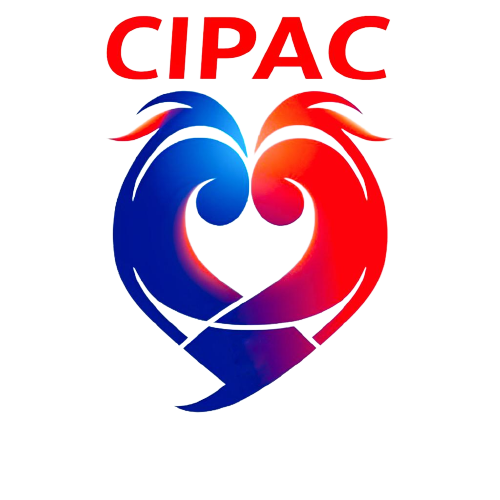 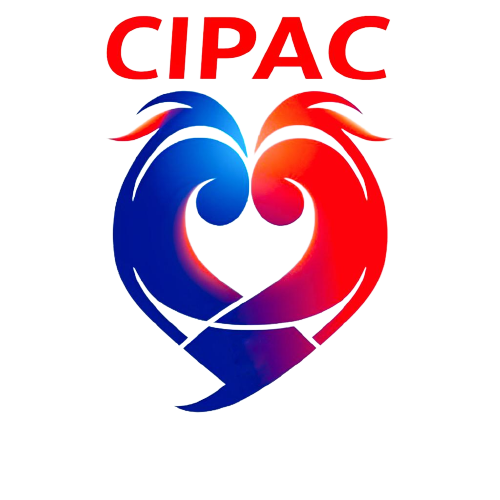 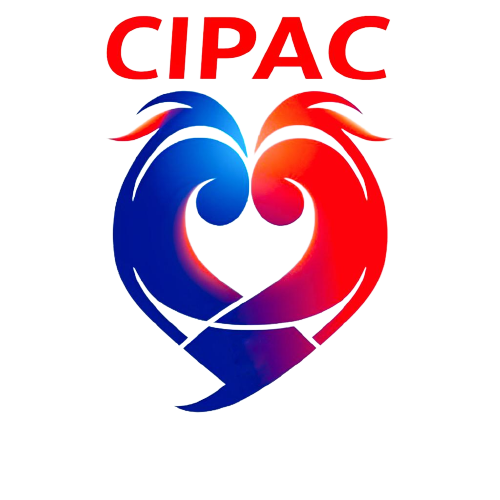 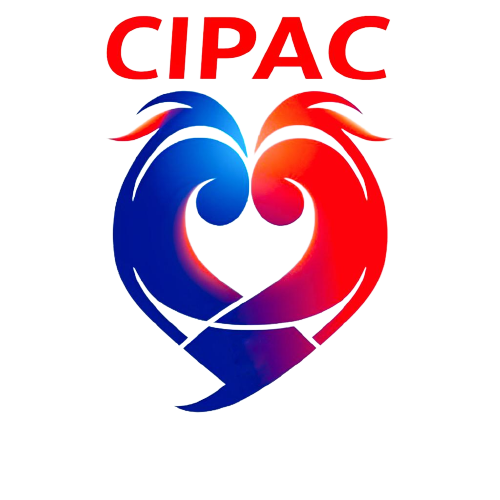 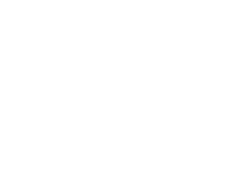 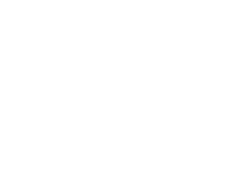 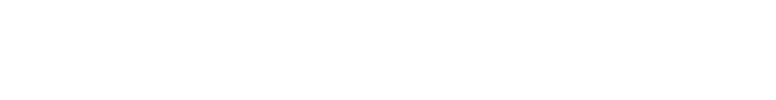 Webinaire IPA Cardio
Mr C. 78 ans consulte pour dyspnée NYHA 2
Coronarographie : absence de lésions athéromateuses significatives, cardiopathie non ischémique, possiblement liée à l’hypertension artérielle
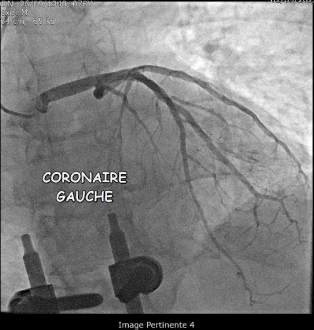 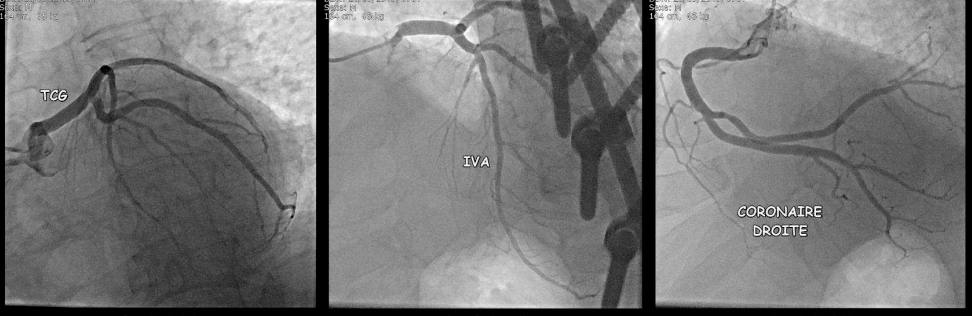 → Demande d’une IRM cardiaque (bilan étiologique et précision de la FEVG)
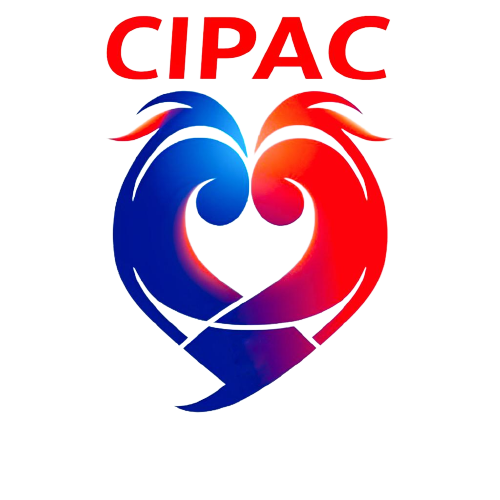 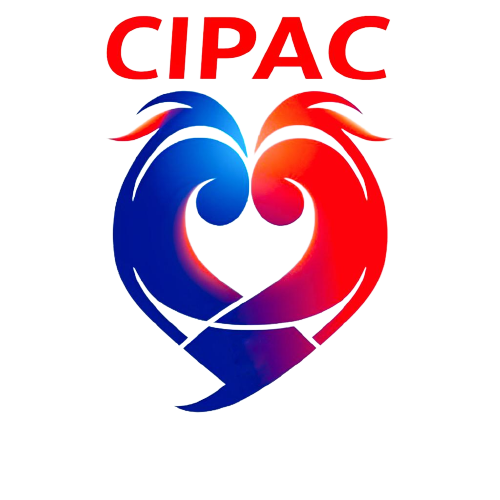 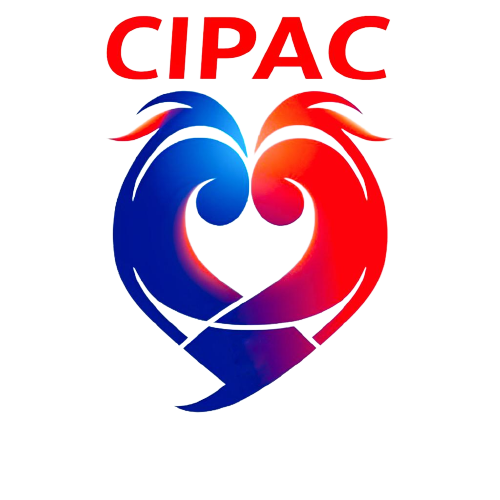 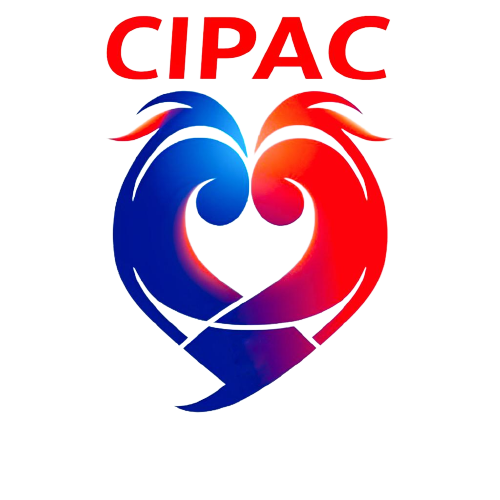 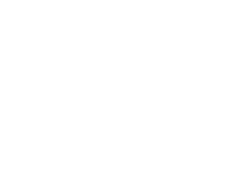 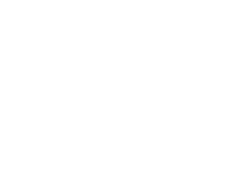 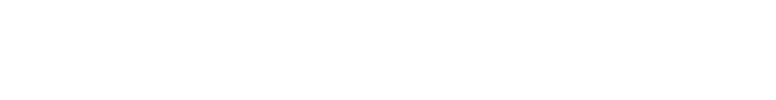 Webinaire IPA Cardio
Mr C. 78 ans : première consultation IPA
1ère consultation IPA
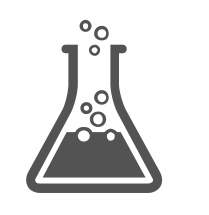 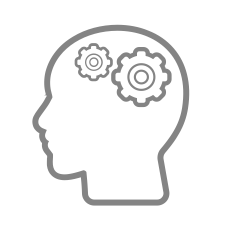 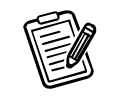 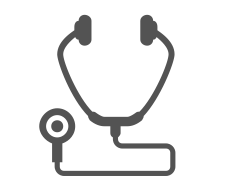 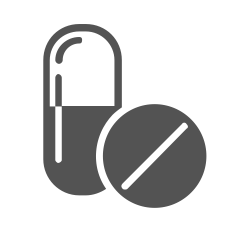 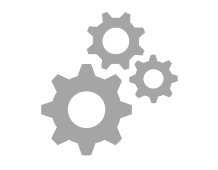 Récupérer les documents et CR d’examens

Récupérer les biologie
Interrogatoire du patient, Q dyspnée

Evaluation de la congestion

ECG, TA et HTO
Demande d’examens
Coordination du parcours
Mise en place d’une télésurveillance 
Bilan psycho-social
Vérification de la stabilité biologique et du contrôle métabolique
Optimisation des thérapeutiques en fonction des recommandations
Education thérapeuthique
Prévention
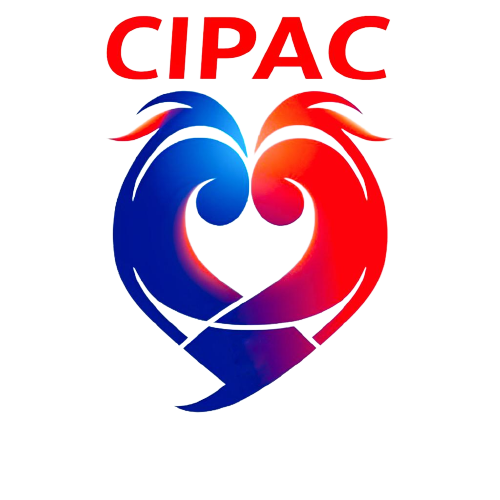 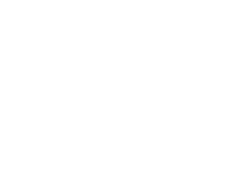 Mr C. 78 ans : première consultation IPA
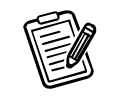 Chirurgie ORL maintenue


RDV IRM non pris


Biologie et CR de la coro récupérés (réexplication des résultats au patient)
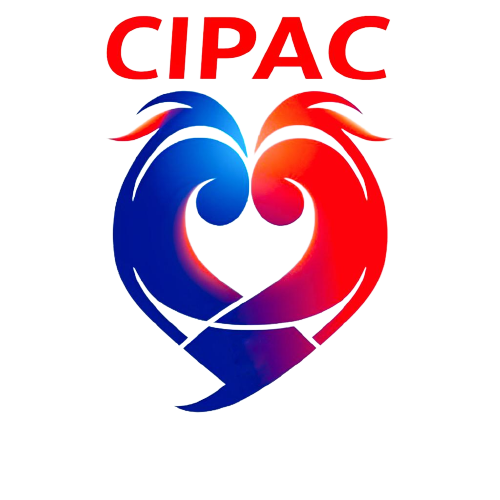 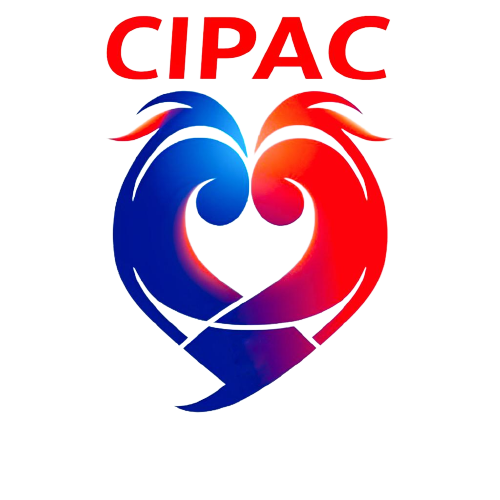 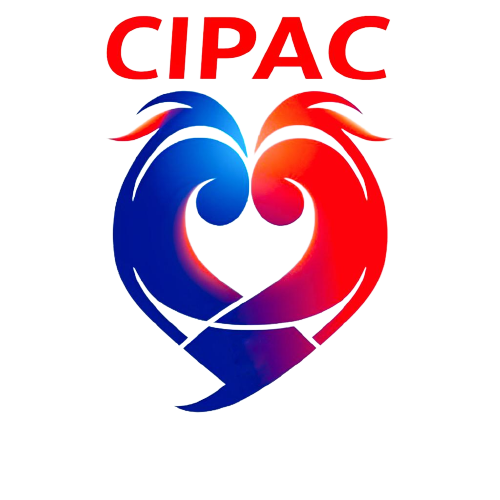 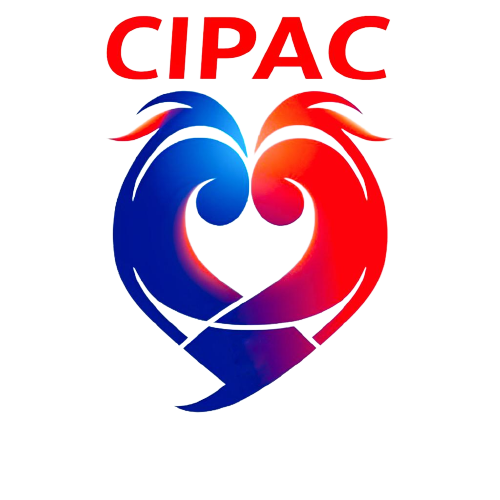 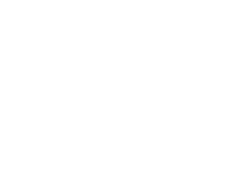 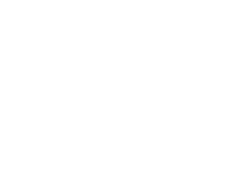 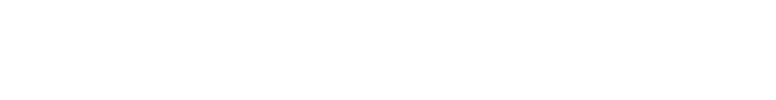 Webinaire IPA Cardio
Mr C. 78 ans : première consultation IPA
Interrogatoire : Toujours dyspnée NYHA 2
Bonne observance et tolérance du traitement, pas de lipothymie


Examen clinique : Pas de signes congestifs, ACP claire, pas de souffle audible, pas d’OMI,  auscultation des carotides libre et pouls périphériques perçus


TA : 200/80 mmhg, pas d’AMT
Poids : 66 kg (sec)


ECG : RSR 57 bpm, PR 170 ms, HVG + trouble de la repolarisation secondaire
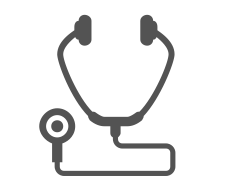 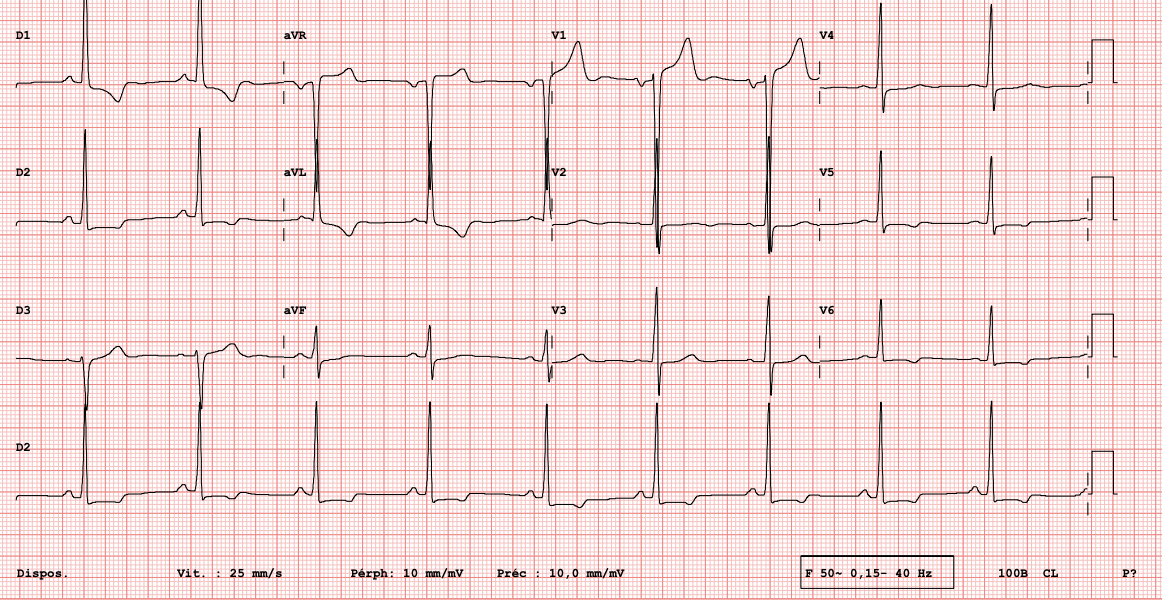 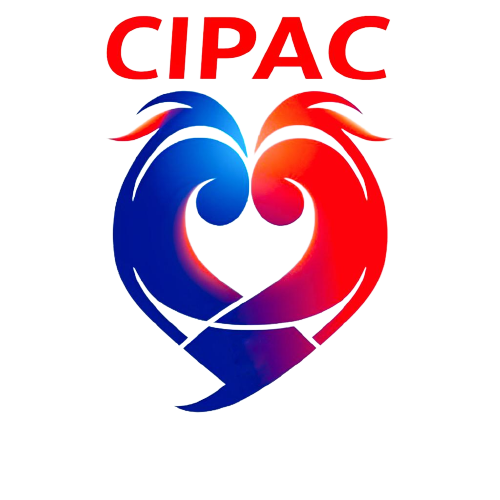 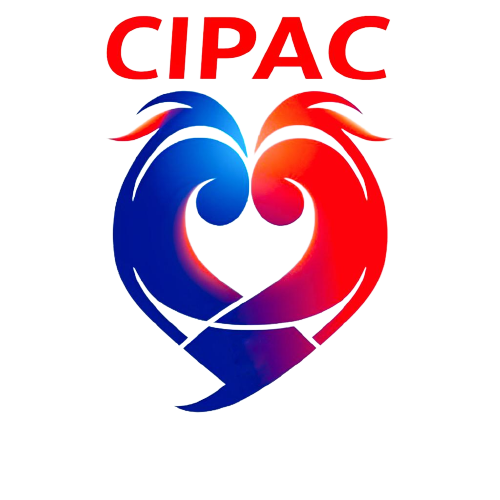 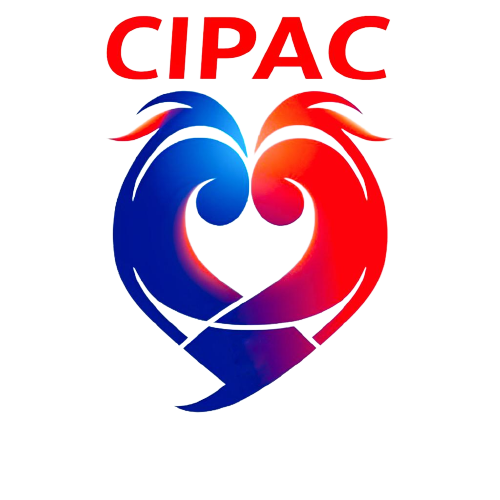 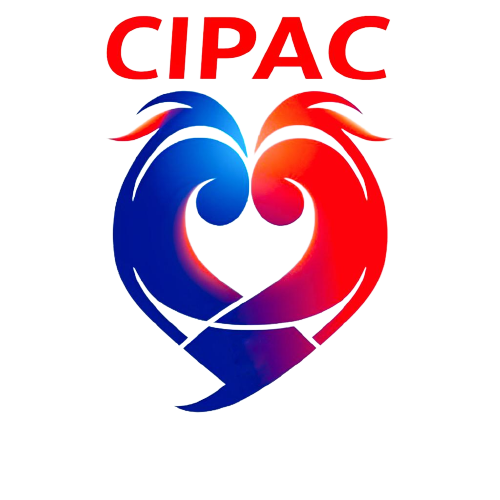 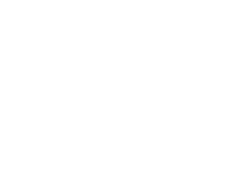 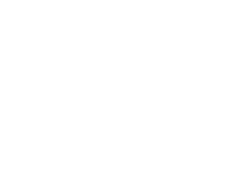 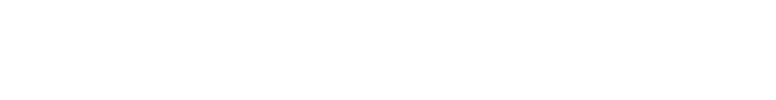 Webinaire IPA Cardio
Mr C. 78 ans : première consultation IPA
LDL Cholestérol : 1,3 g/L
HDL Cholestérol : 0,38 g/L
TG : 1,5 g/L

HbA1c : 5,5 %
GAJ : 0,97 g/L
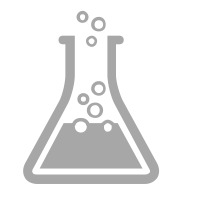 BNP augmenté, iono/créat stable, profil lipidique satisfaisant en prévention primaire, pas de diabète
Créatininémie : 90 µmol/l
Clairance de créatinine : 70 ml/min

Kaliémie : 4,2 mmol/L
Natrémie : 141 mmol/L


NT-pro-BNP :  4312 ng/L
ASAT ALAT GGT : normales

Hb : 148 g/dl normocytaire

TSH : 1,26 µUI/ml

Bilan martial normal
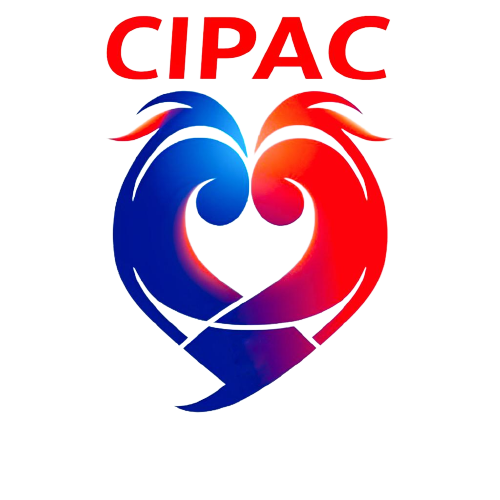 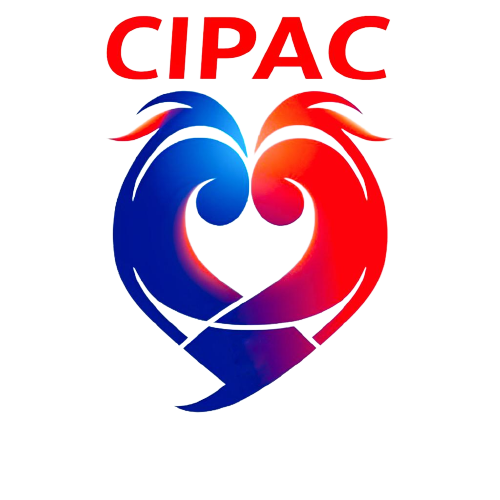 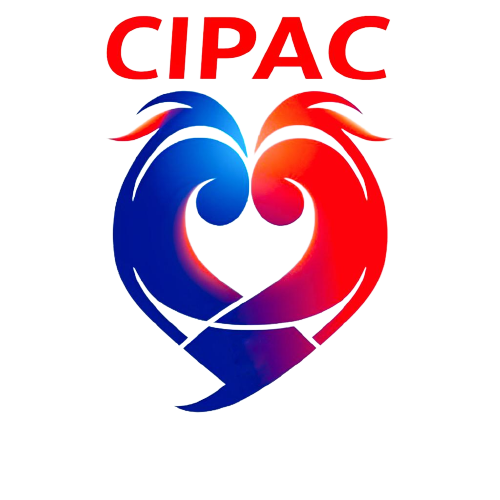 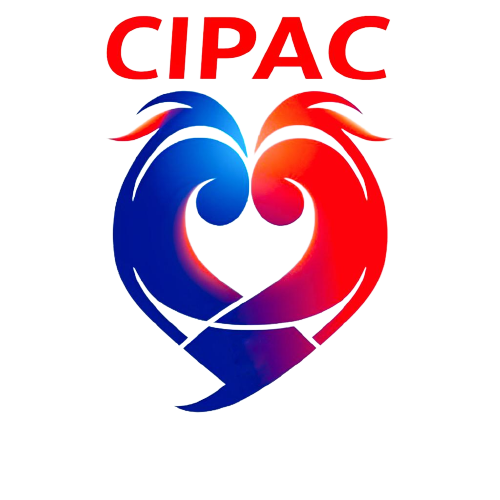 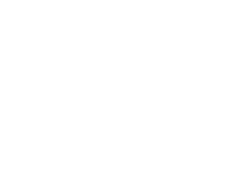 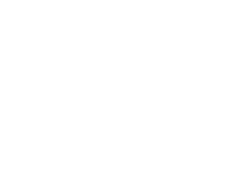 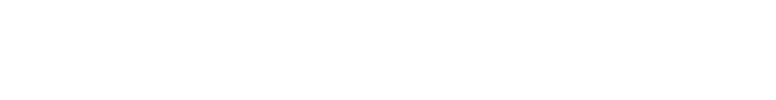 Webinaire IPA Cardio
Mr C. 78 ans : première consultation IPA
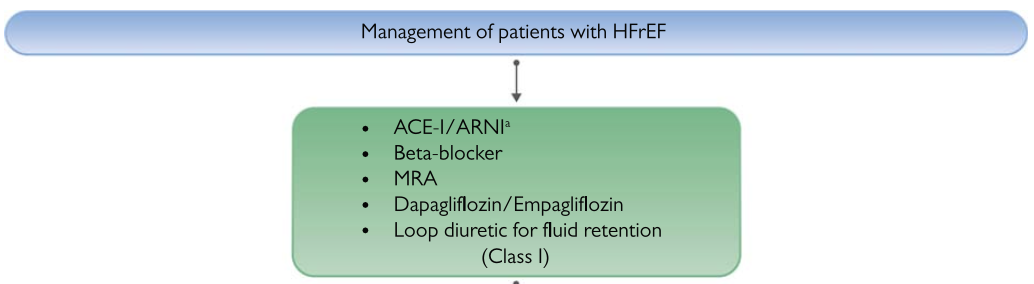 TTT  actuel : 
KARDEGIC 75 mg
PRAVASTATINE 20 mg

RAMIPRIL 5 mg
BISOPROLOL 5 mg
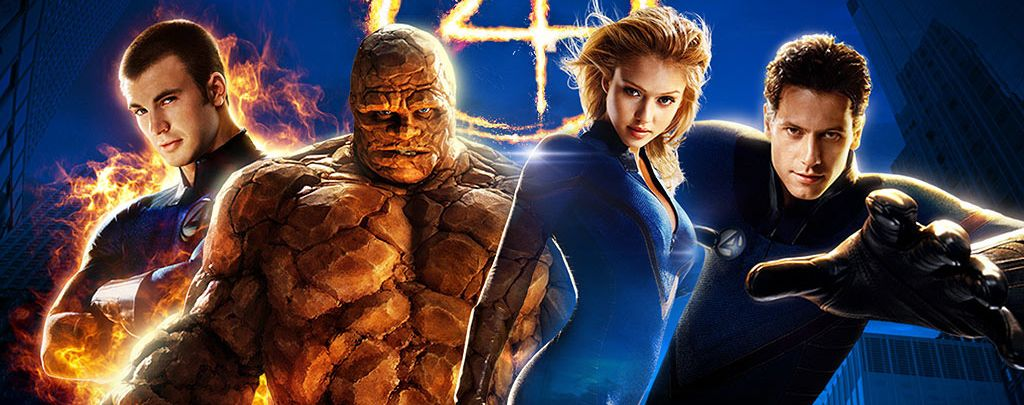 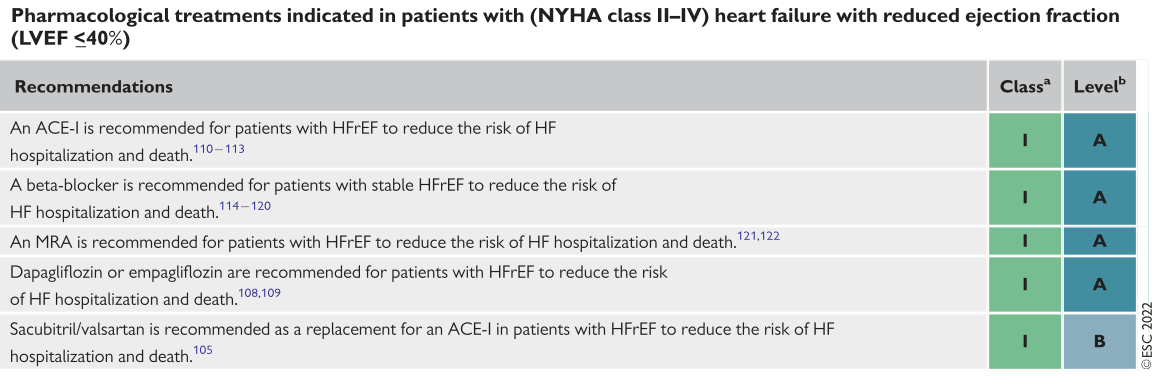 IEC
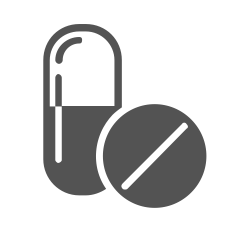 BB
ARM
SGLT2
ARNi
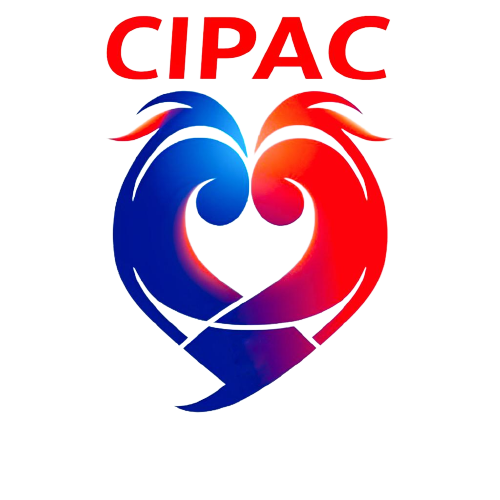 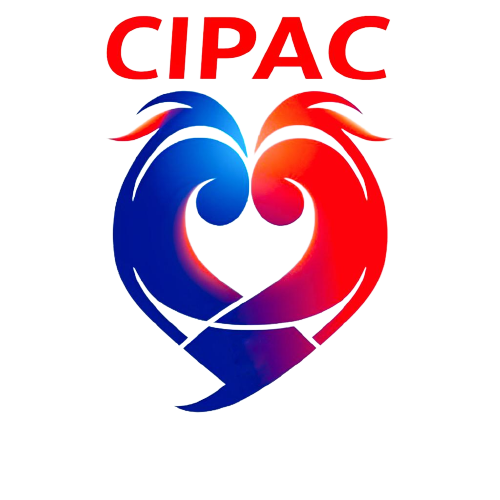 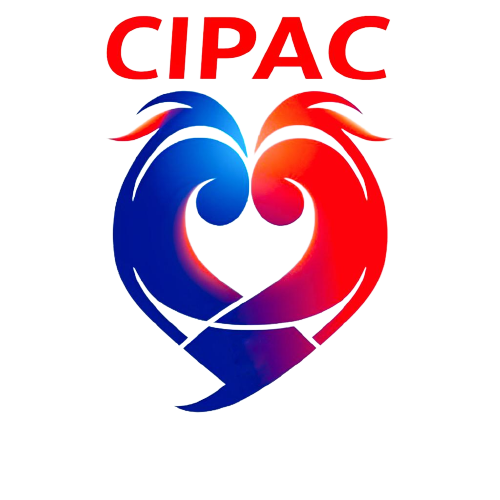 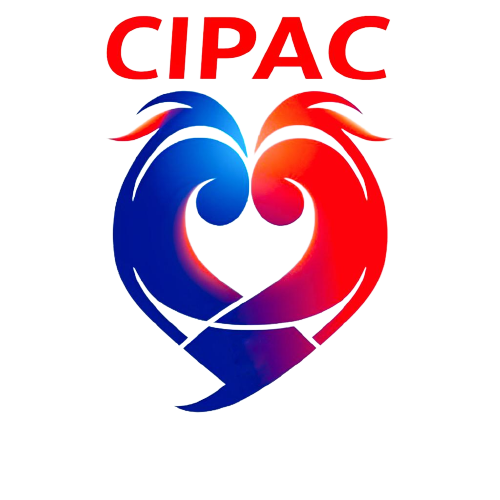 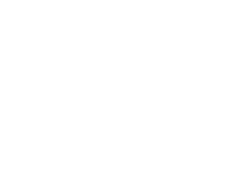 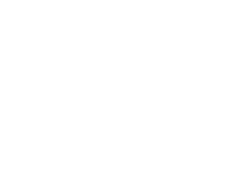 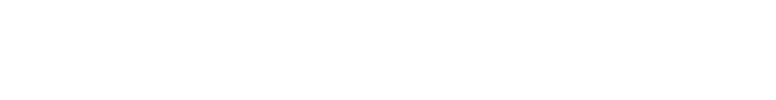 Webinaire IPA Cardio
Mr C. 78 ans : première consultation IPA
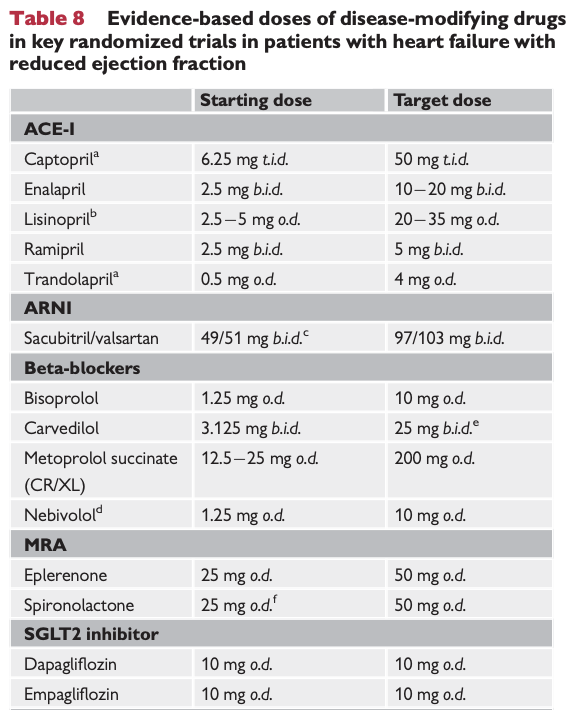 TTT  actuel : 
KARDEGIC 75 mg
PRAVASTATINE 20 mg

RAMIPRIL 5 mg
BISOPROLOL 5 mg
Modifications :
KARDEGIC 75 mg
PRAVASTATINE 20 mg

RAMIPRIL 10 mg
BISOPROLOL 5 mg
FORXIGA 10 mg
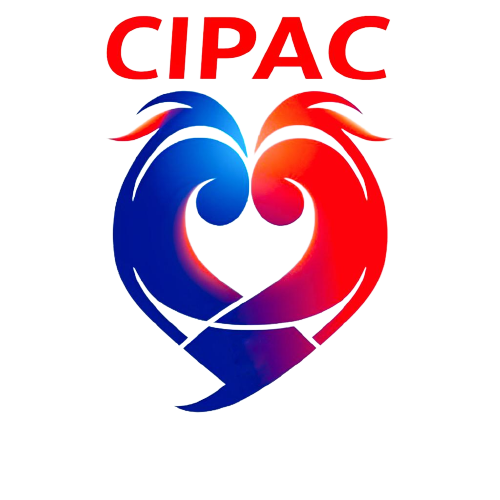 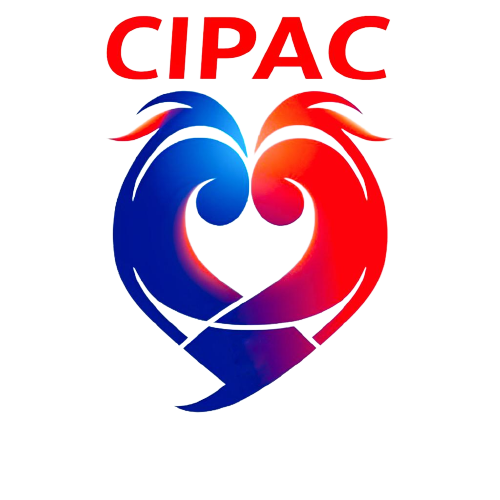 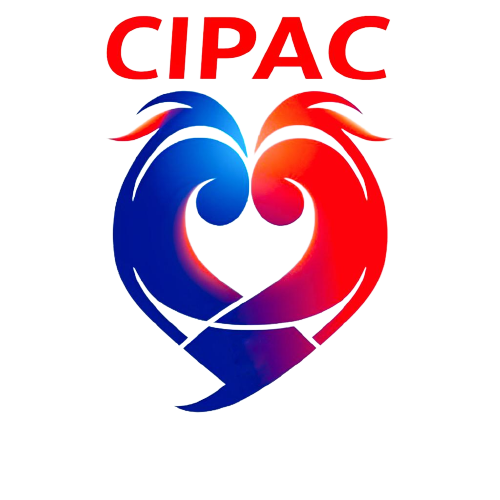 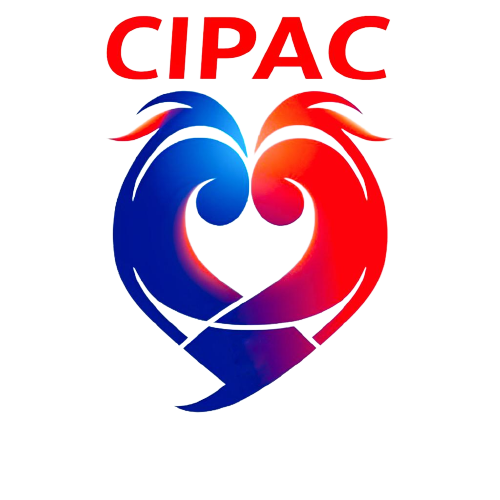 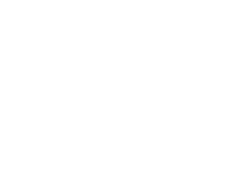 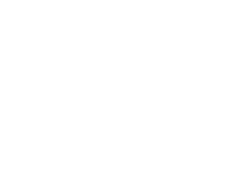 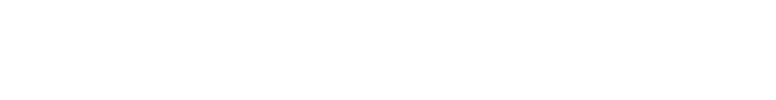 Webinaire IPA Cardio
Mr C. 78 ans : première consultation IPA
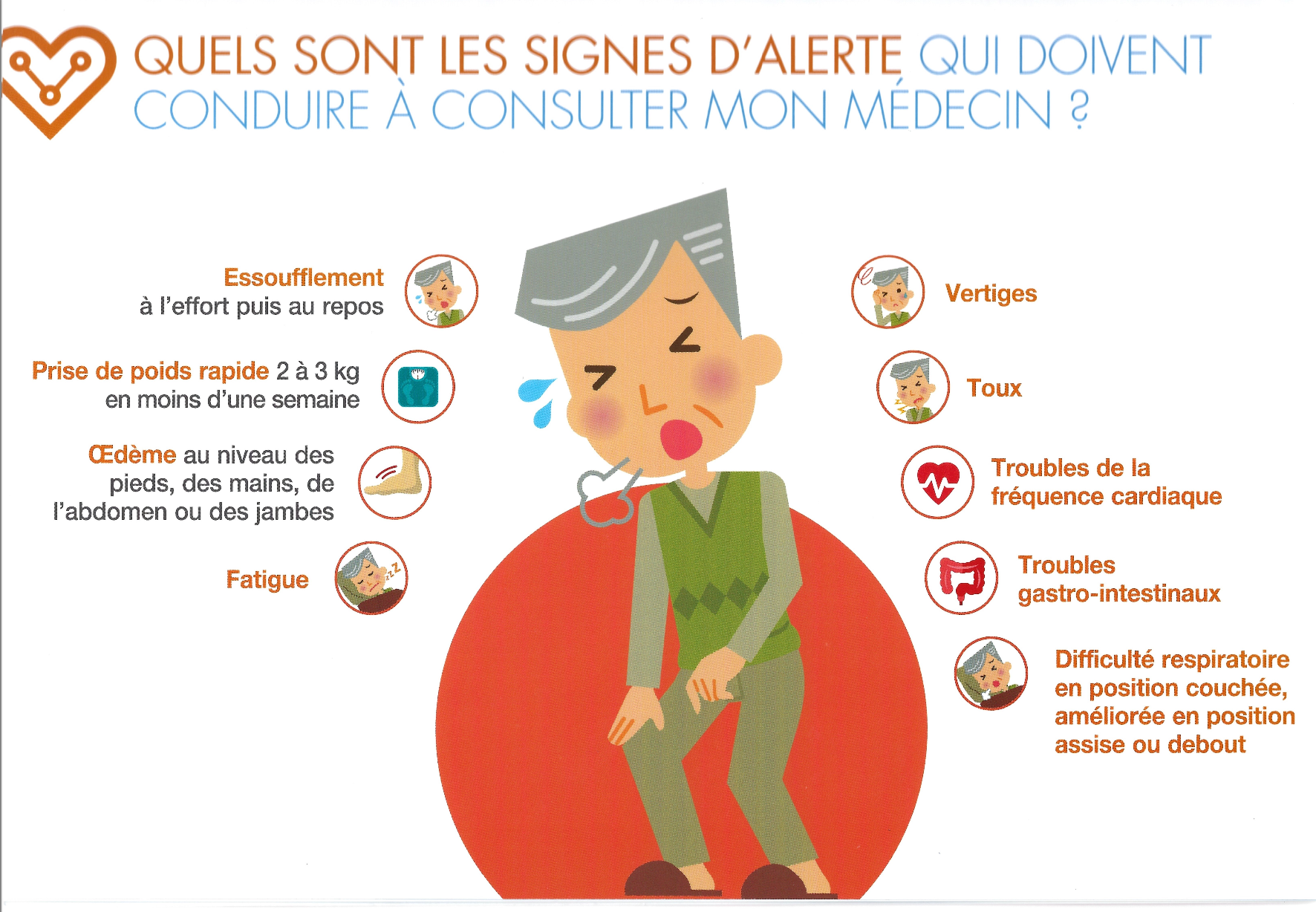 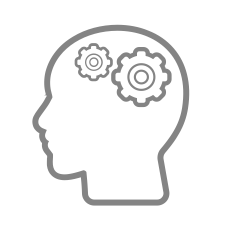 Education thérapeuthique sur la pathologie (qu’est ce que l'insuffisance cardiaque ?)

Apprentissage des signes d’alerte EPOF  (sécurisation du patient)

Bilan nutritionnel à la recherche d’une surconsommation de sel 

→ Bonne compréhension de la maladie par le patient, régime normosodé
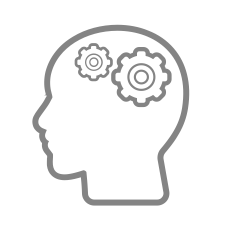 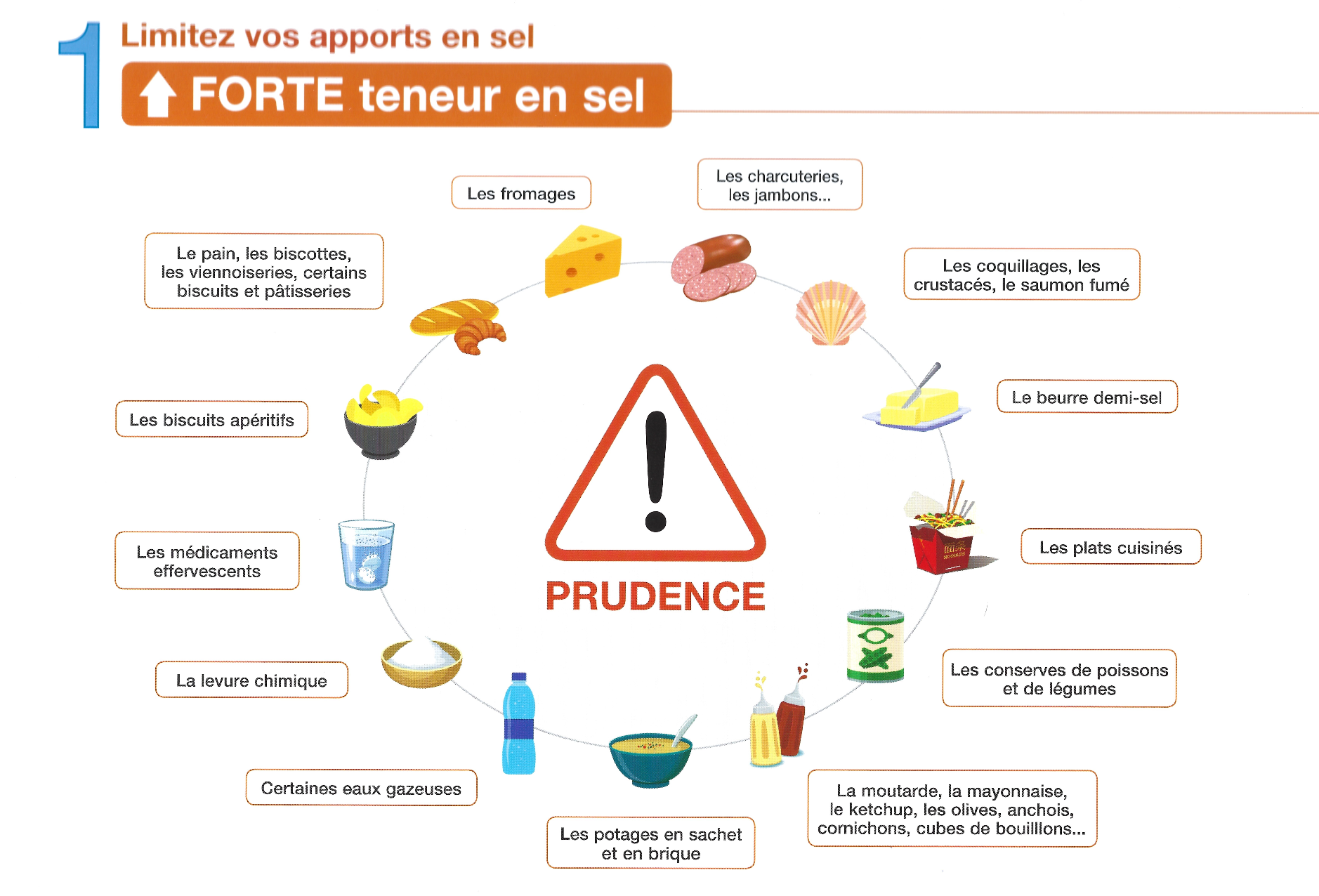 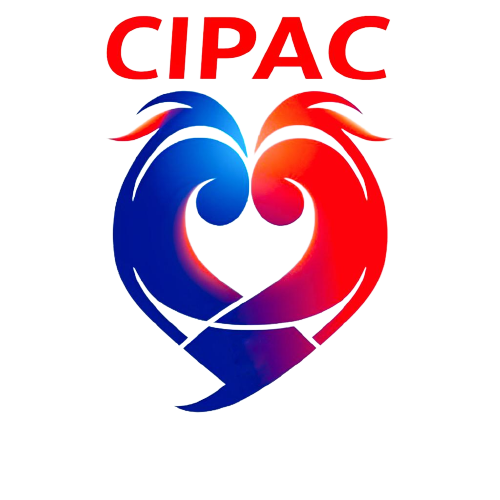 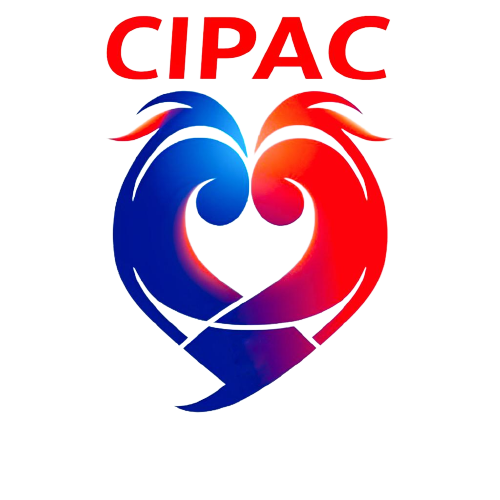 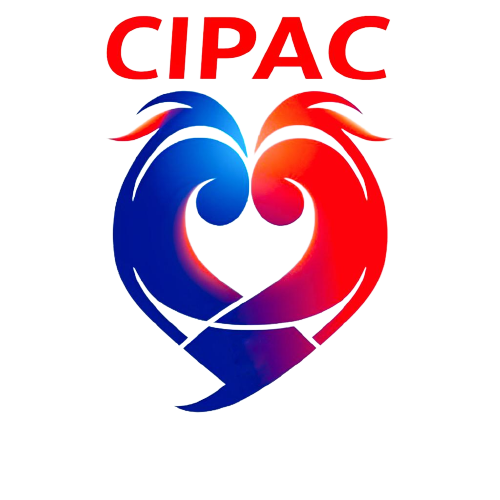 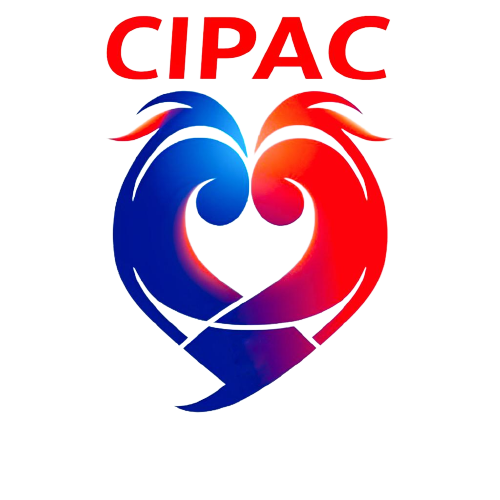 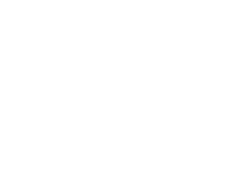 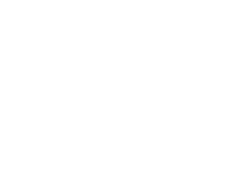 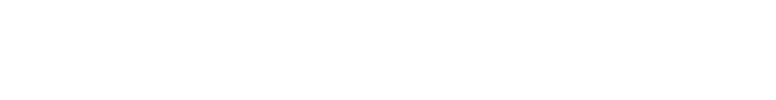 Webinaire IPA Cardio
Mr C. 78 ans : première consultation IPA
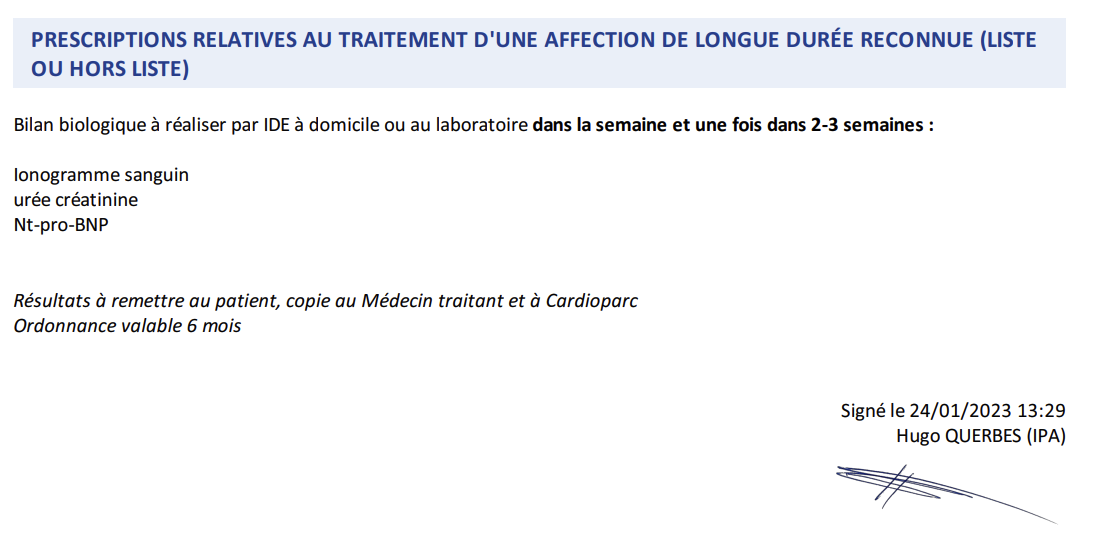 Prescription d’une biologie de contrôle dans 2 semaine avec Iono/créat (suite à l’OTM)

Automesure tensionnelle  à faire dans 2-3 semaines 


J’oriente le patient vers un centre d’IRM cardiaque

J’informe le patient qu’il peut bénéficier d’une ALD

Consultation de suivi IPA dans 3 semaines
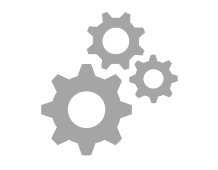 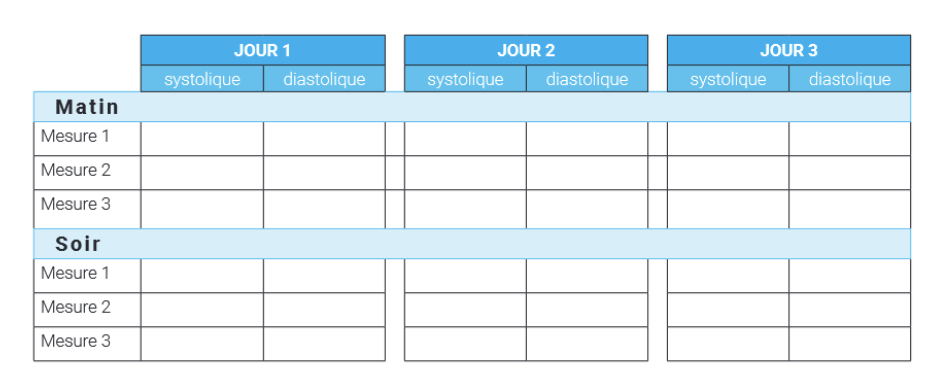 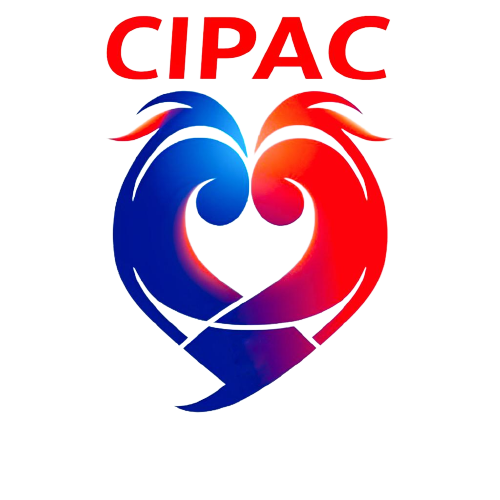 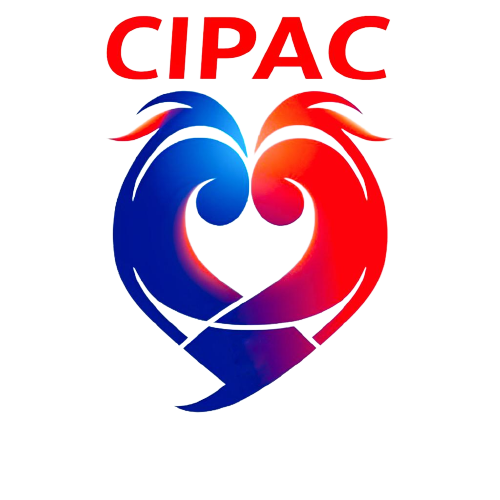 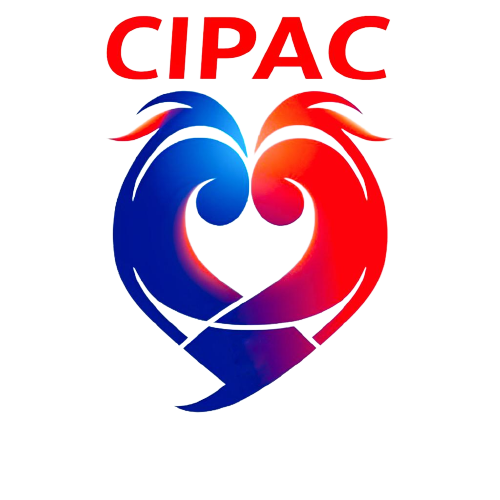 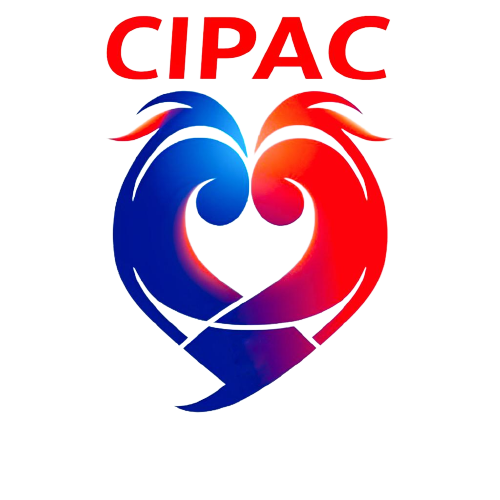 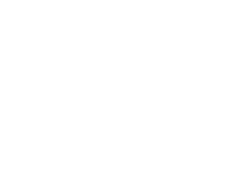 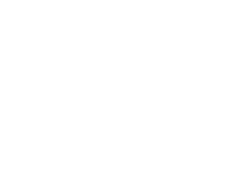 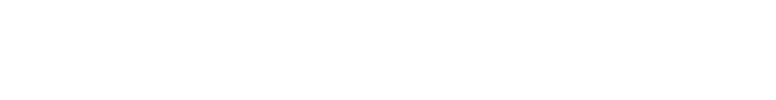 Webinaire IPA Cardio
Mr C. 78 ans : consultation de suivi IPA (+3 semaines)
Le patient a eu sa chirurgie ORL, bon rétablissement dans les suites


RDV IRM programmé dans 4 mois


Patient toujours NYHA 2, pas de signe congestif


Bonne observance et tolérance du nouveau traitement, pas de lipothymie


Pas d’AMT, il ne compte pas en acheter un (limité par le prix), TA 206/86 mmhg ce jour


Biologie  faite : Ionogramme et créatinine conservés, toujours des BNP élevés
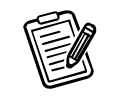 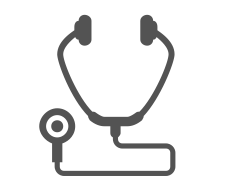 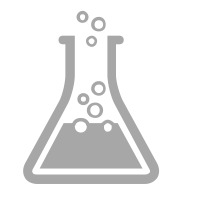 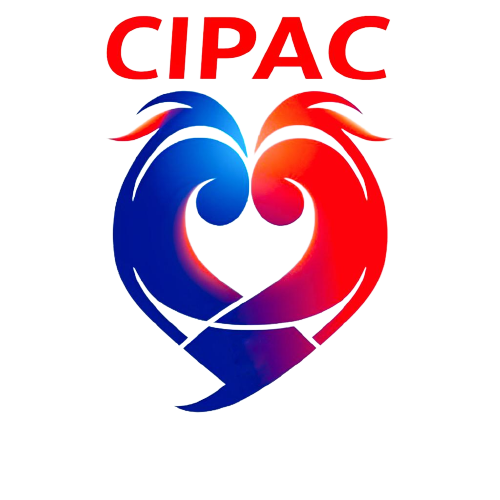 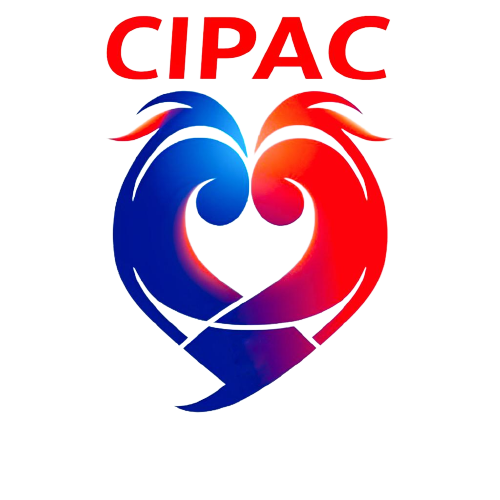 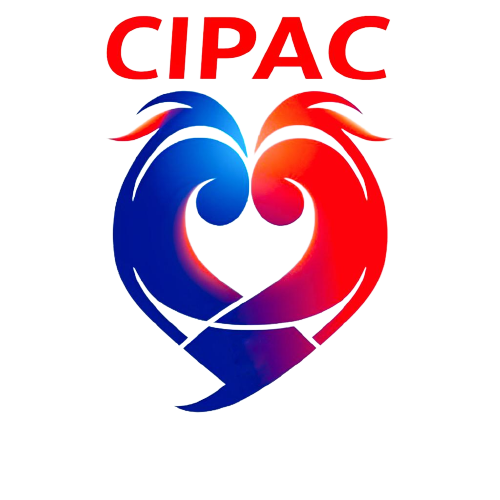 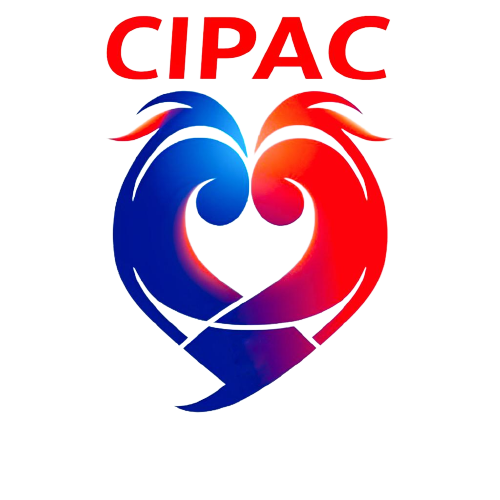 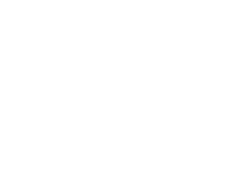 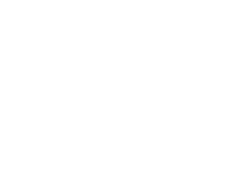 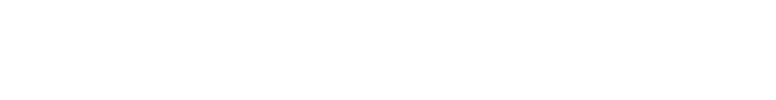 Webinaire IPA Cardio
Mr C. 78 ans : consultation de suivi IPA (+3 semaines)
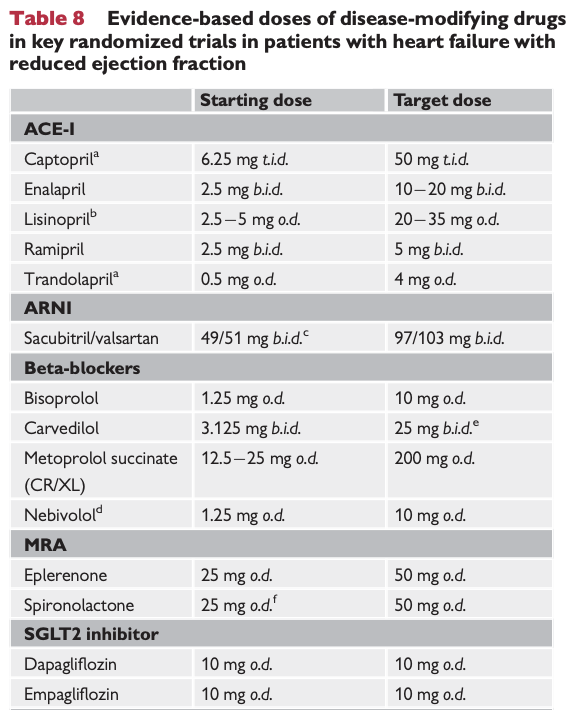 Modifications :
KARDEGIC 75 mg
PRAVASTATINE 20 mg

ENTRESTO 	49/51 mg x2
BISOPROLOL 5 mg
FORXIGA 10 mg
TTT actuel :
KARDEGIC 75 mg
PRAVASTATINE 20 mg

RAMIPRIL 10 mg
BISOPROLOL 5 mg
FORXIGA 10 mg
(ENTRESTO à débuter 36 heures après l’arrêt de l’IEC)
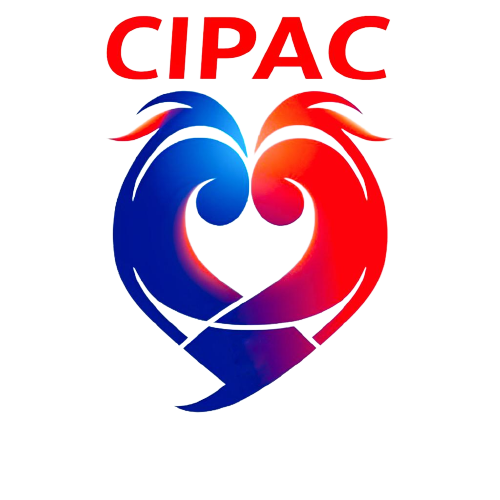 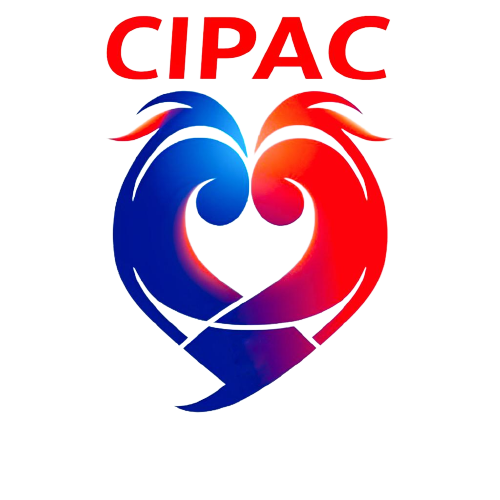 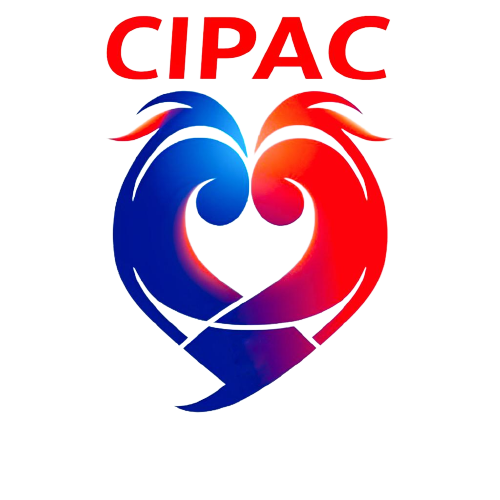 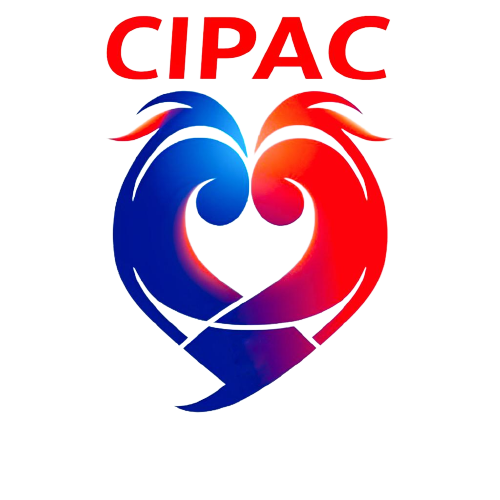 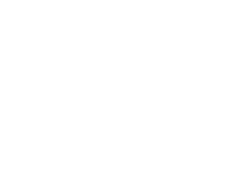 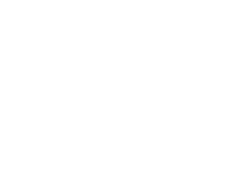 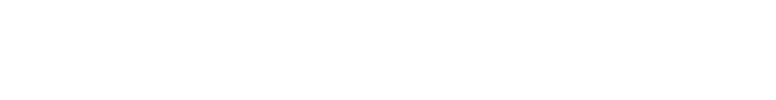 Webinaire IPA Cardio
Mr C. 78 ans : première consultation IPA
Prescription d’une biologie de contrôle dans 2-3 semaines avec Iono/créat (suite à l’OTM)


Demande d’une MAPA


Consultation de suivi IPA dans 1 mois avec échocardiographie 


Doppler complet (AAG + statines ?)
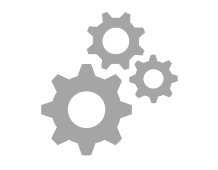 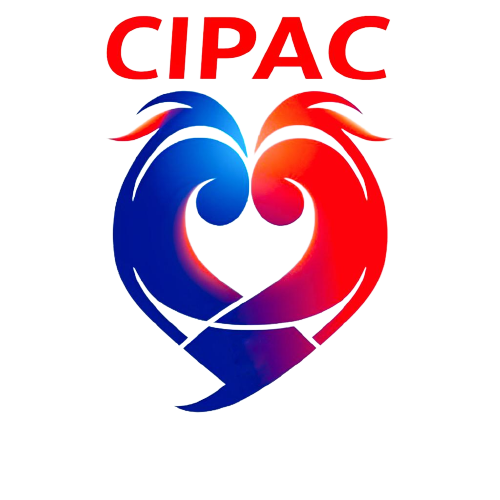 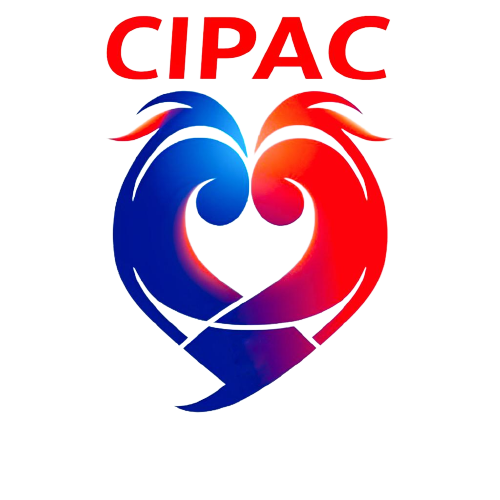 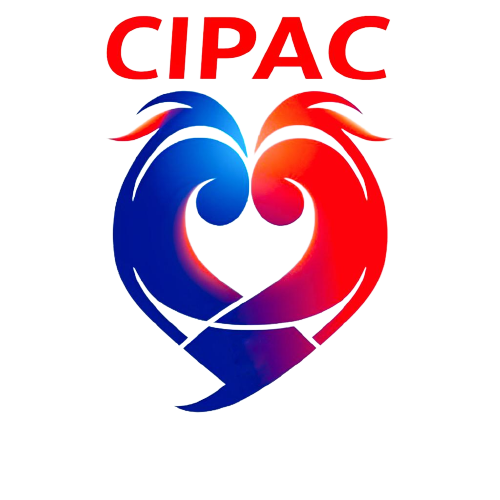 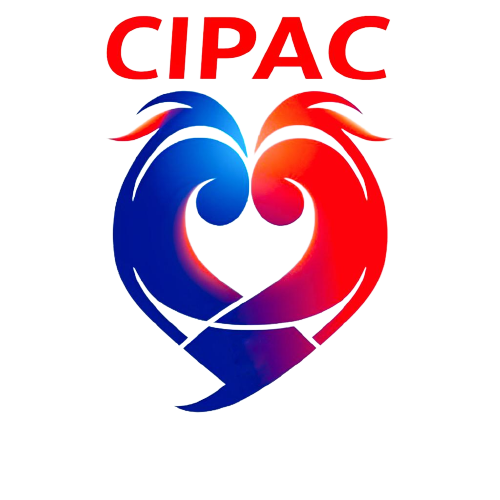 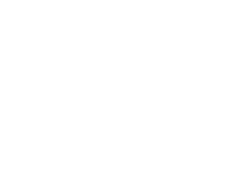 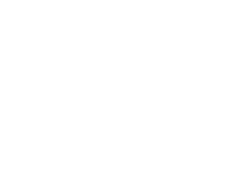 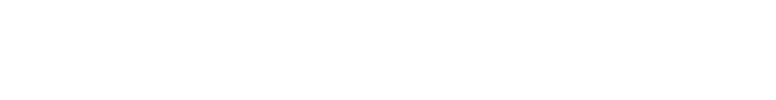 Webinaire IPA Cardio
Mr C. 78 ans : consultation de suivi IPA (+1 mois)
Le patient se dit moins limité dans les efforts,  pas de signe congestif


Bonne observance et tolérance du nouveau traitement, pas de lipothymie


Biologie  faite : Ionogramme et créatinine conservés, amélioration des BNP (/2)
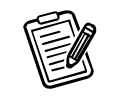 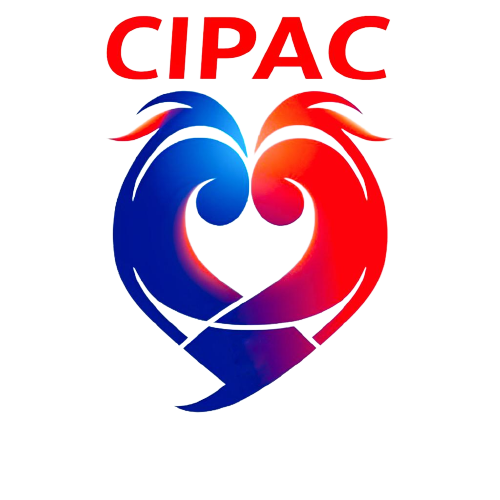 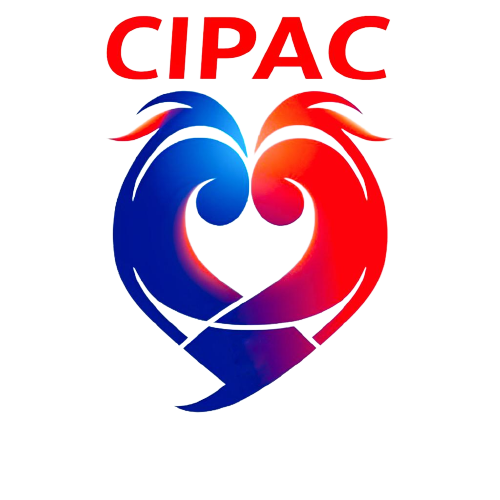 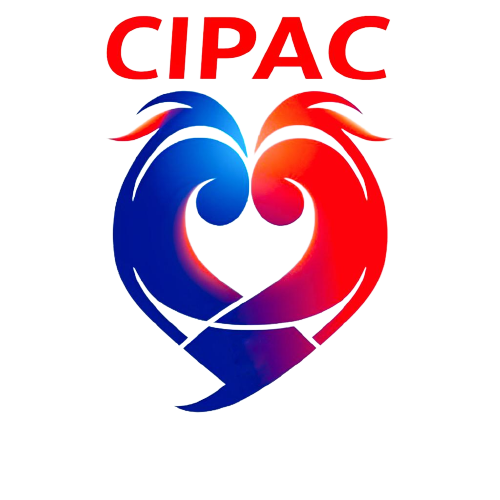 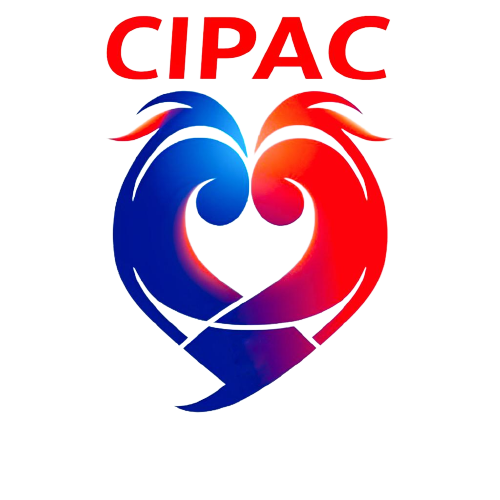 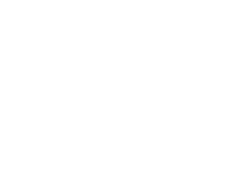 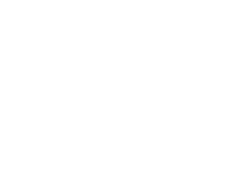 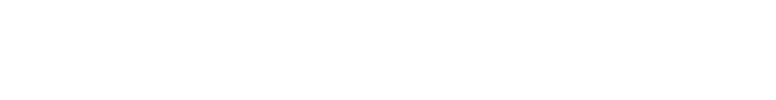 Webinaire IPA Cardio
Mr C. 78 ans : consultation de suivi IPA (+1 mois)
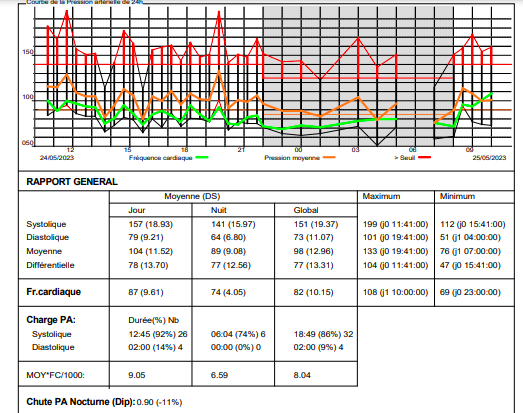 MAPA : 157/60 mmHg
DIP nocturne >10%
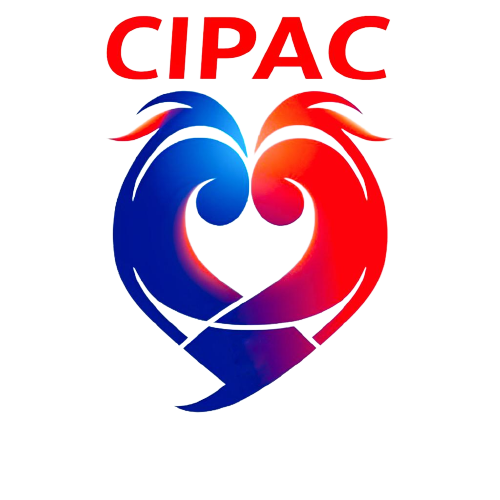 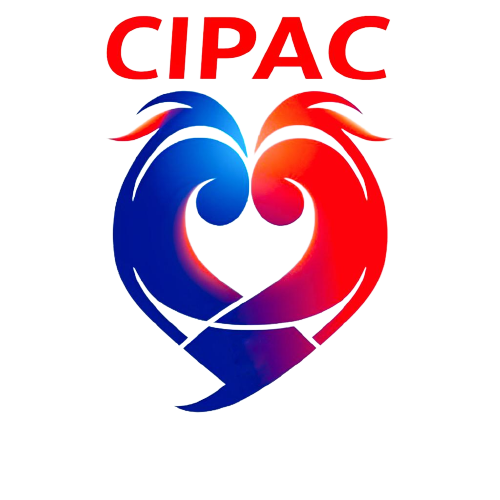 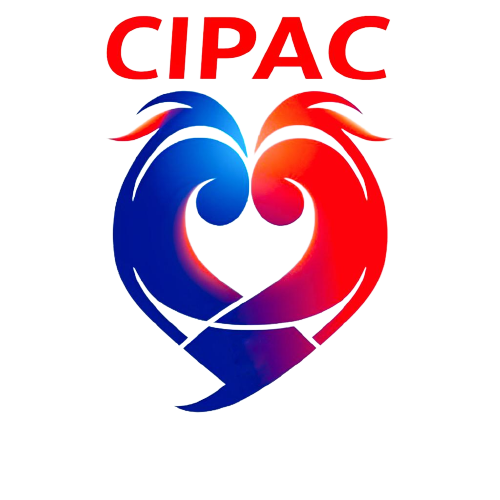 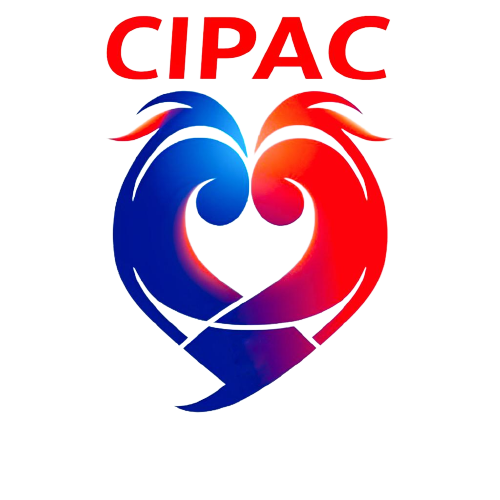 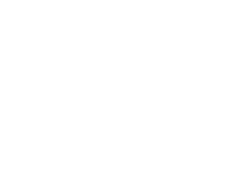 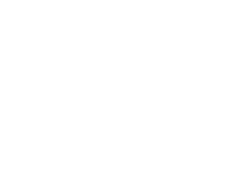 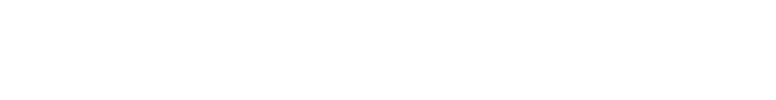 Webinaire IPA Cardio
Mr C. 78 ans : consultation de suivi IPA (+1 mois)
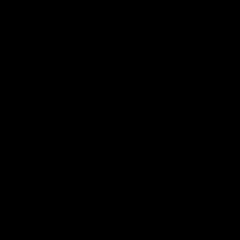 Amélioration de la FEVG à 40-45% visuellement 
Calculée à 45% par la 3D

PRVG basses
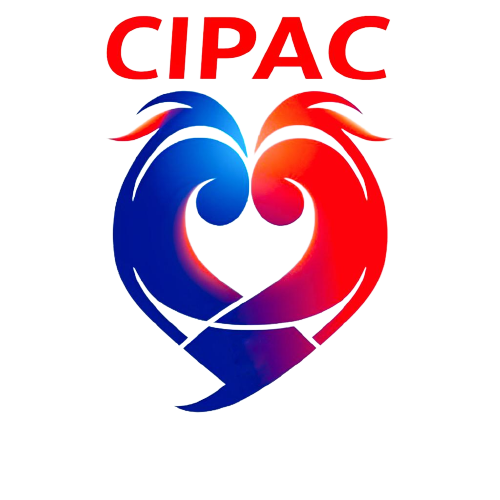 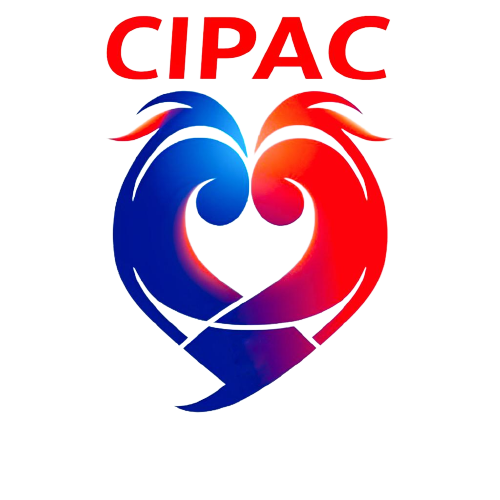 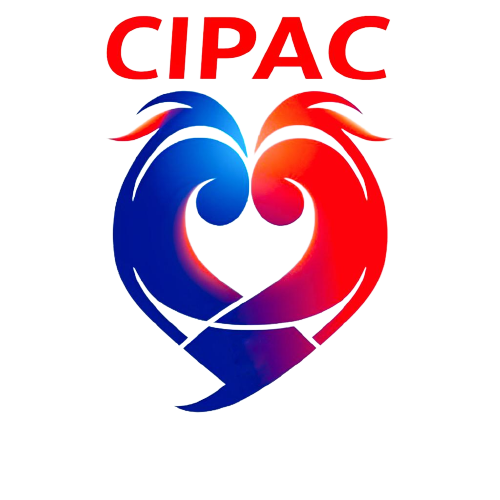 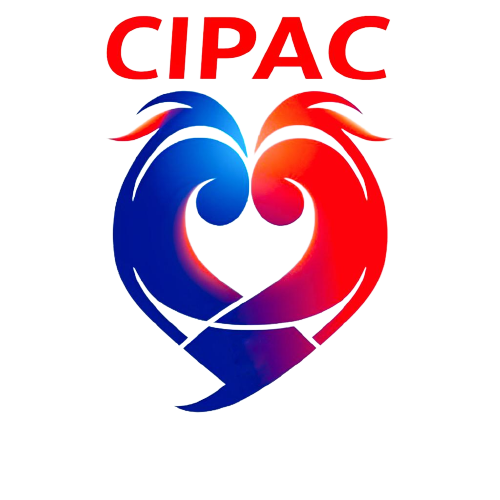 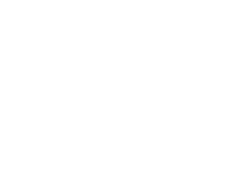 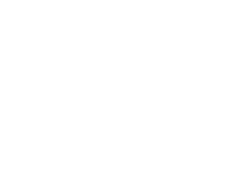 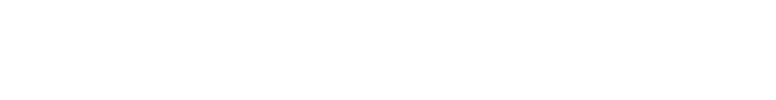 Webinaire IPA Cardio
Mr C. 78 ans : consultation de suivi IPA (+3 semaines)
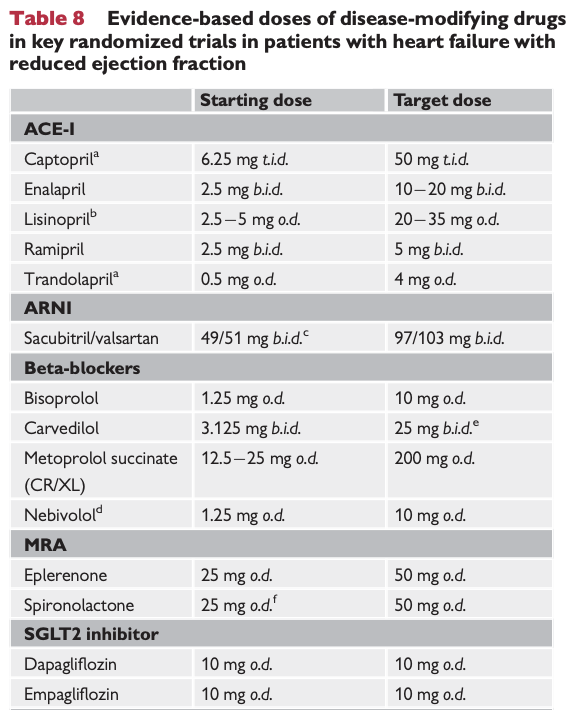 Traitement actuel :
KARDEGIC 75 mg
PRAVASTATINE 20 mg

ENTRESTO 	49/51 mg x2
BISOPROLOL 5 mg
FORXIGA 10 mg
Modifications :
KARDEGIC 75 mg
PRAVASTATINE 40 mg

ENTRESTO 	97/103 mg x2
BISOPROLOL 10 mg
FORXIGA 10 mg
Contrôle bio dans 2 semaines et suivi dans 3 mois
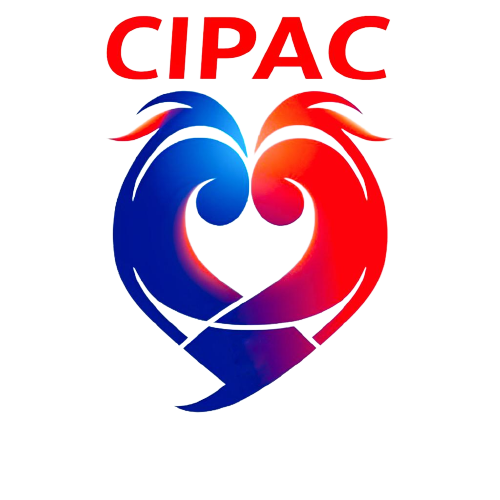 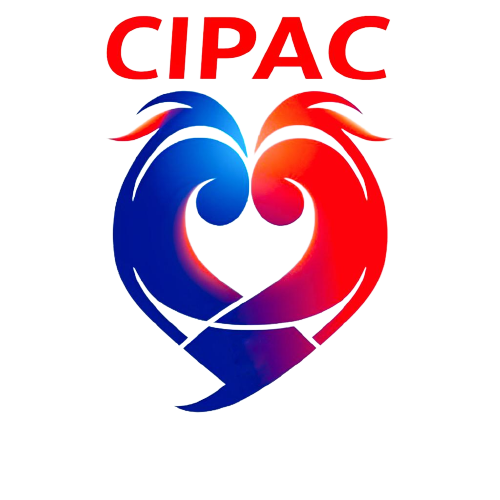 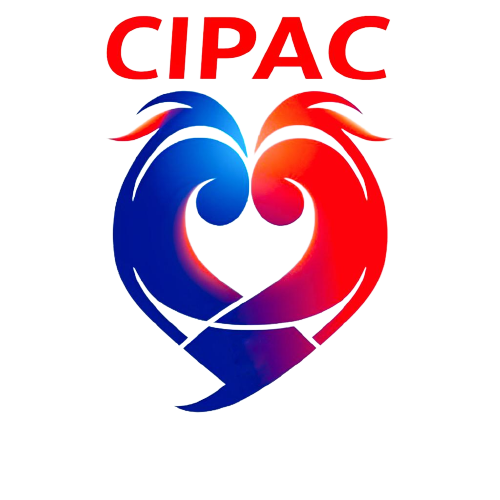 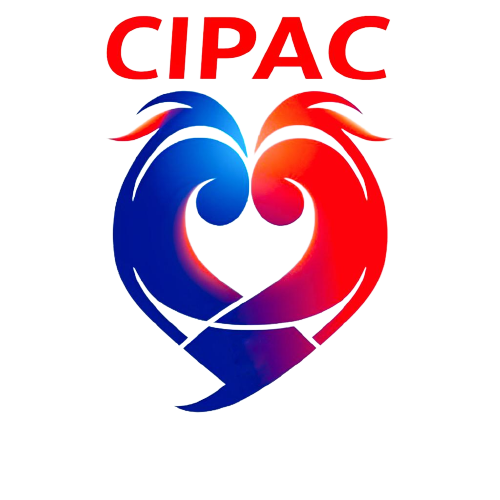 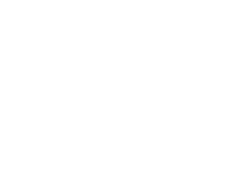 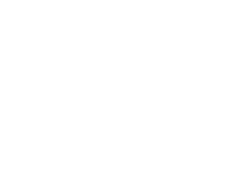 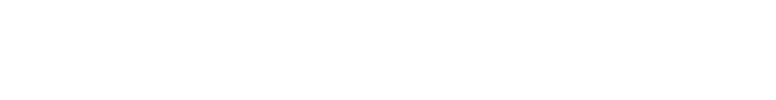 Webinaire IPA Cardio
Mr C. 78 ans : consultation de suivi IPA (+3 mois)
Stable, NYHA 1,  pas de signe congestif


Bonne observance et tolérance du nouveau traitement, pas de lipothymie


ECG : FC 54 bpm, pas de trouble de conduction


TA en consultation : 132/57 mmHg sans Hto


Biologie : Ionogramme et créatinine conservés, amélioration des BNP (/2)
(5500 à 1200 en 5 mois)
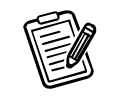 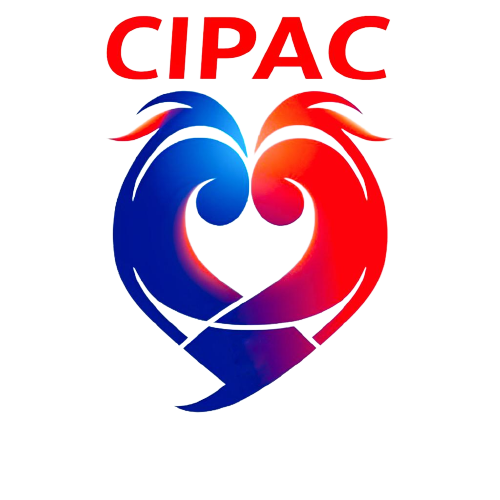 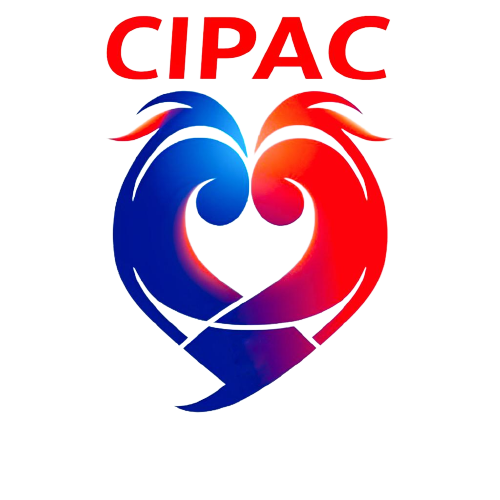 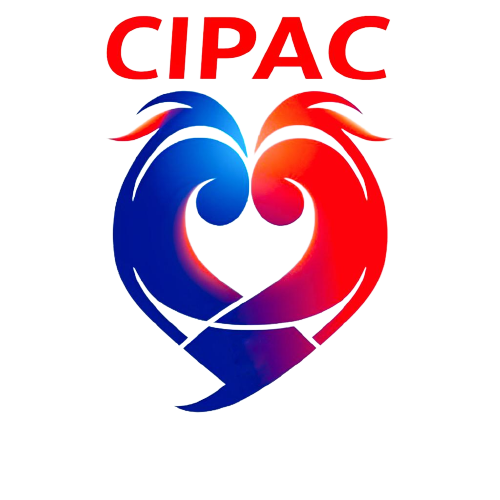 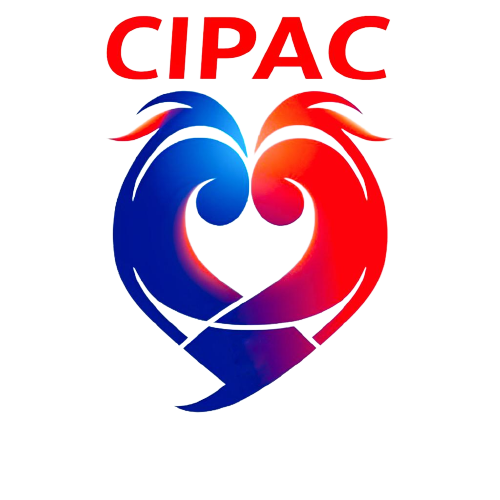 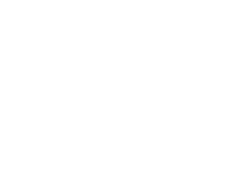 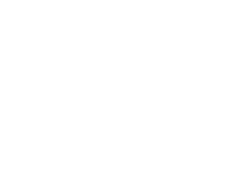 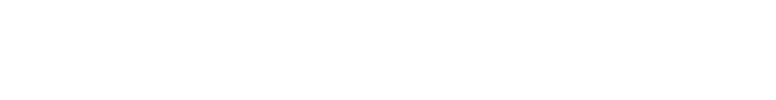 Webinaire IPA Cardio
Mr C. 78 ans : consultation de suivi IPA (+3 mois)
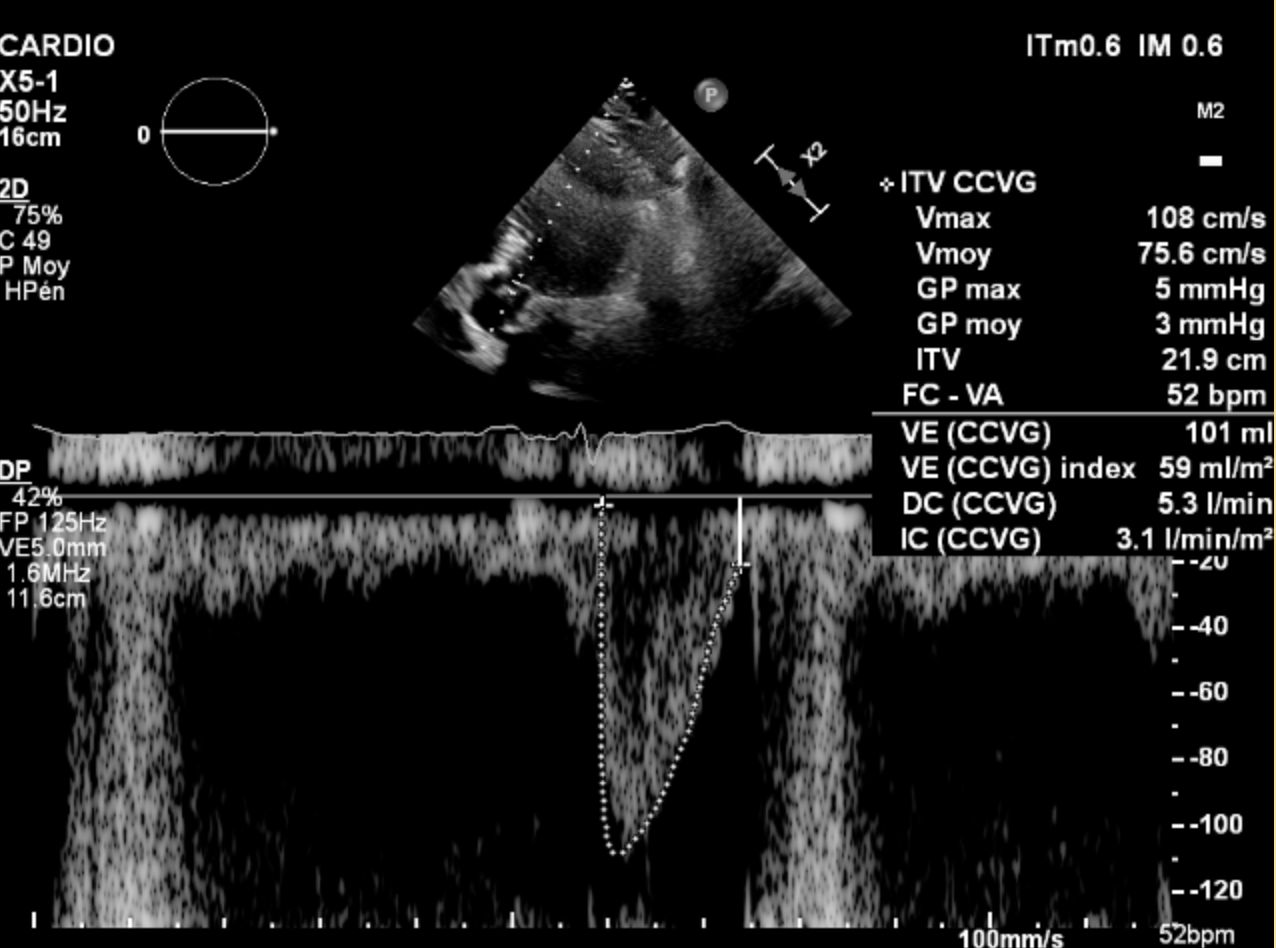 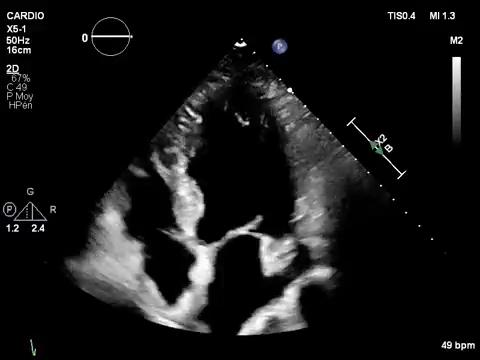 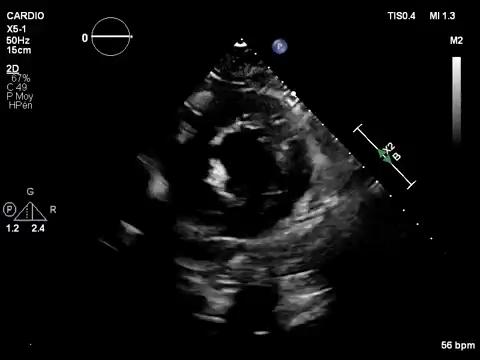 Amélioration de la FEVG à 50-55% visuellement 
Calculée à 53% par la  3D

PRVG basses
Amélioration de la FEVG à 50-55% visuellement 
Calculée à 53% par la  3D
PRVG basses
Débit normalisé
→ Suivi bi-annuel
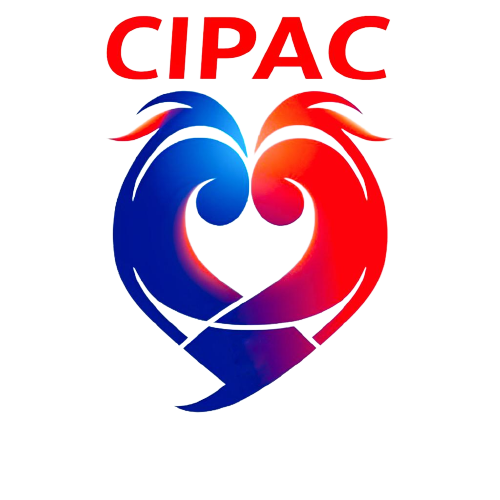 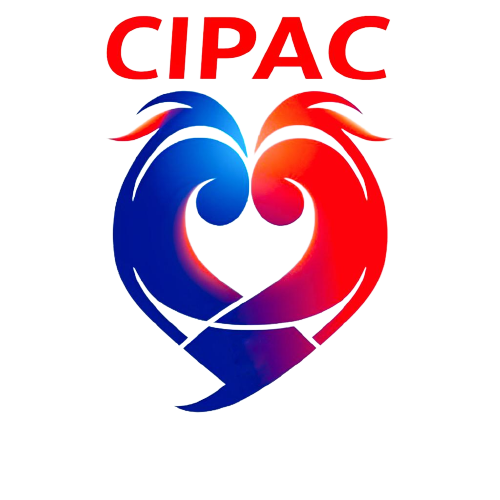 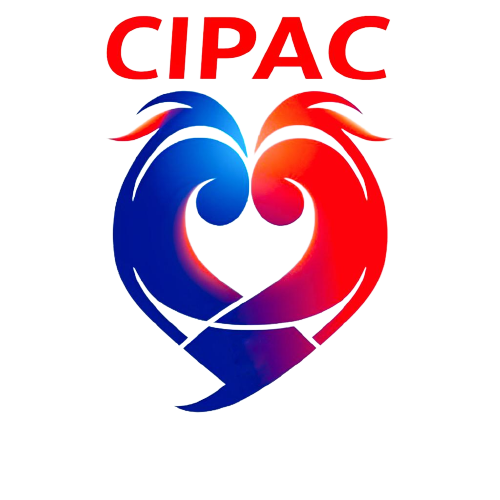 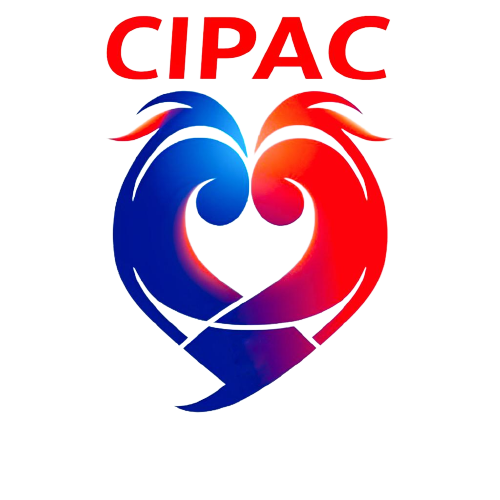 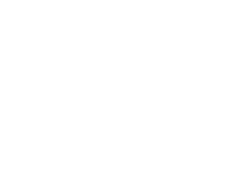 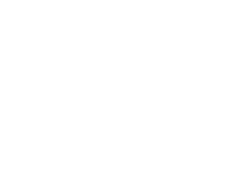 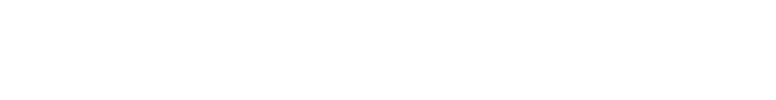 Webinaire IPA Cardio
Objectif d’OTM et mortalité
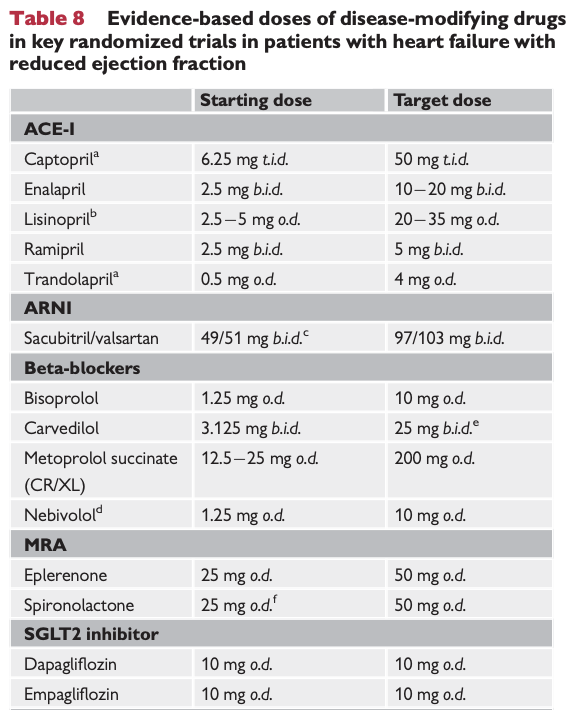 → Réduction de la mortalité

→ Réduction des hospitalisations

→ Amélioration de la qualité de vie du patient
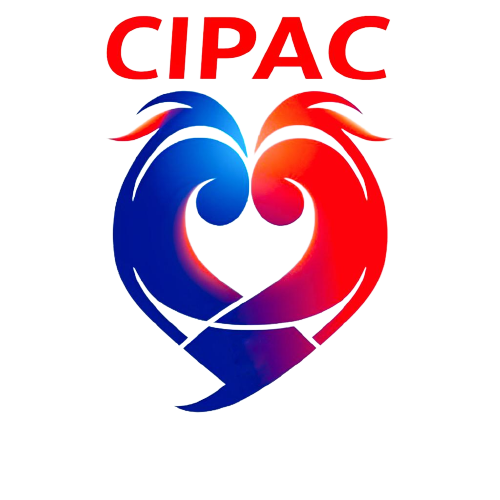 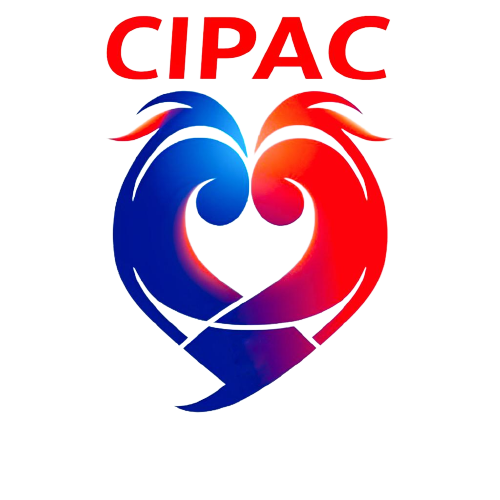 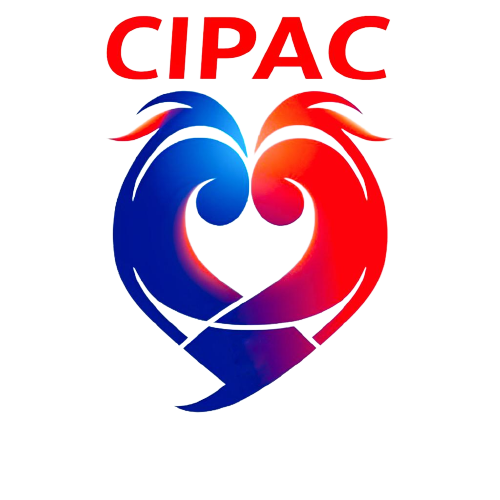 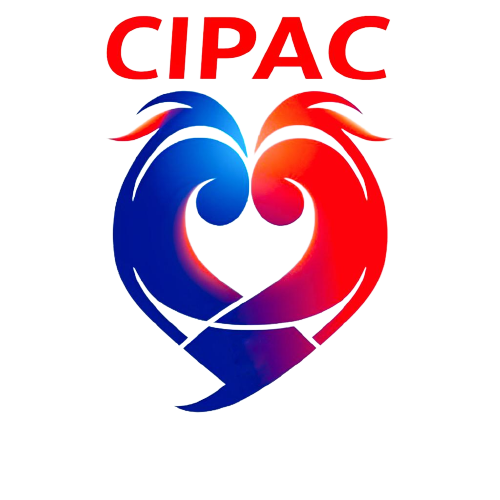 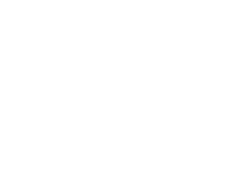 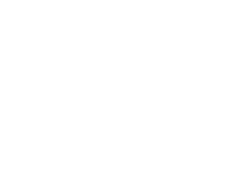 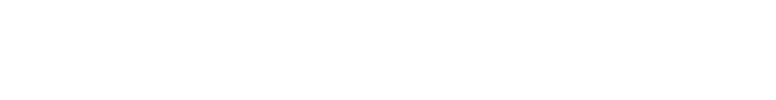 Webinaire IPA Cardio
Merci de votre attention
Temps des questions
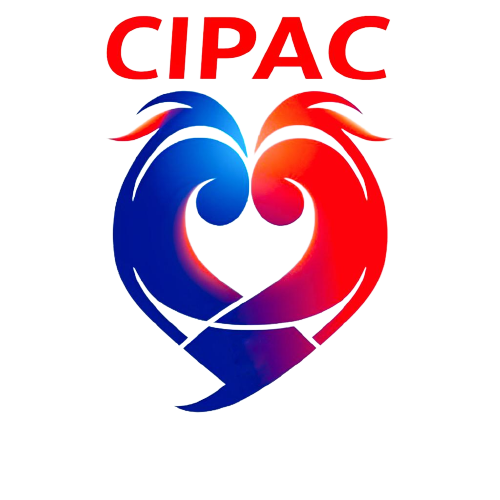 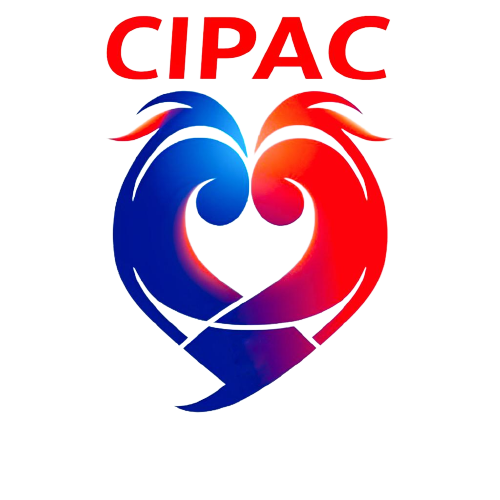 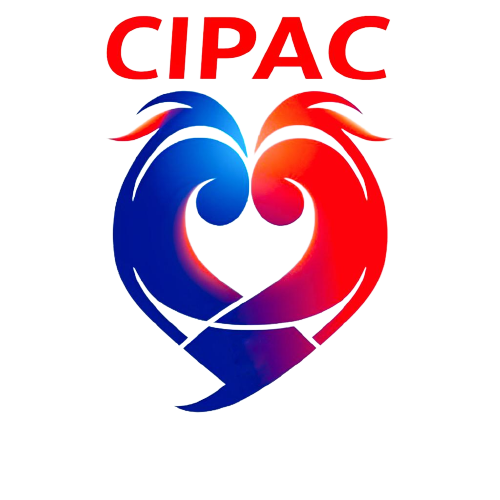 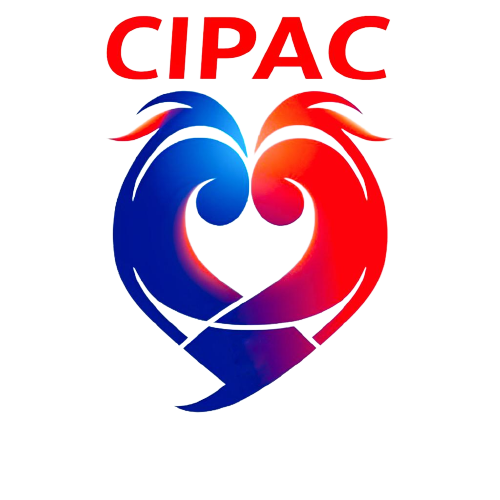 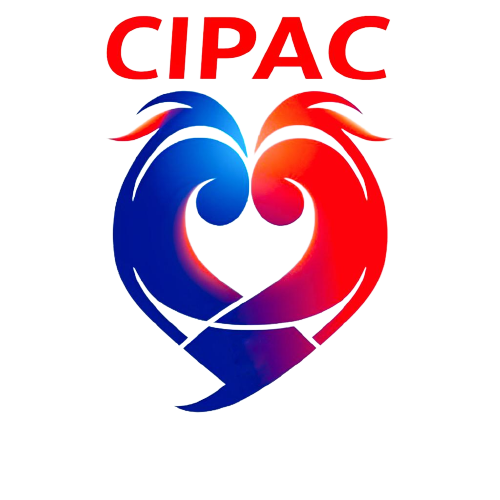 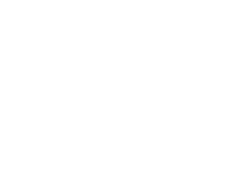 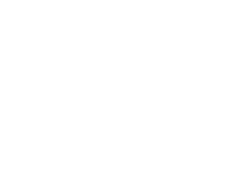 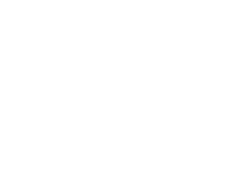 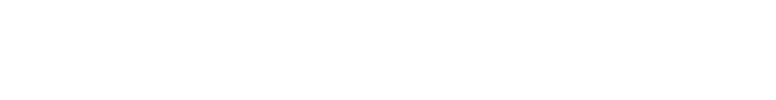 Webinaire IPA Cardio